MANG    experiment
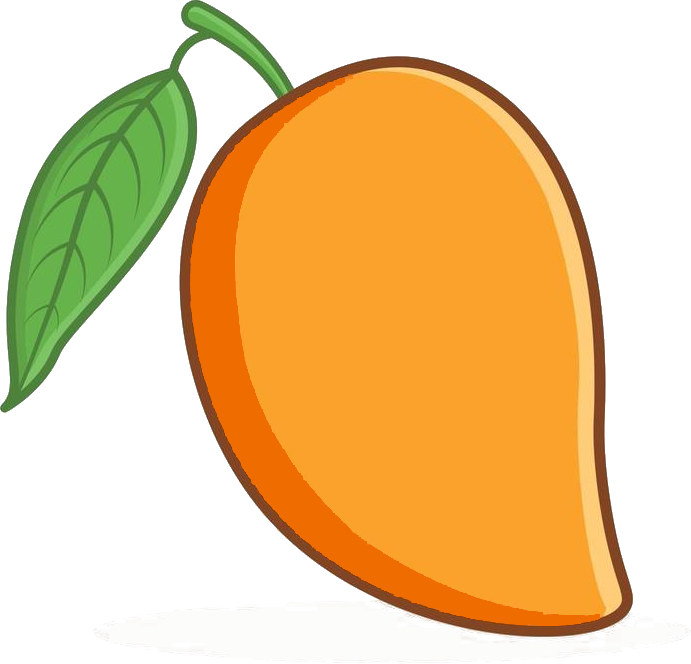 Gran Sasso Hands On school 2023
Victoria Bashu, Jiaxuan Cao, Zuke Feng, Matthias Meier, Rachana Yajur
Outline
Introduction of DM and how to detect them
Working principle of MANGO
Analysis method
MANGO-classic results
MANGO-keg results
‹#›
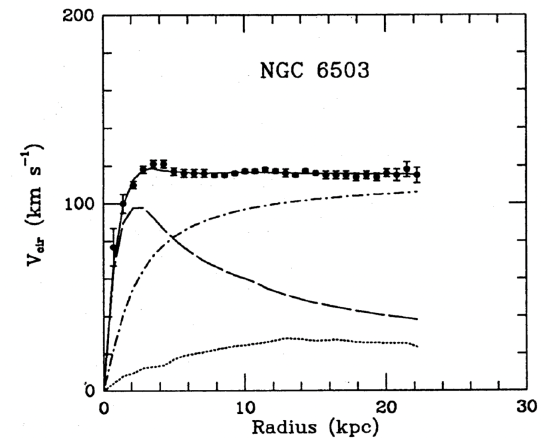 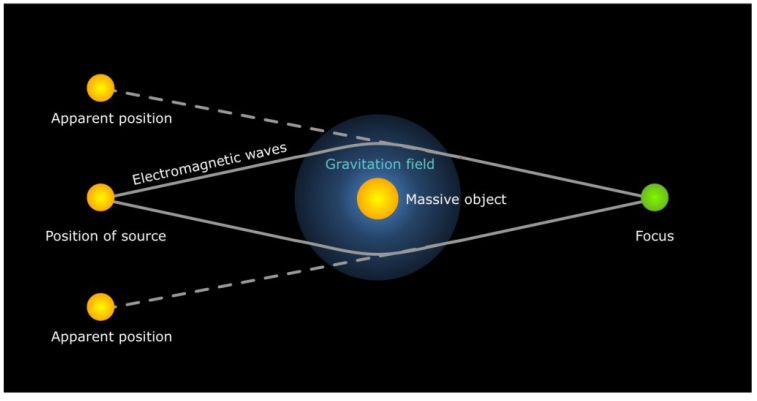 Introduction
Evidence of DM

Galactic rotation curves
Galaxy clusters velocity dispersion
X-ray emission from galaxy clusters
Gravitational lensing
Cosmic microwave background (CMB)
Structure formation
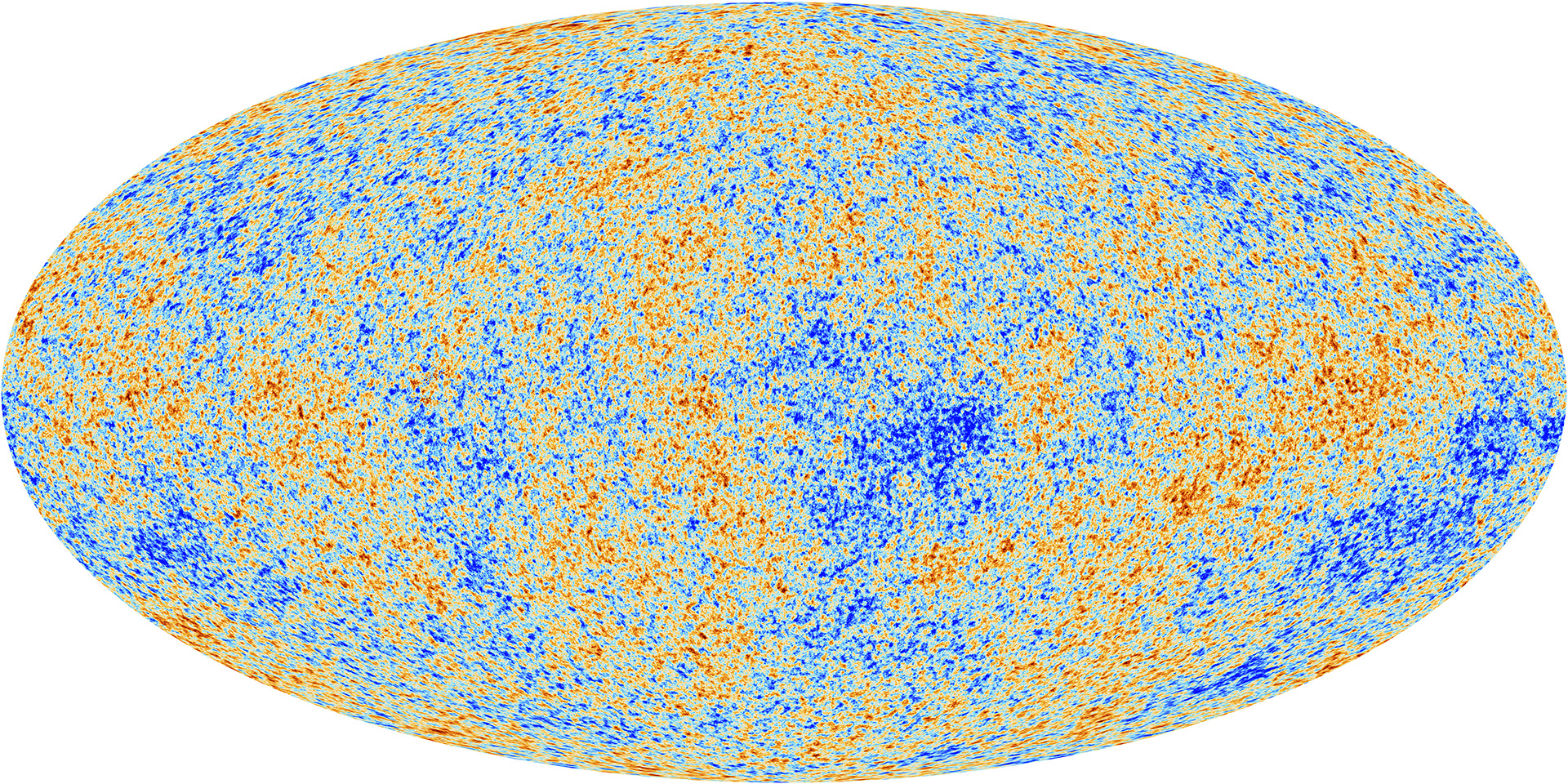 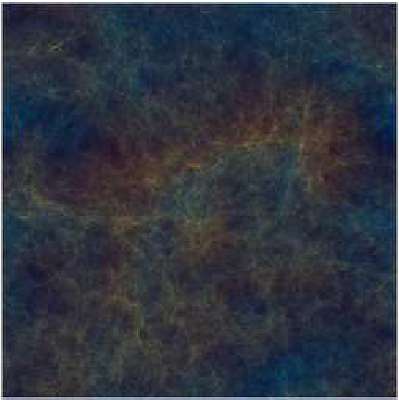 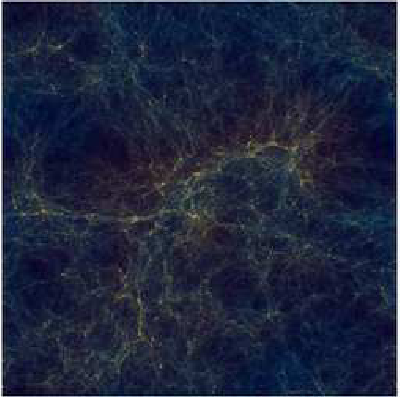 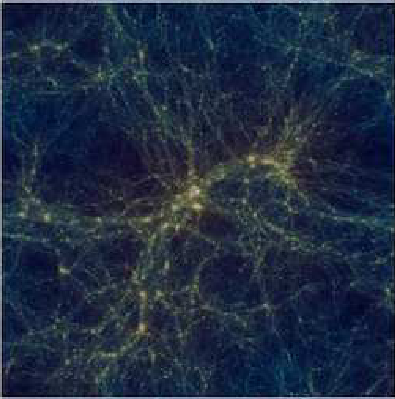 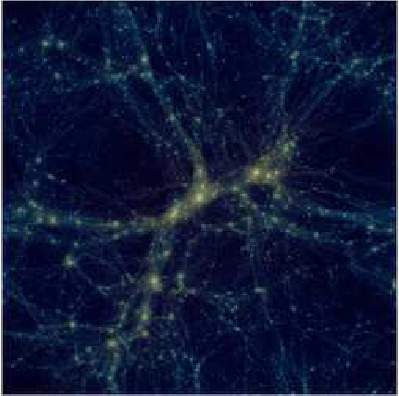 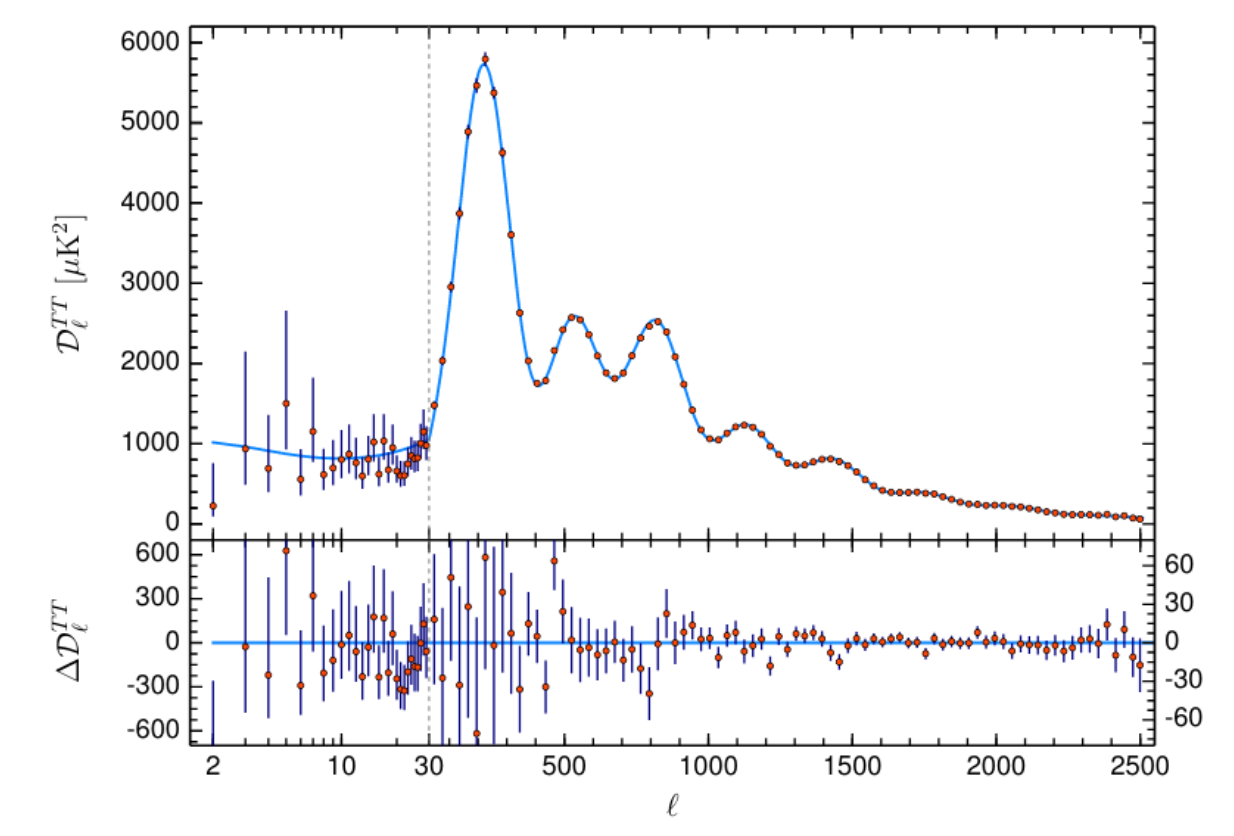 ‹#›
Introduction
Candidates for DM
Modified Newtonian Dynamics
Primordial black holes
Dark matter as a particle
WIMPs(Weakly Interacting Massive Particles)
Axions and ALPs
Sterile neutrinos
Dark sector
Characteristics of DM as a particle
Non baryonic
Abundant
Neutral and colour-free
Weakly interacting
Stable
Warm or cold
‹#›
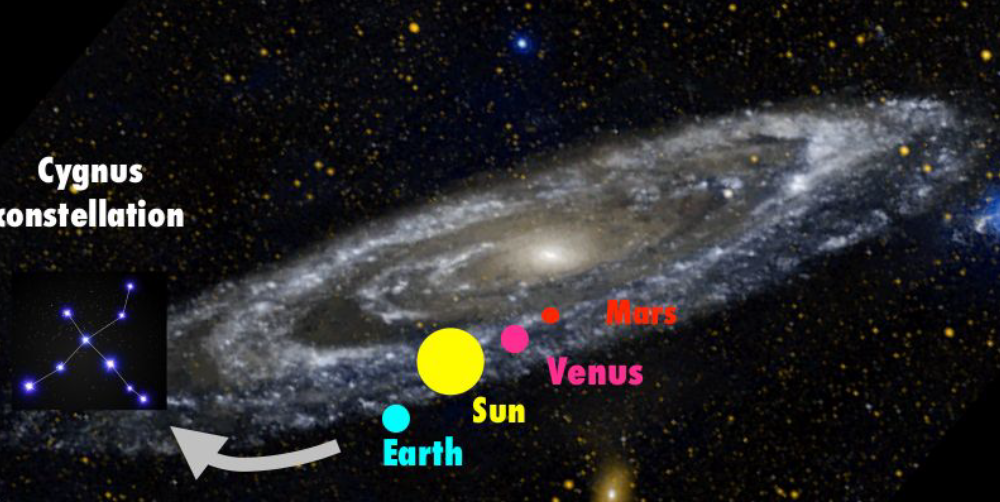 Introduction
Detect WIMPs
DM forms a halo within our galaxy.
Solar system rotates around galaxy towards Cygnus constellation.
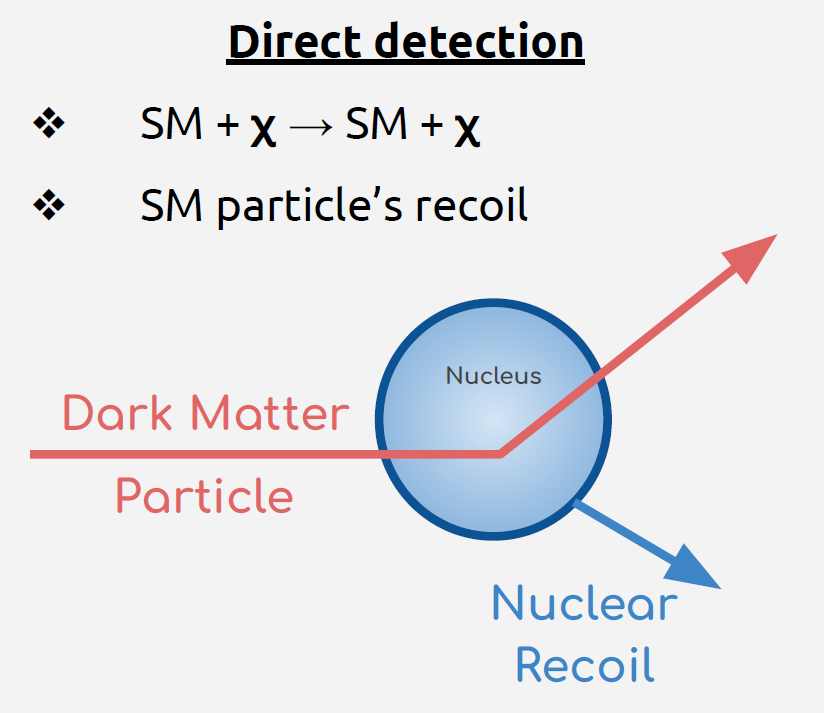 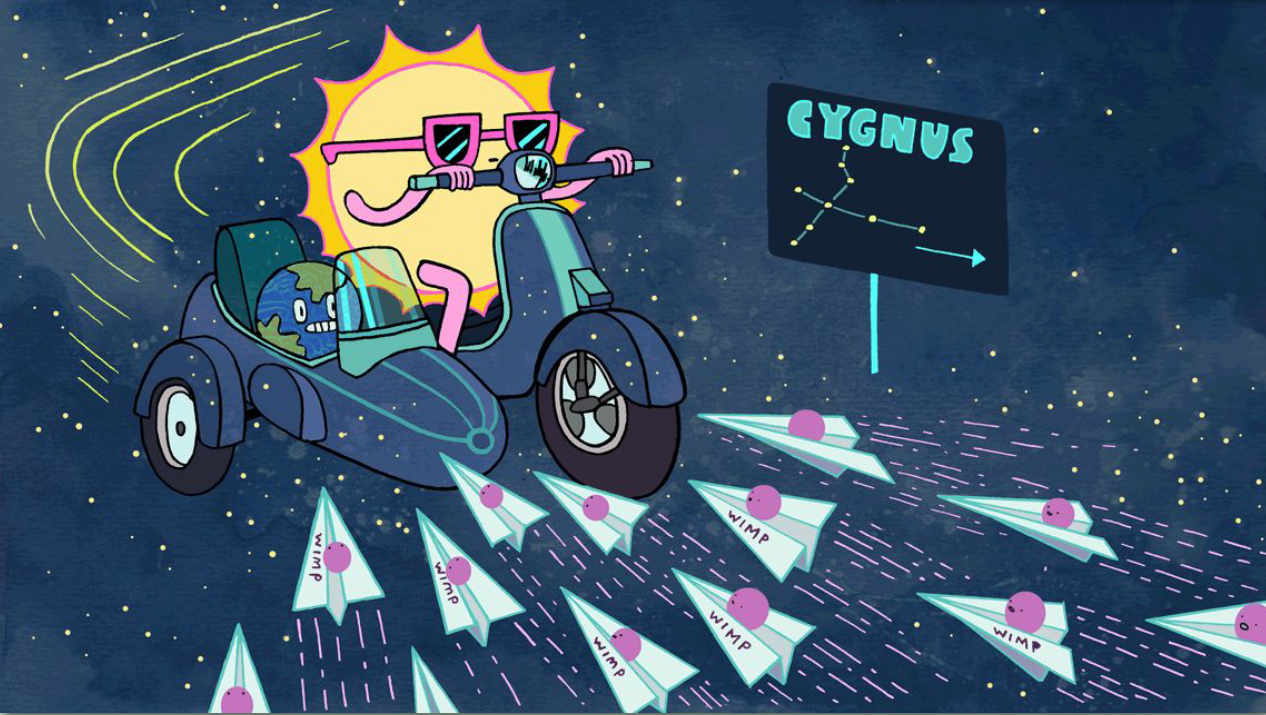 Earth susceptible to an apparent WIMPs wind from Cygnus direction!
‹#›
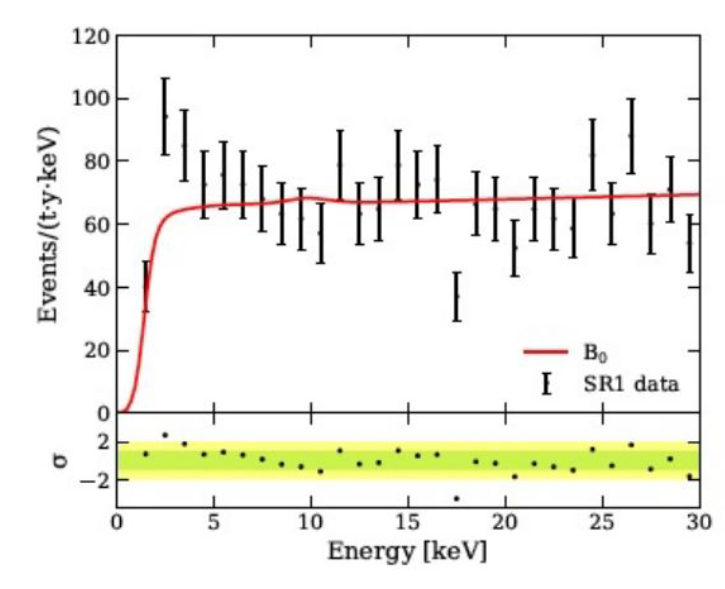 Introduction
2. Exploring the TIME dependency.
Detect WIMPs
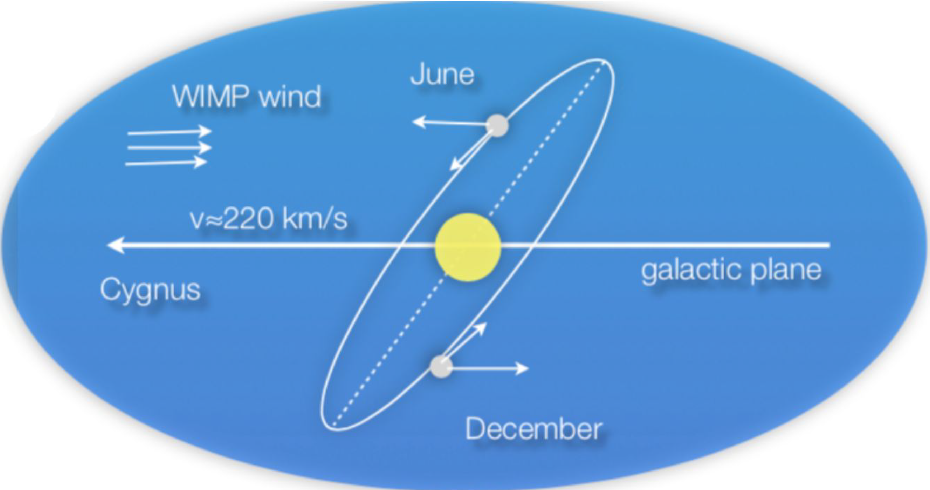 1. Exploring the ENERGY dependency.
Results in a falling exponential with no peculiar features. The background has a similar spectrum.
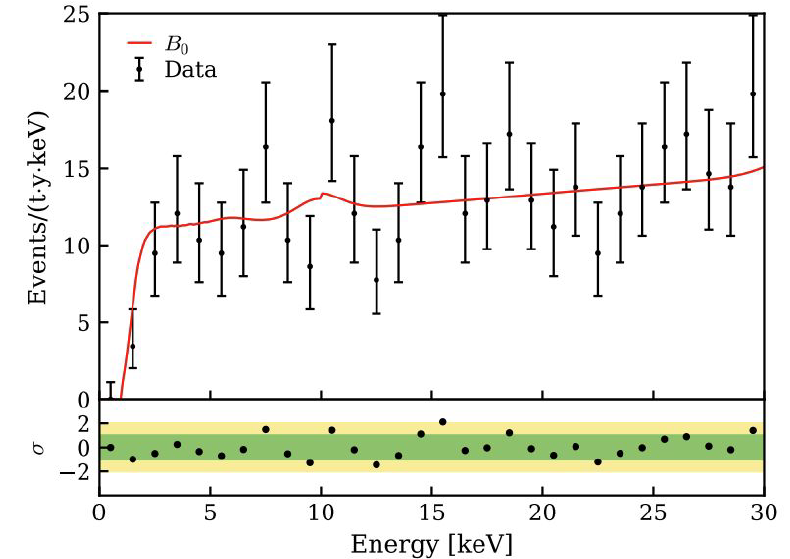 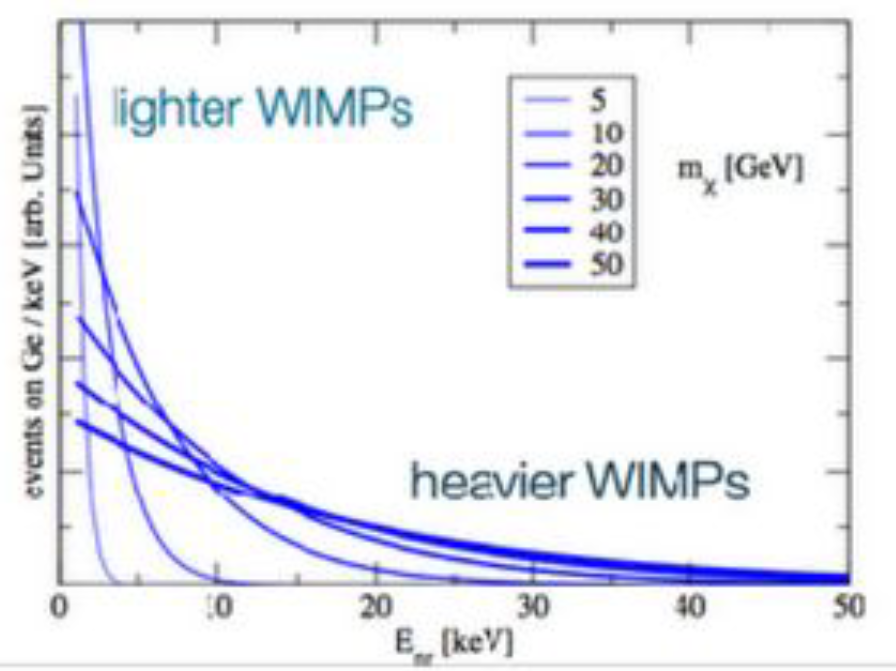 Results in a few % annual
modulation.
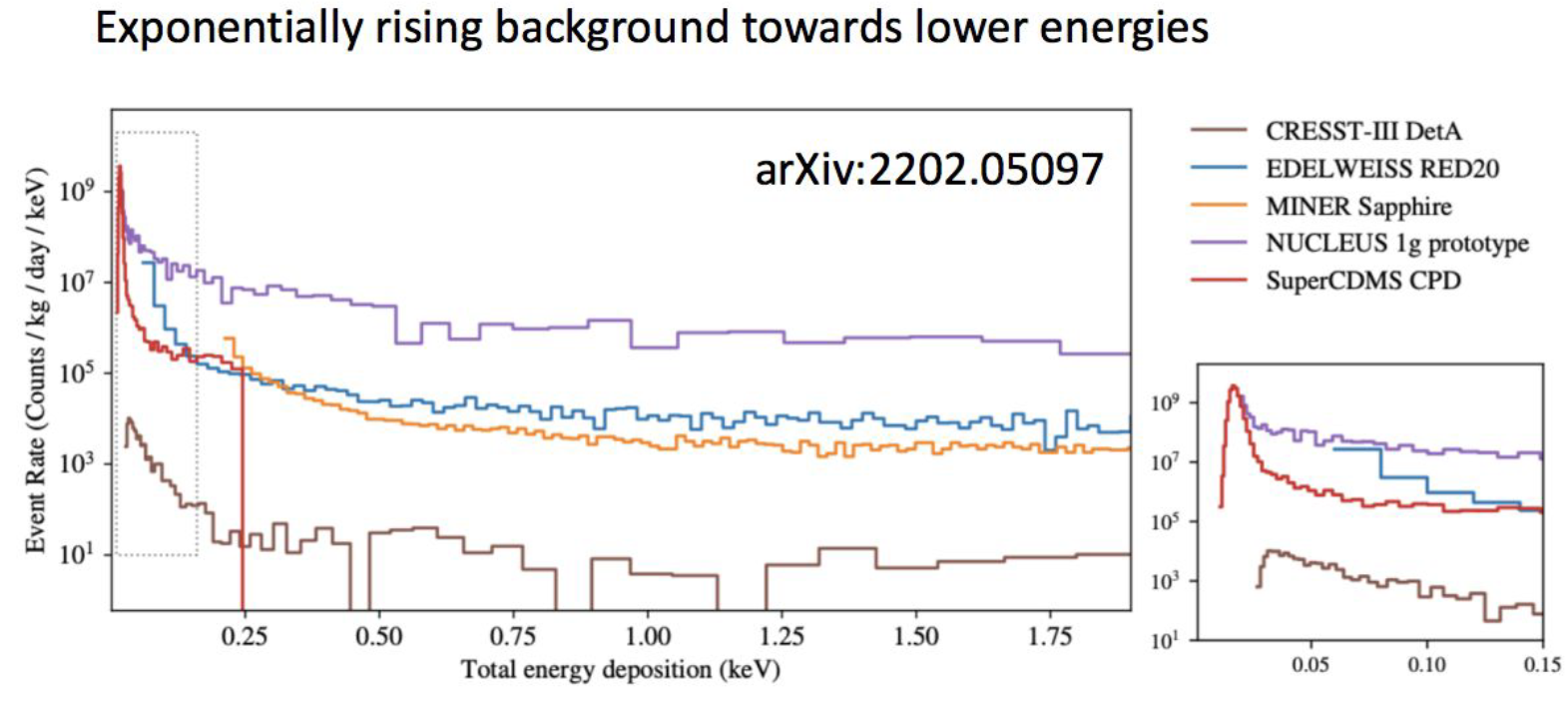 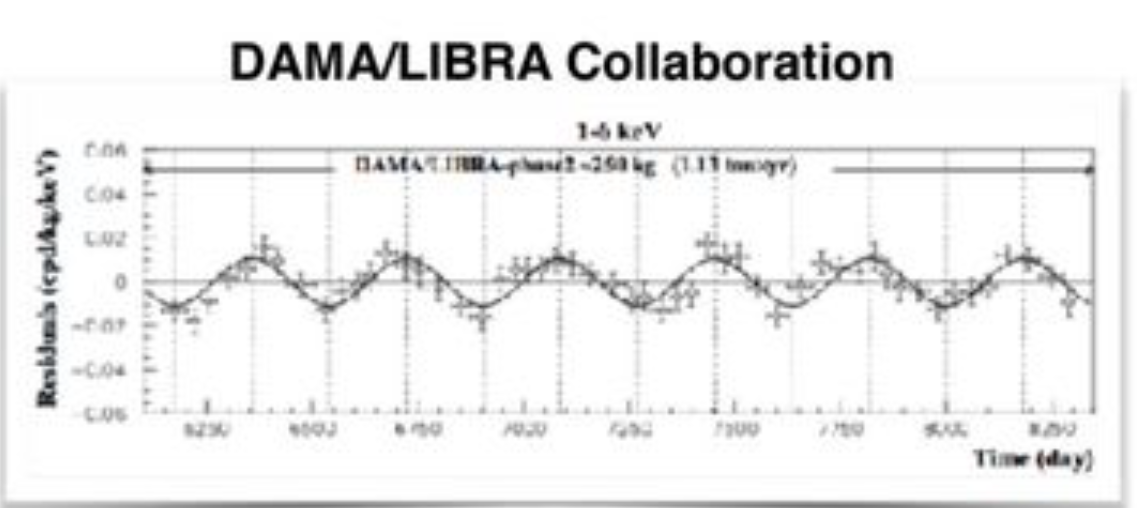 Currently limiting the sensitivity globally !
‹#›
Introduction
3. Exploring the DIRECTION dependency
2. Exploring the TIME dependency.
Detect WIMPs
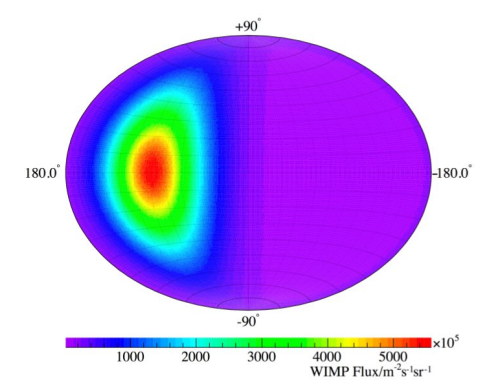 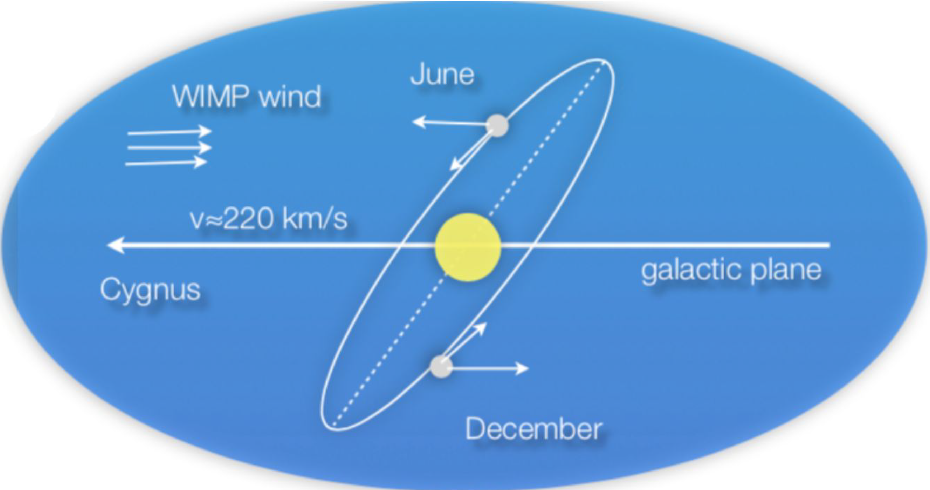 1. Exploring the ENERGY dependency.
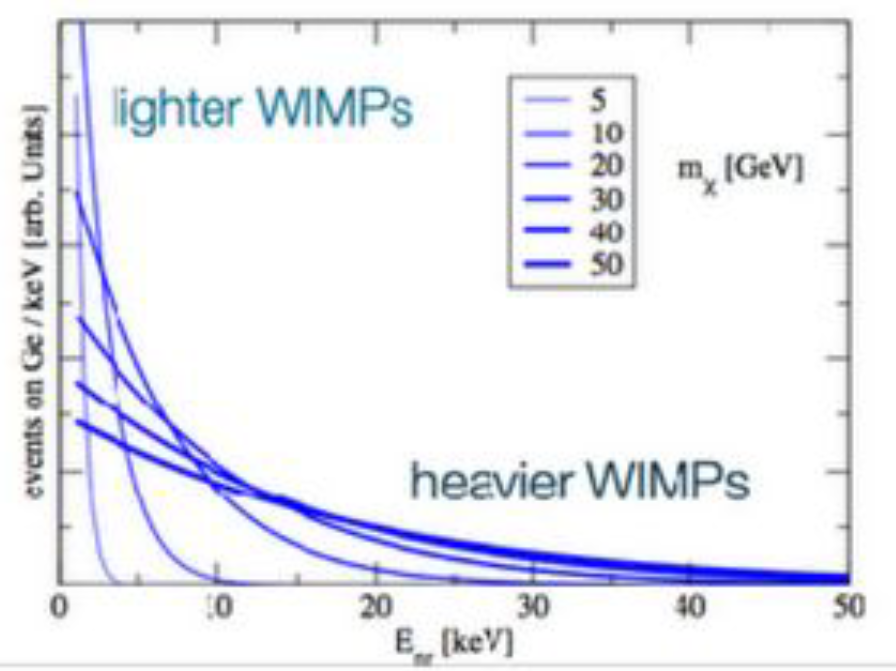 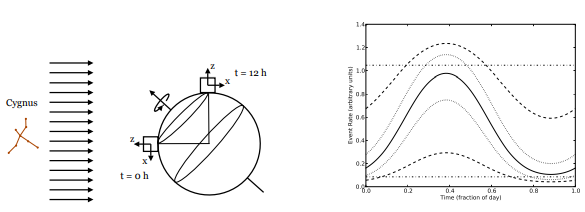 ‹#›
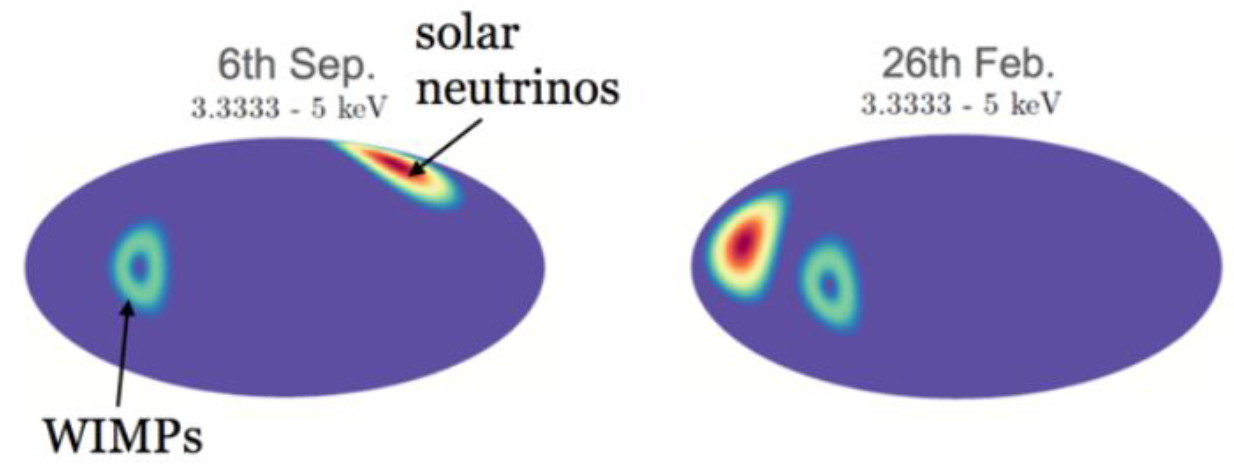 Introduction
Detect WIMPs
The coherent elastic neutrino-nucleus scattering (CE𝞶NS) produces NRs identical to the DM-induced ones.
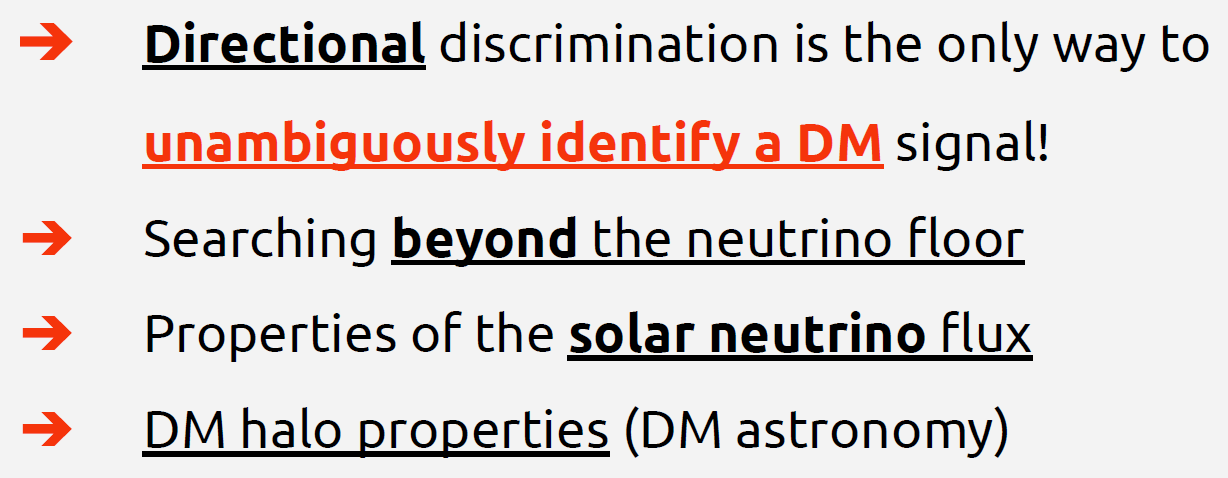 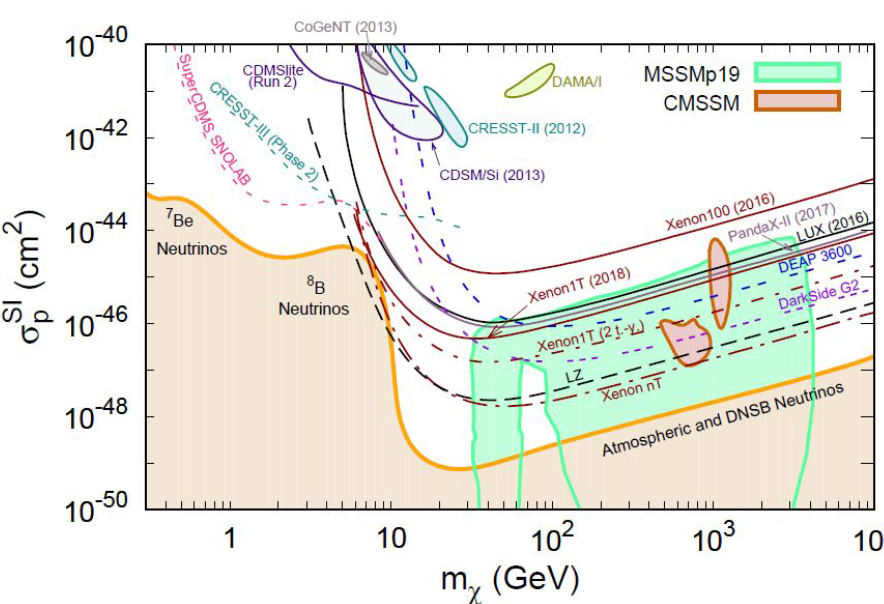 ‹#›
Outline
Introduction of DM
Working principle of MANGO
Analysis method
MANGO-classic results
MANGO-keg results
‹#›
Working principle of MANGO
Multipurpose Apparatus for Negative ions studies with GEM Optically readout

One of the prototypes of CYGNO
So, let’s begin with the CYGNO……
‹#›
GEMs (Gas Electron Multipliers)
Large charge amplification
low energy thresholds
High granularity
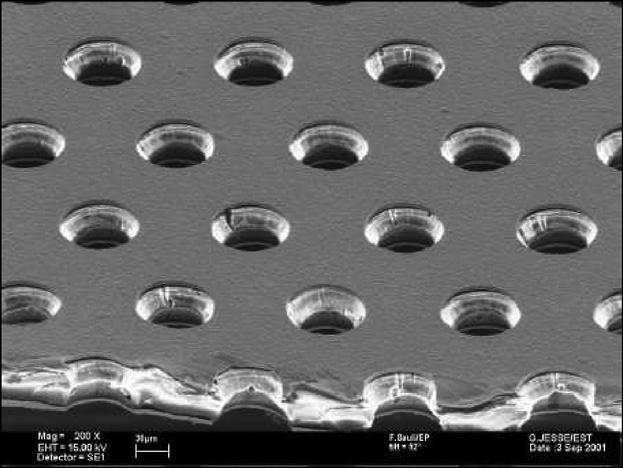 The CYGNO Concept
Time Projection Chamber
GEMs
Camera and PMT
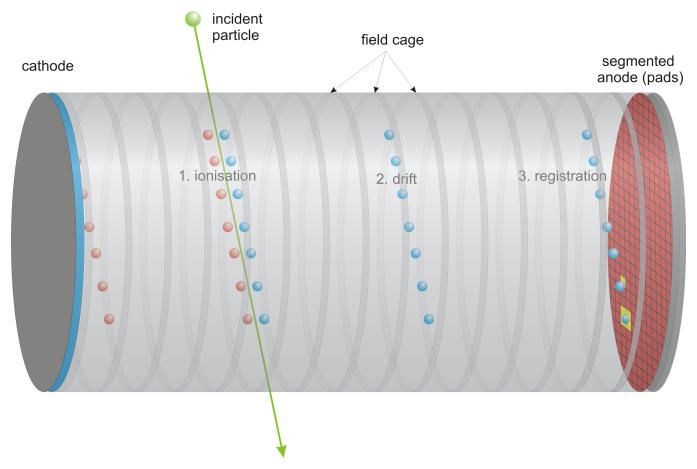 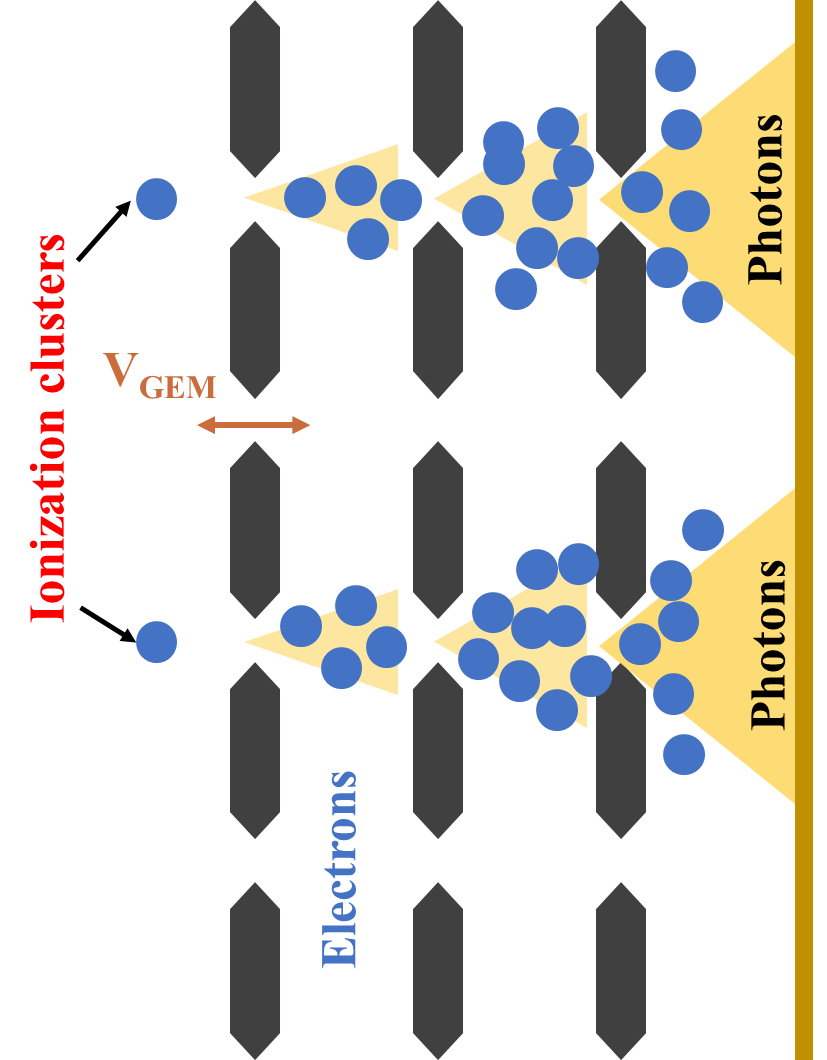 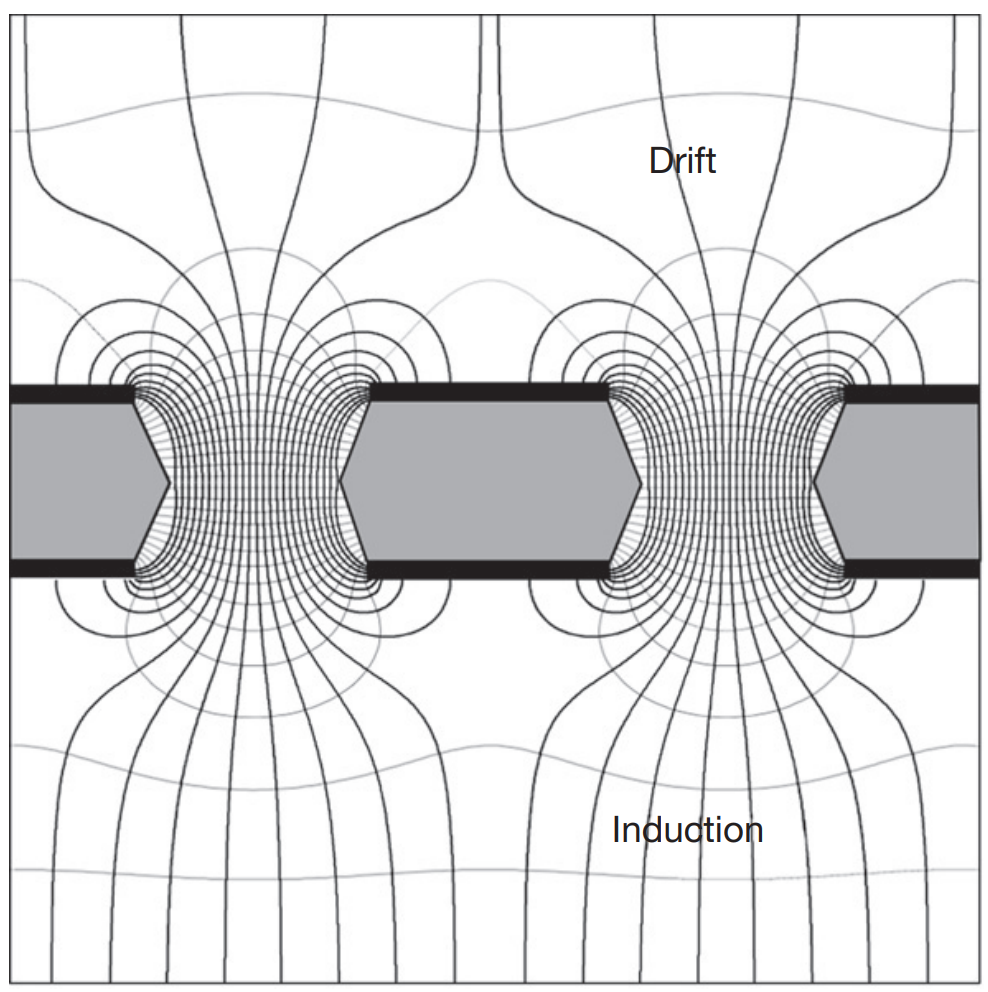 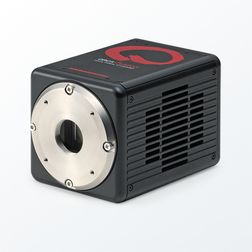 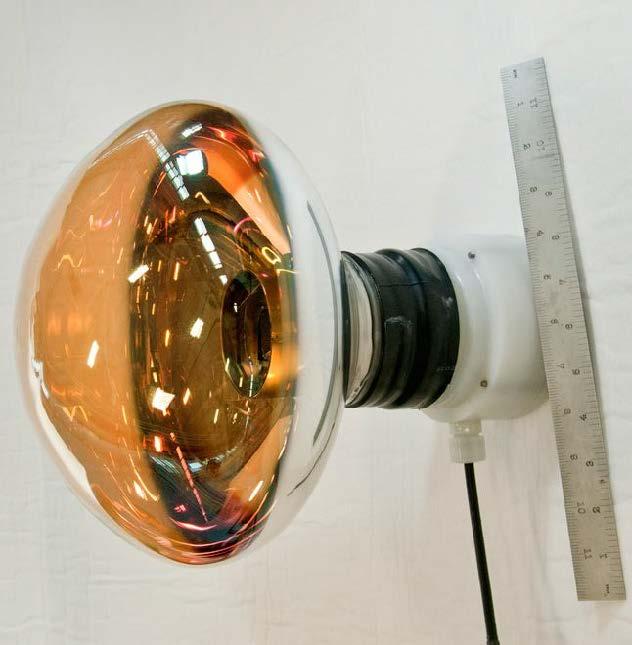 High fields in holes
Avalanches
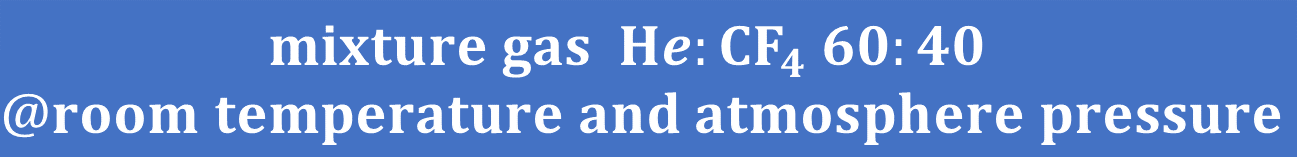 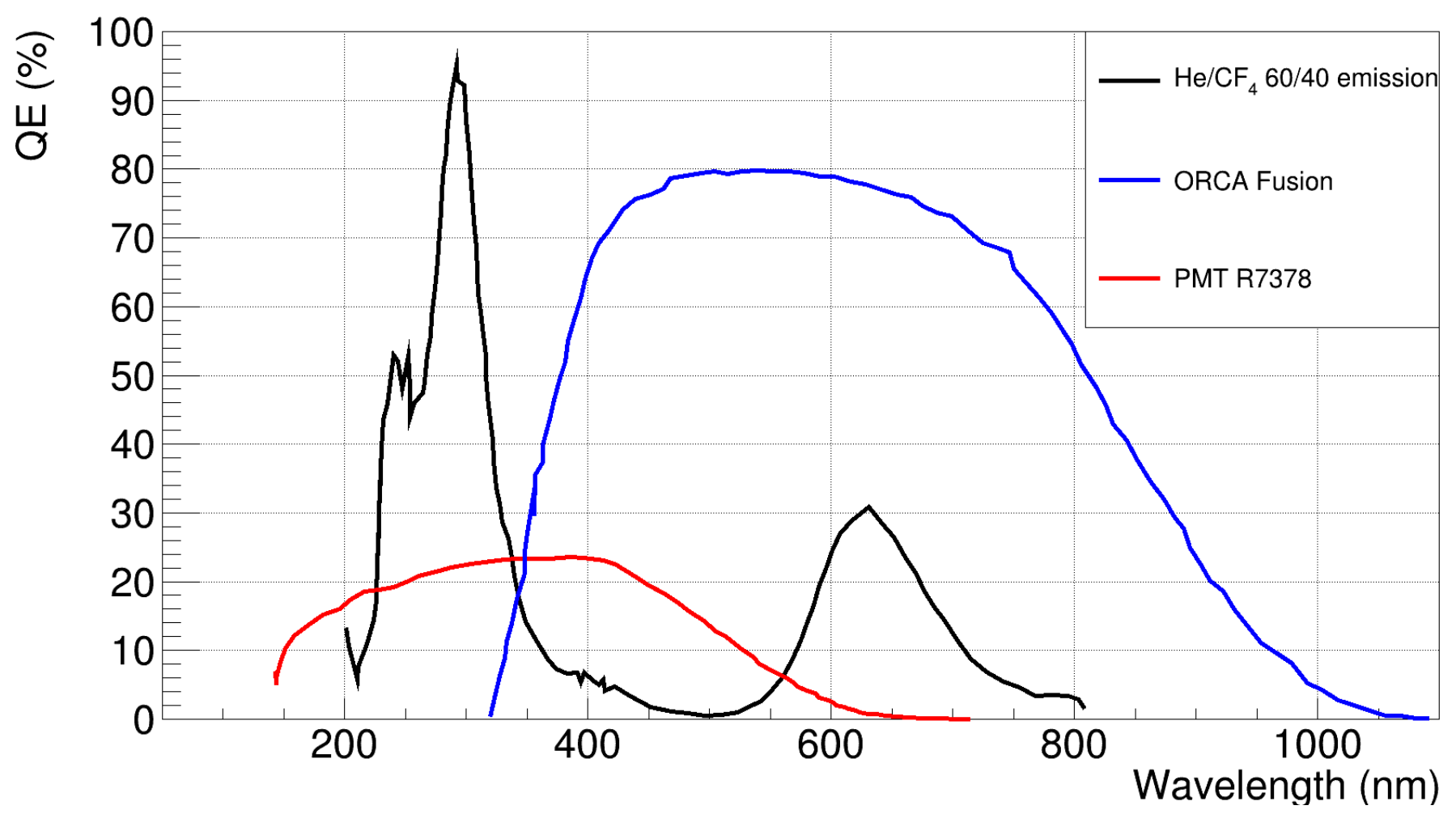 Electric field around 1 kV/cm
prevents recombination
drifts ions and electrons to cathode & anode
scintillating properties are optimal for the optical readout
‹#›
The CYGNO Concept
Time Projection Chamber
GEMs
Camera and PMT
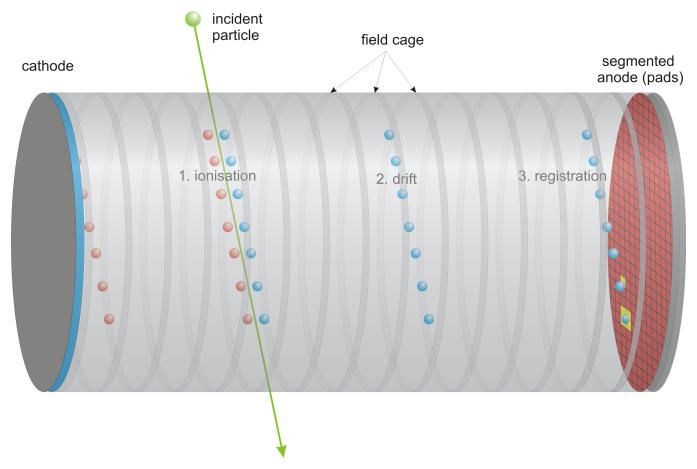 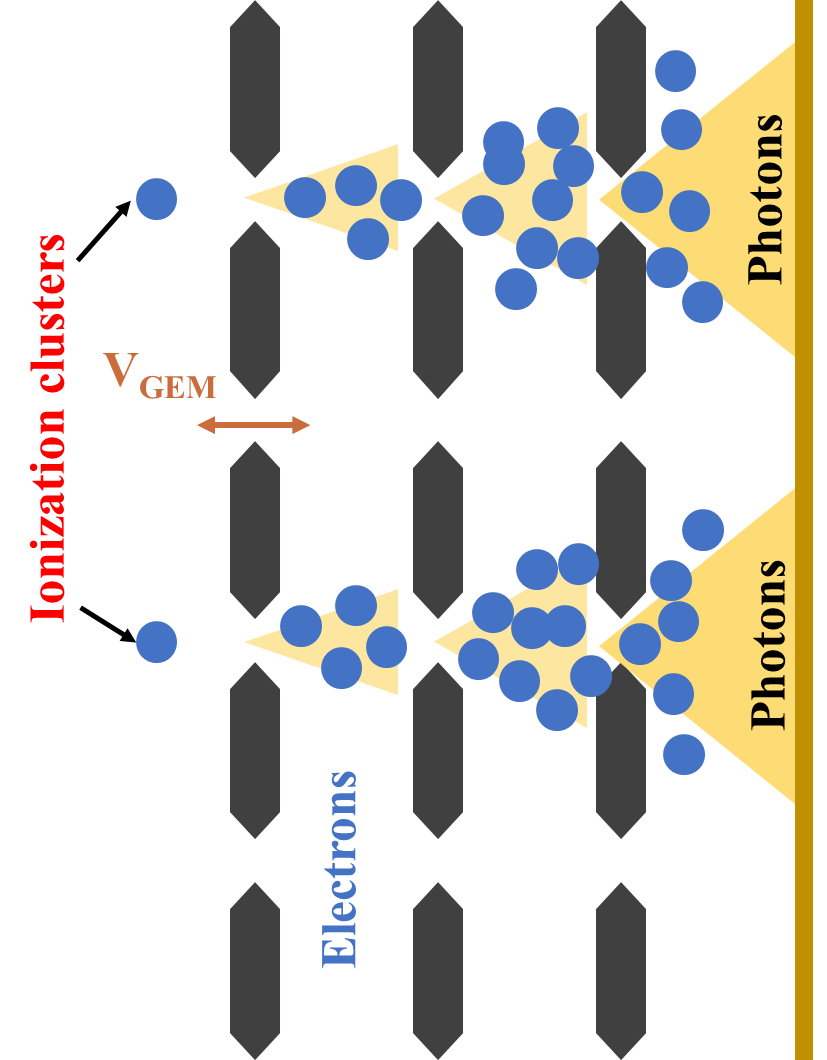 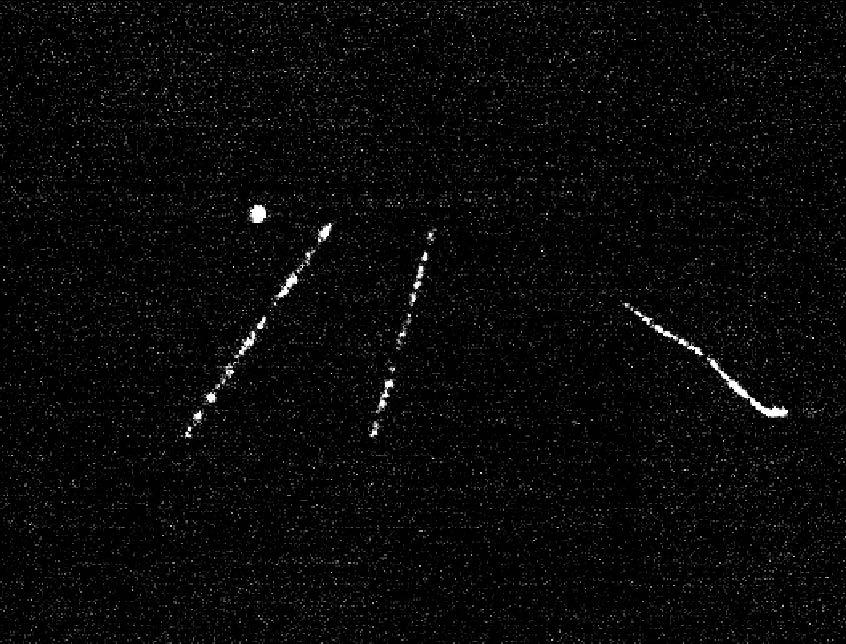 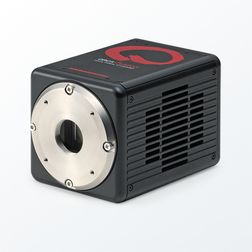 High granularity of sCOMS
Measure the x & y coordinates and energy of the cluster track
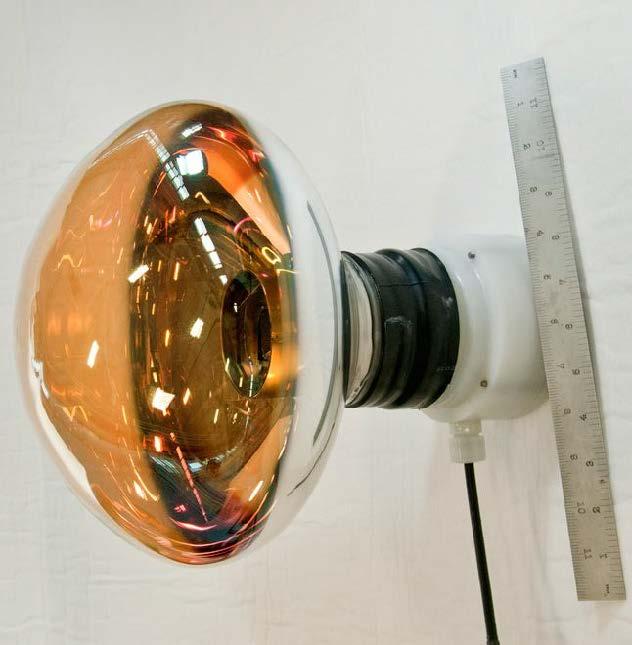 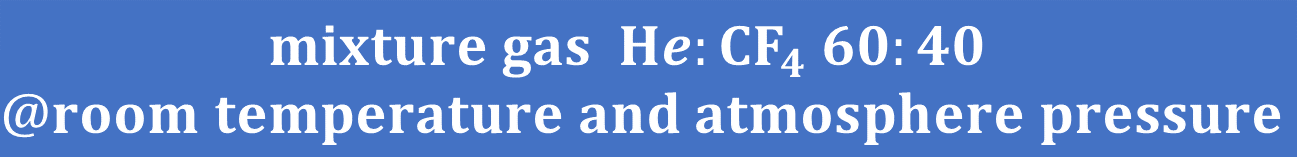 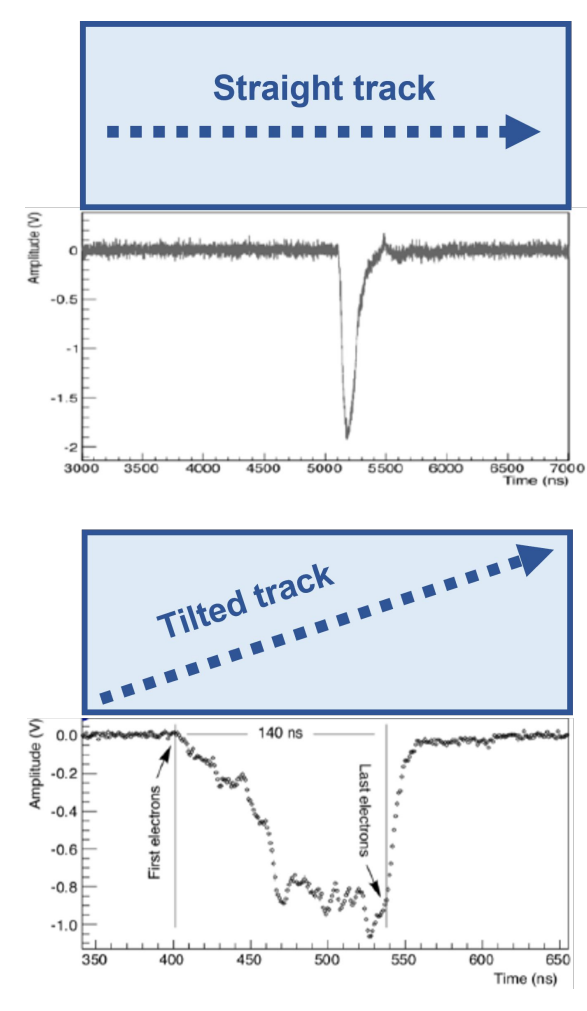 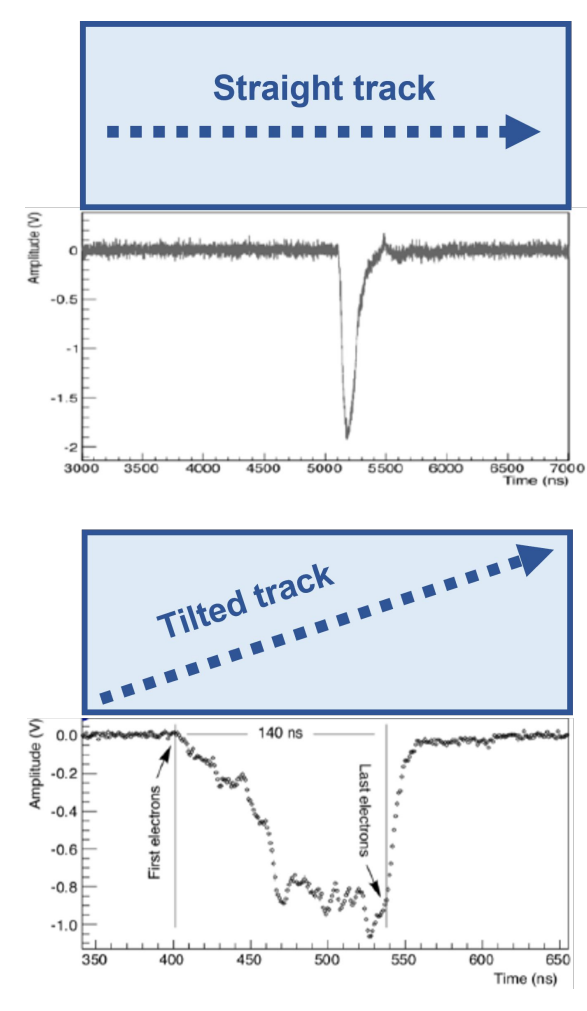 Fast readout of PMT
Measure the times of arrival
Get the z coordinate
3D Reconstruction
For Hands-on, PMTs are not used
‹#›
Roadmap of CYGNO
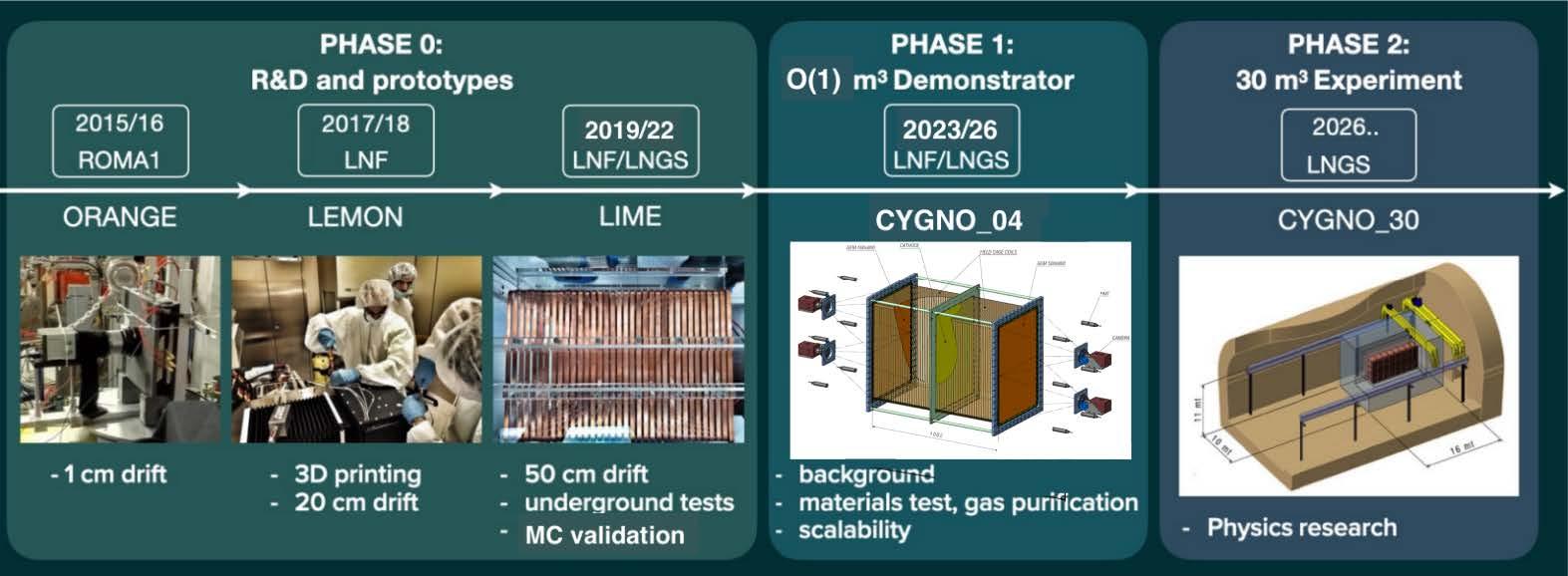 ‹#›
MANGO-Classic & MANGO-Keg
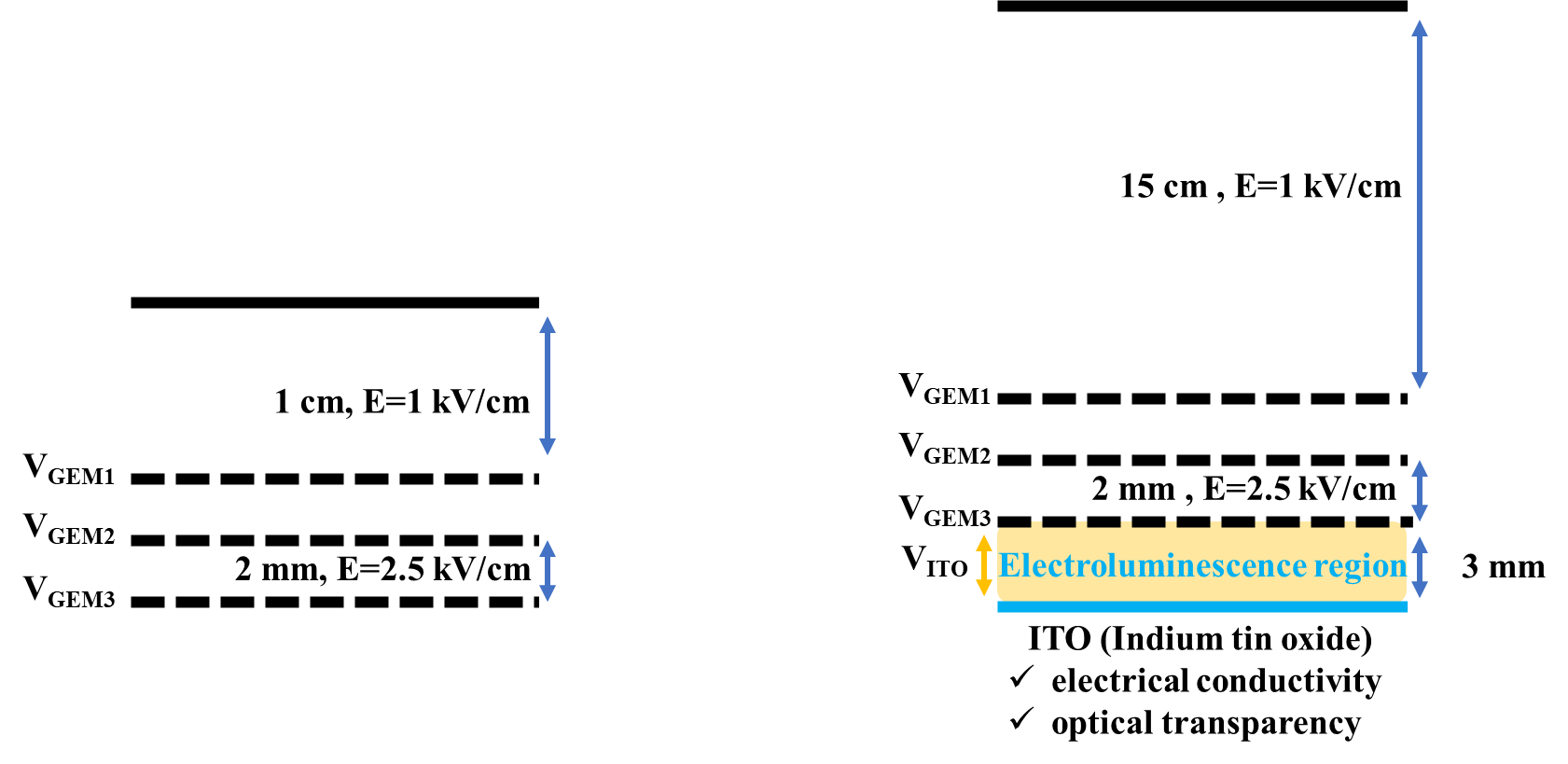 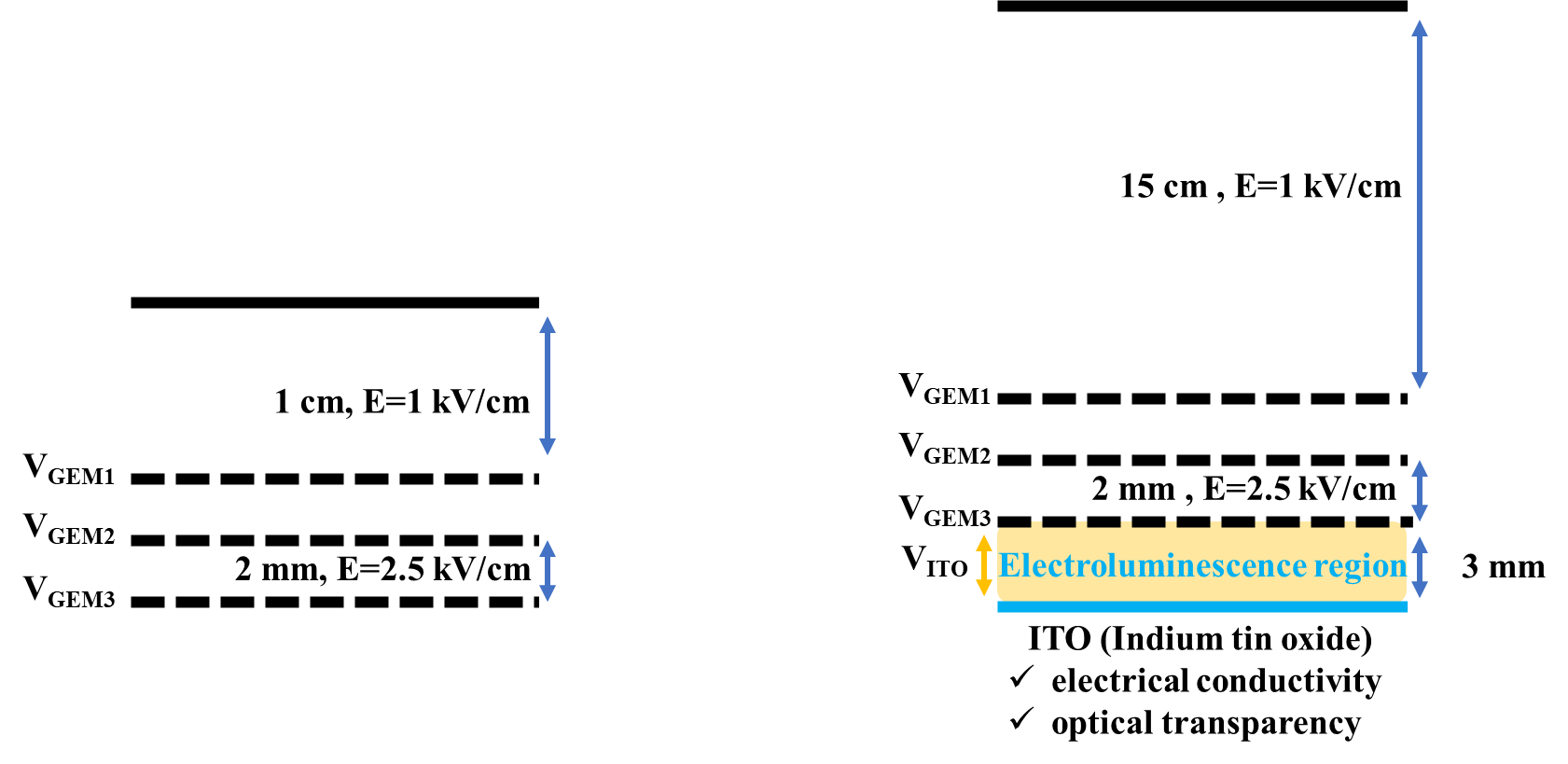 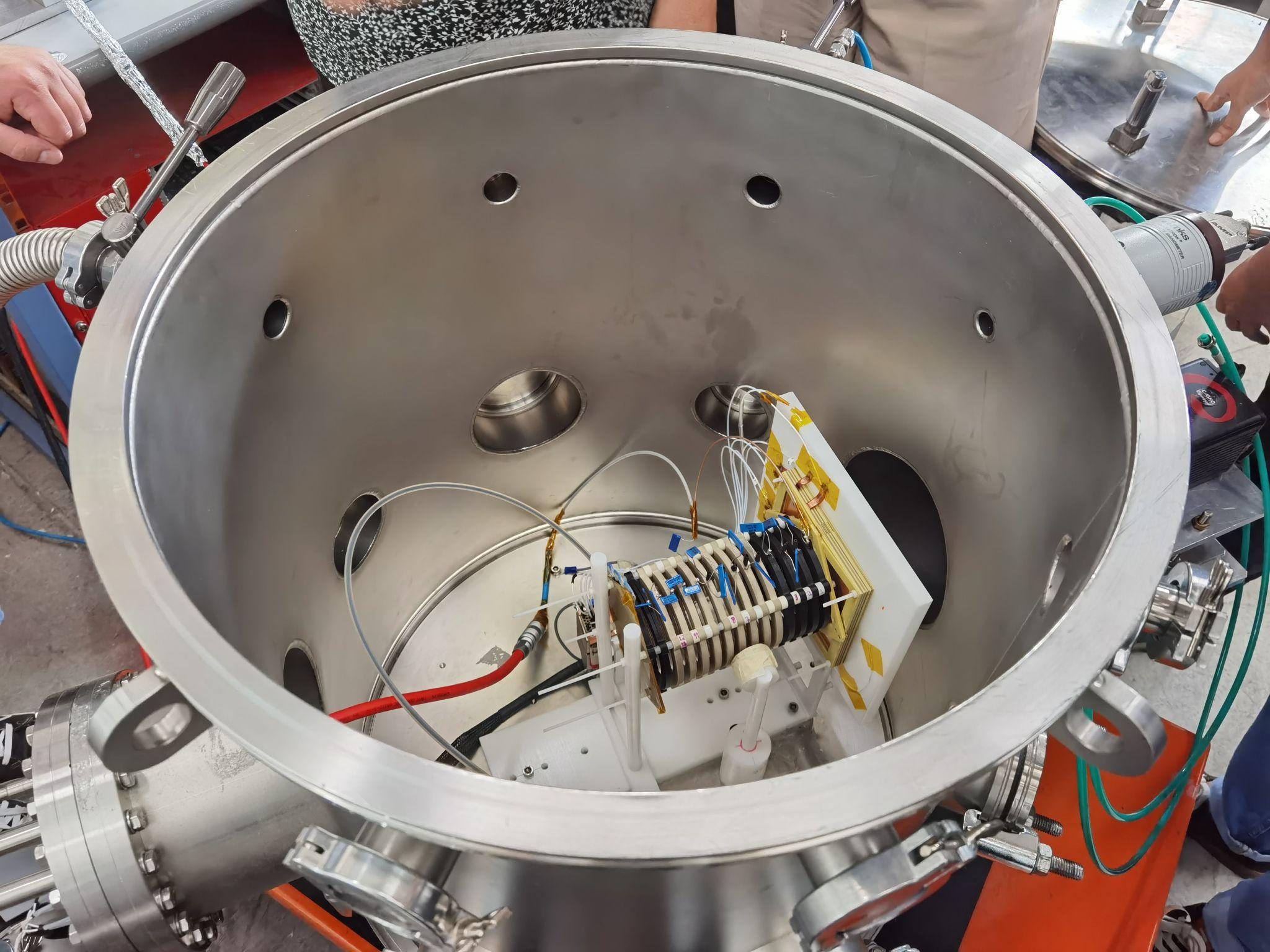 GEMs
&
ITO
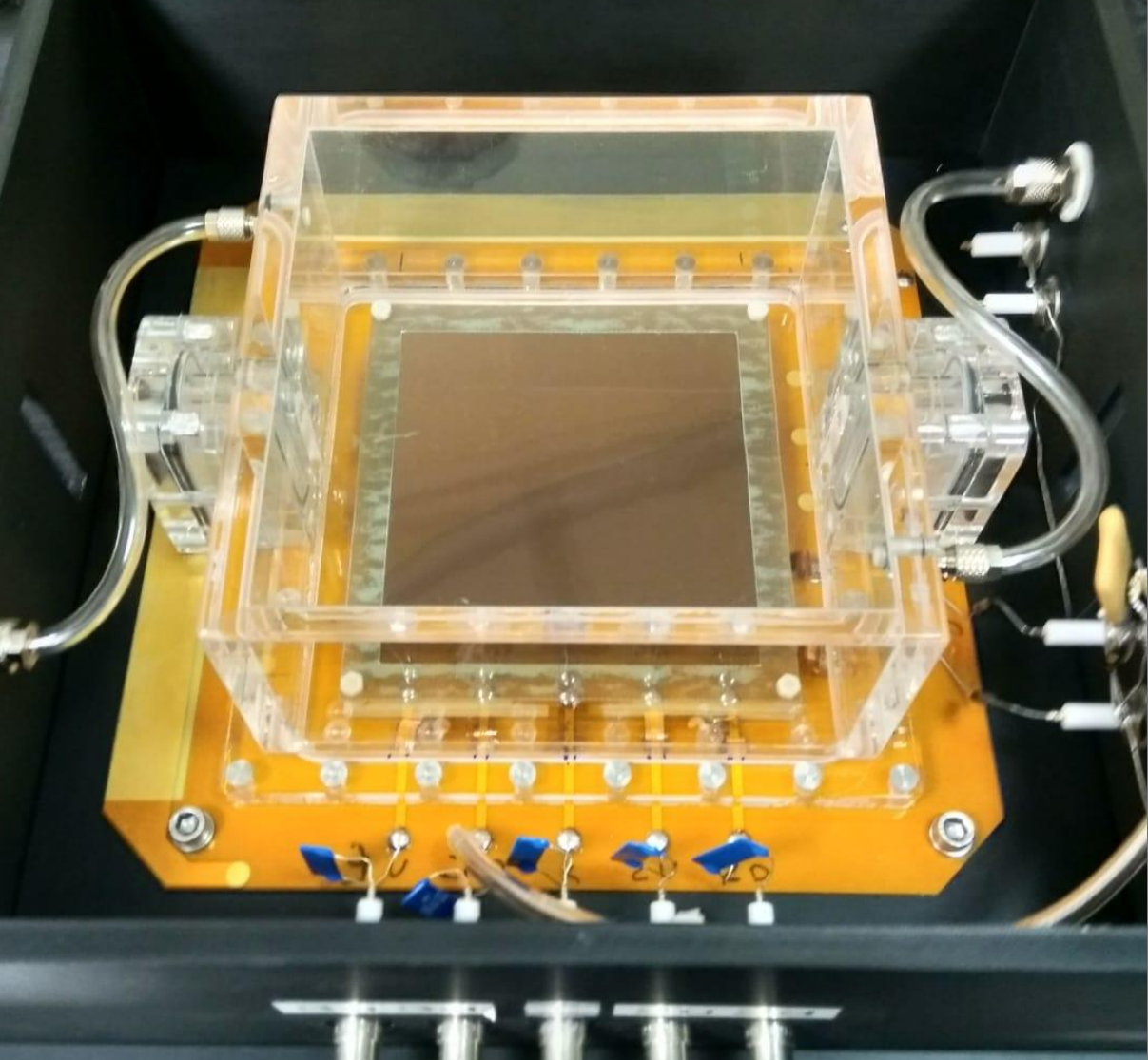 TPC
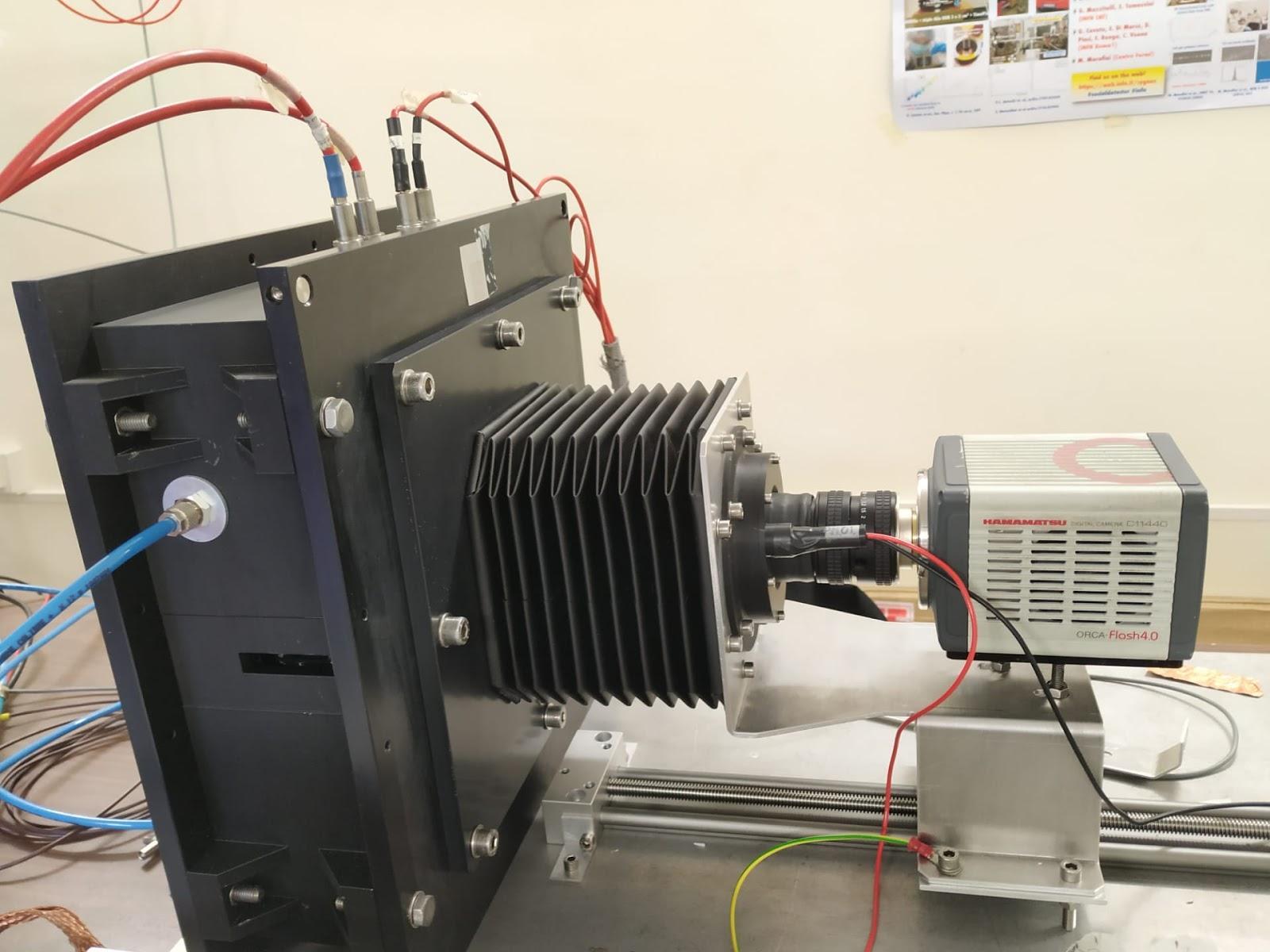 Camera
Cathode
MANGO-Classic
MANGO-Keg
‹#›
Electroluminescence on MANGO-keg
Electric field after the last GEM 
Electrons are accelerated only up to the gas excitation threshold
Without  charge amplification
Higher SNR without worsening of ΔE
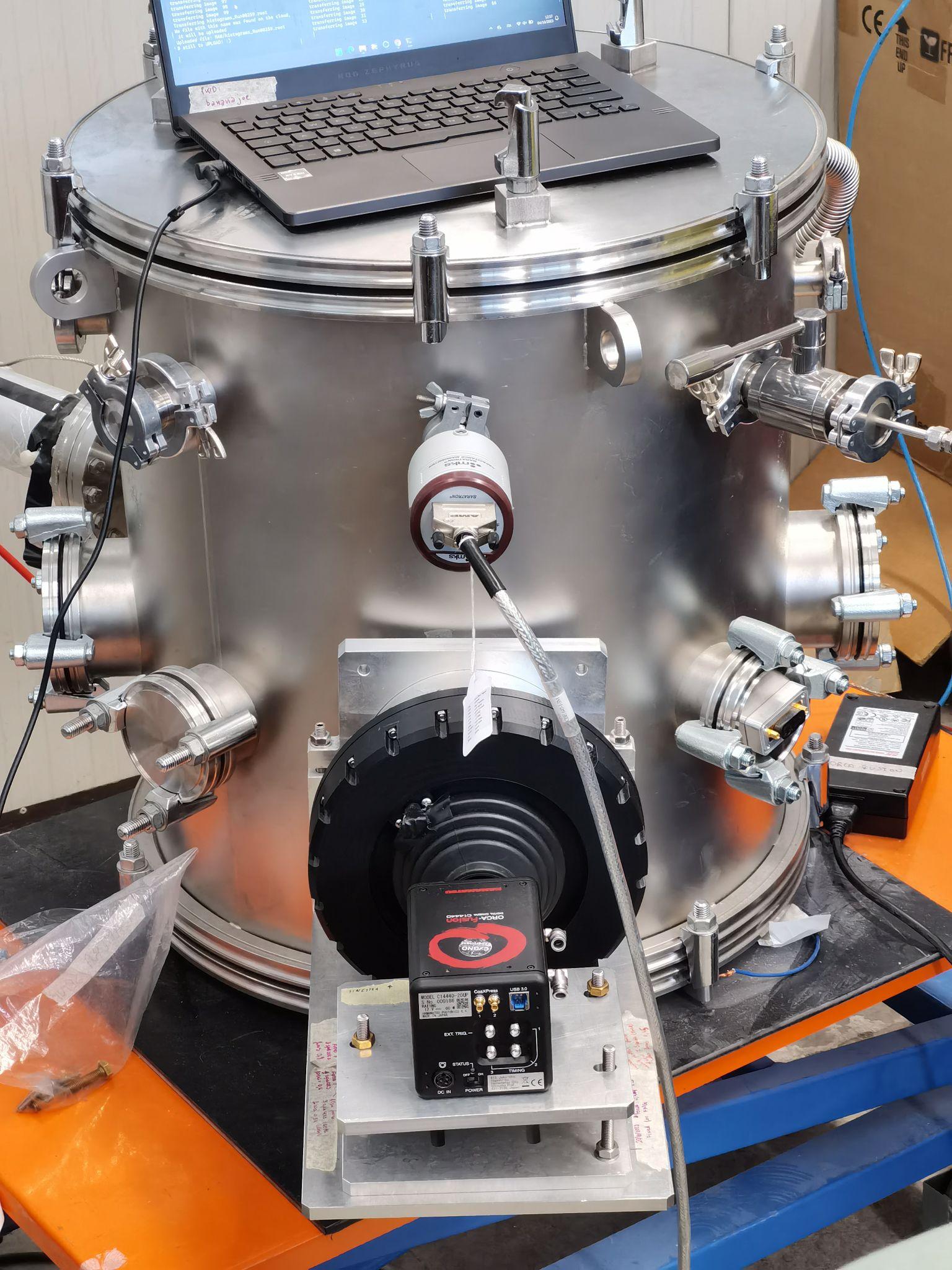 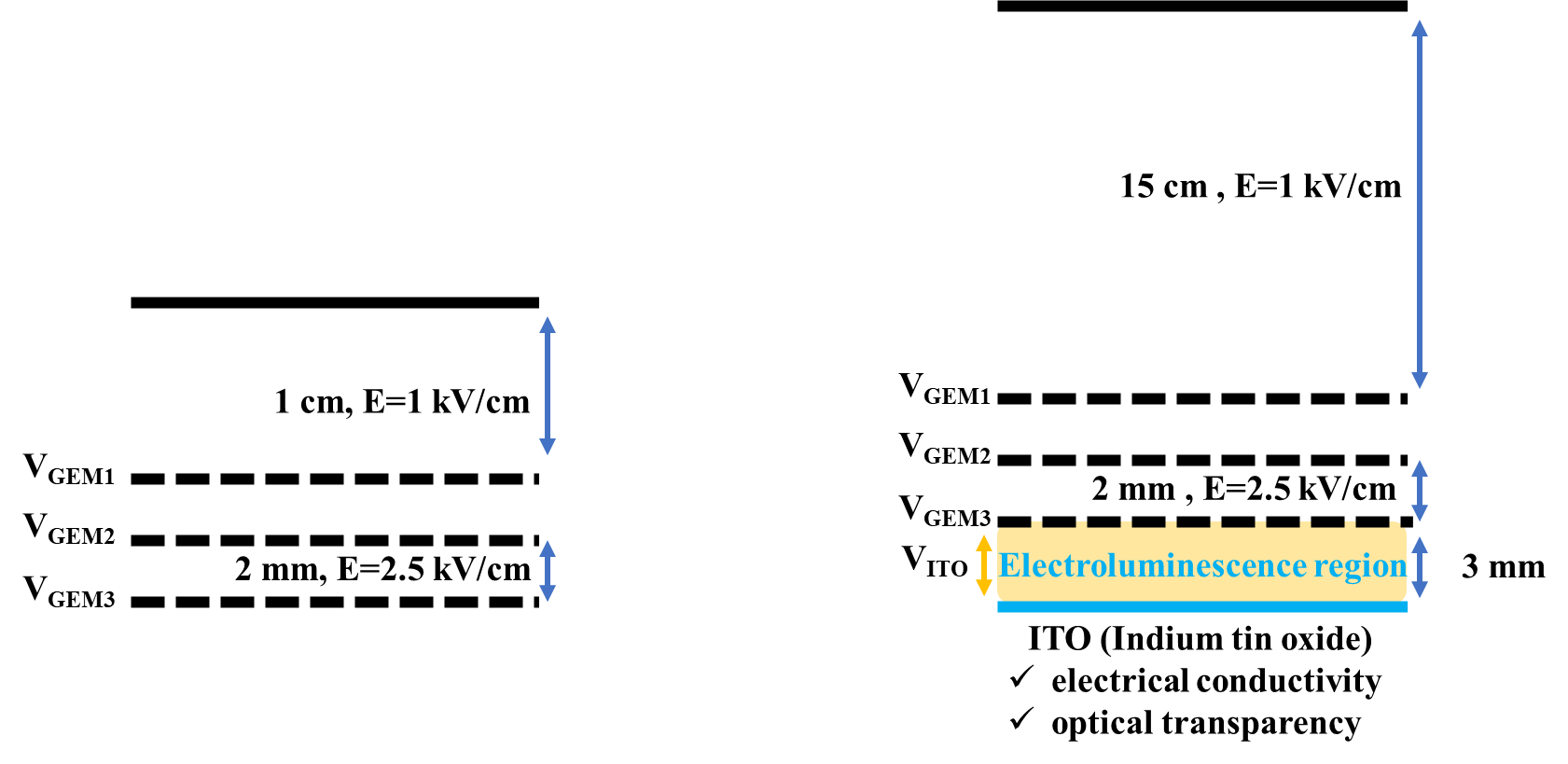 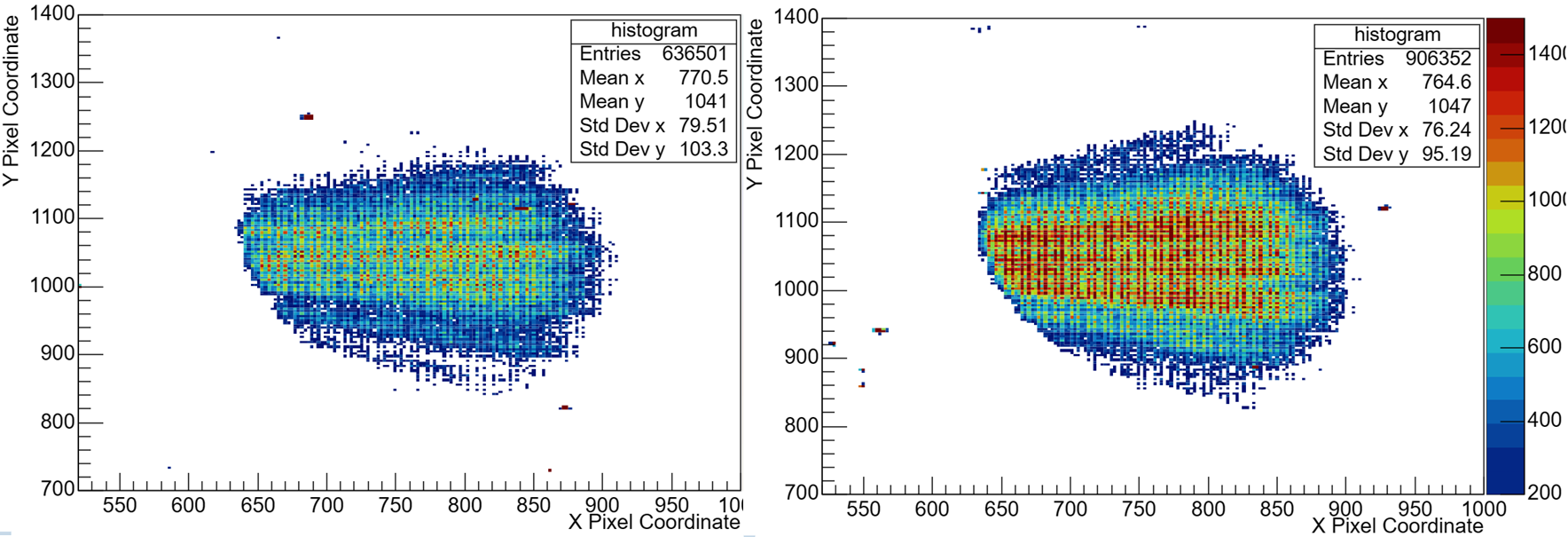 ITO voltage off
ITO voltage on
MANGO-Keg
α shower from Am241 source
‹#›
https://arxiv.org/pdf/2004.10493.pdf
What we have done with MANGO
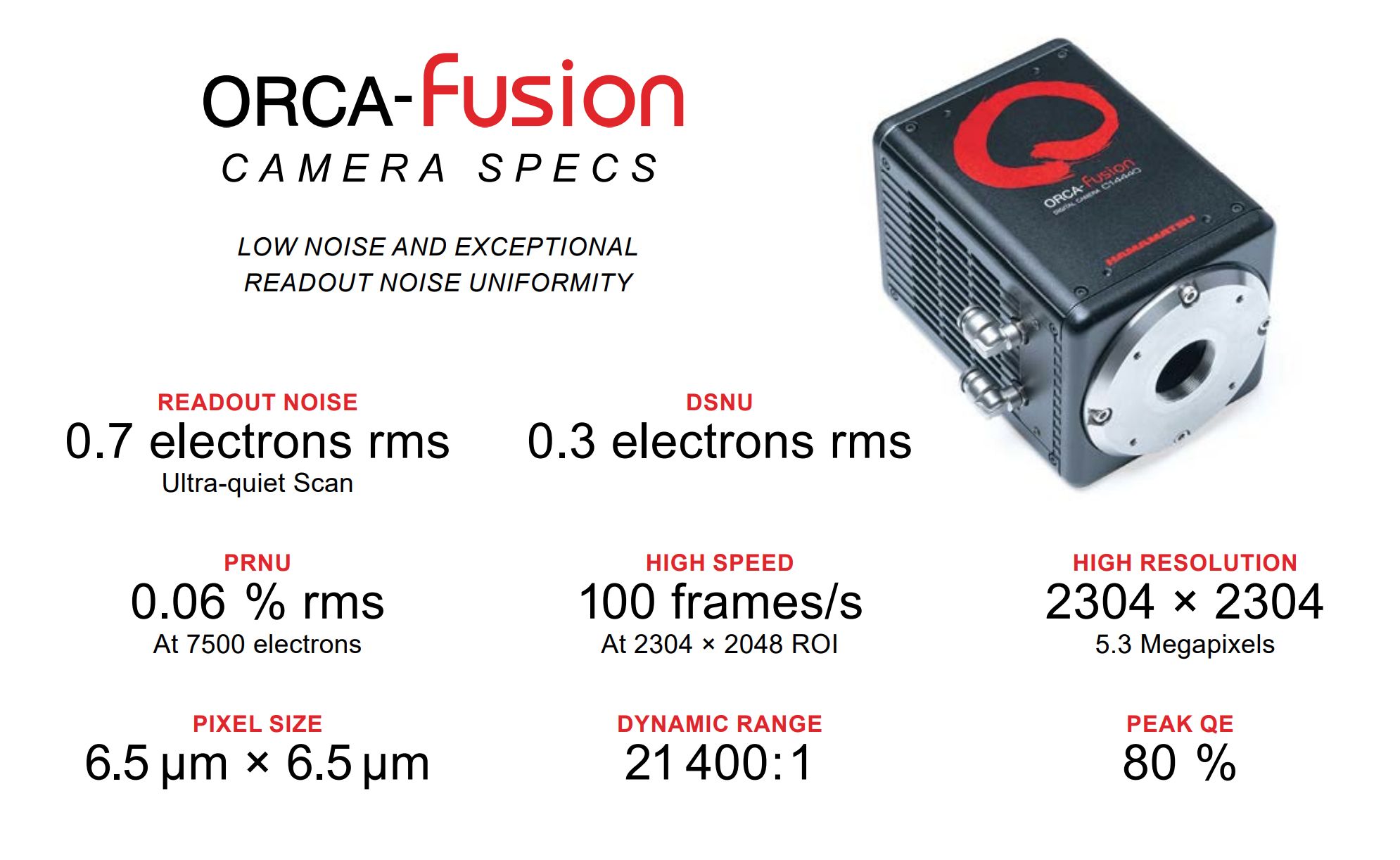 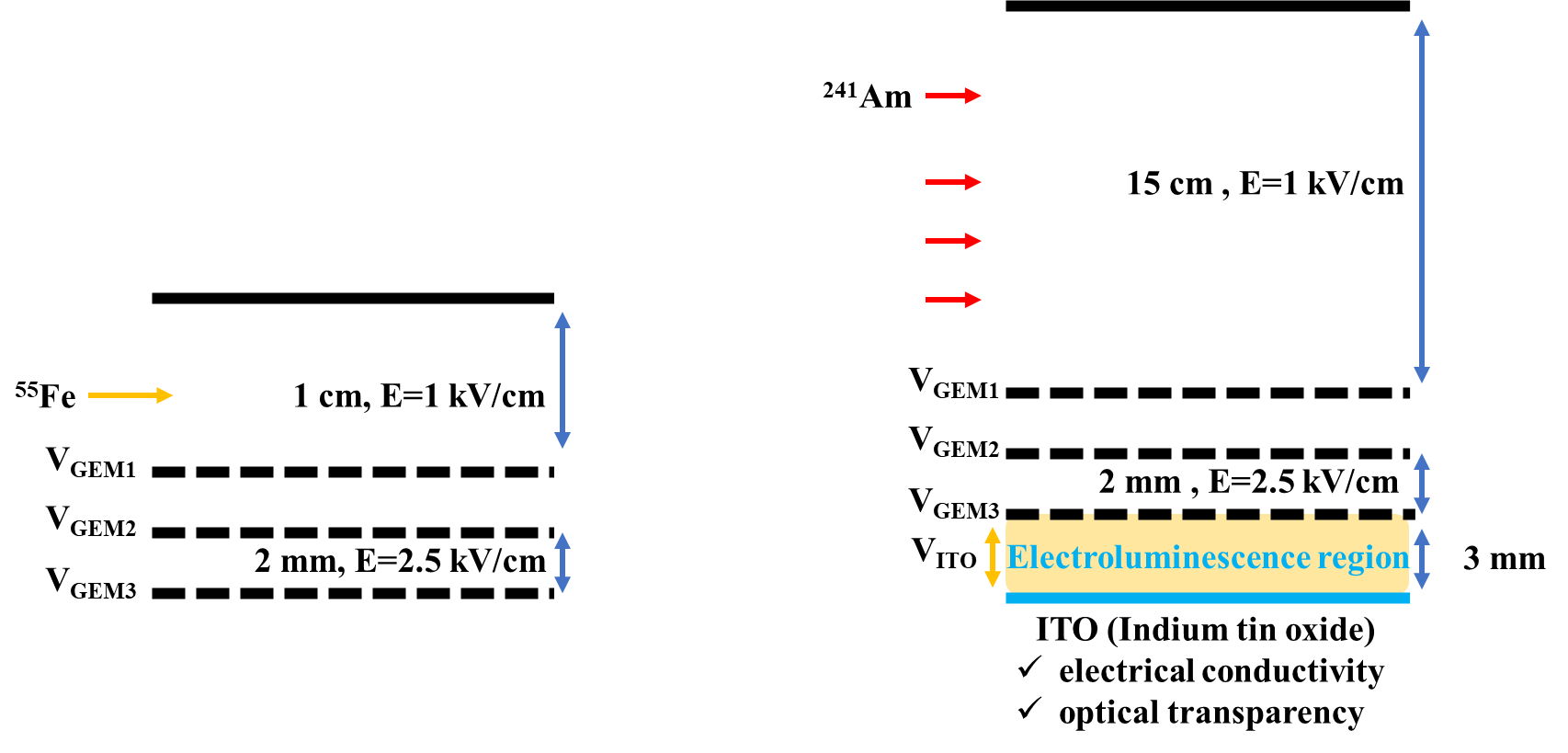 MANGO-Classic
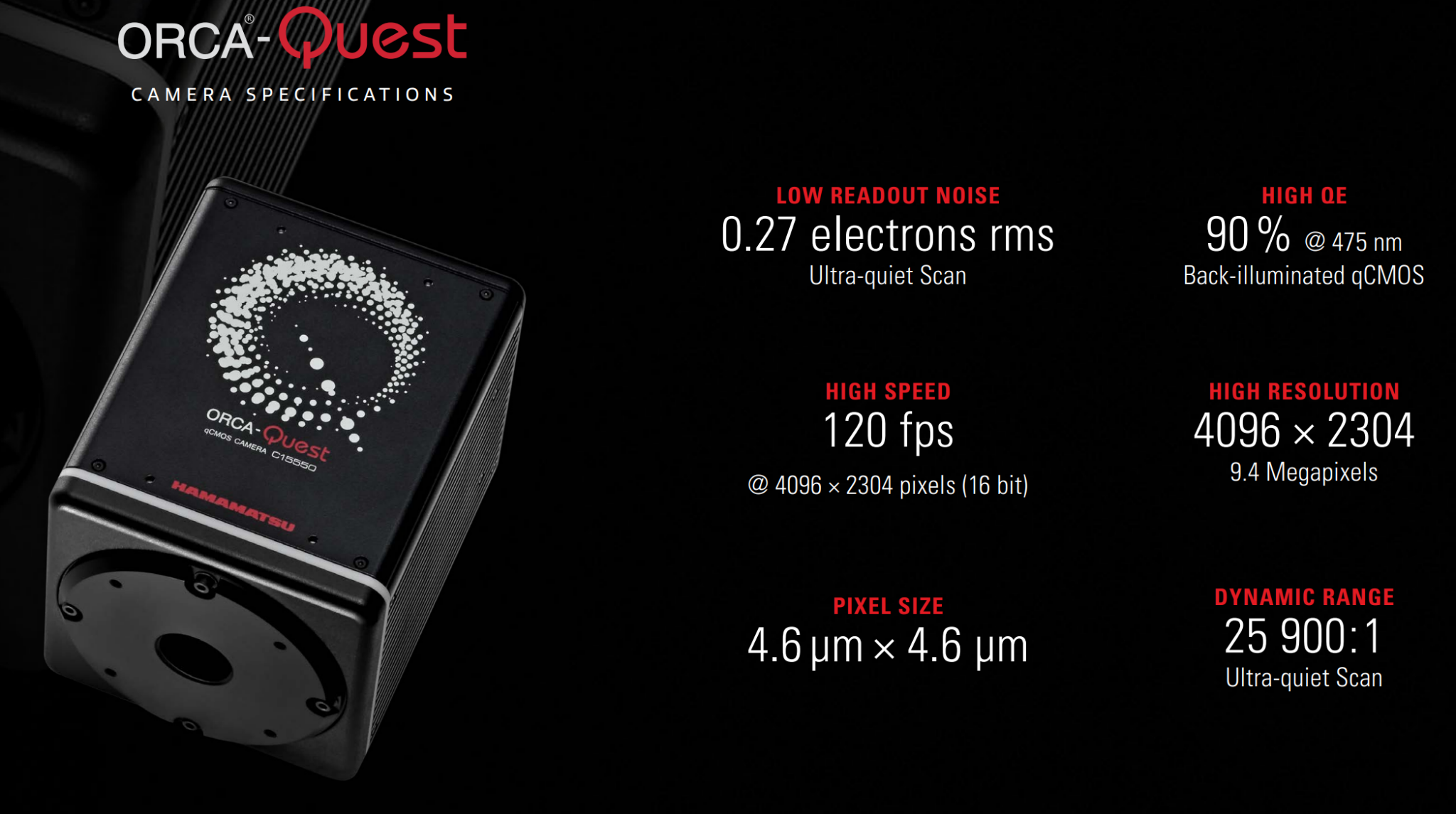 GEM voltage scan
Camera performance comparison
‹#›
What we have done with MANGO
Source position change
Investigate the diffusion and saturation influenced by the position of incident particle
GEM voltage scan
ITO voltage scan
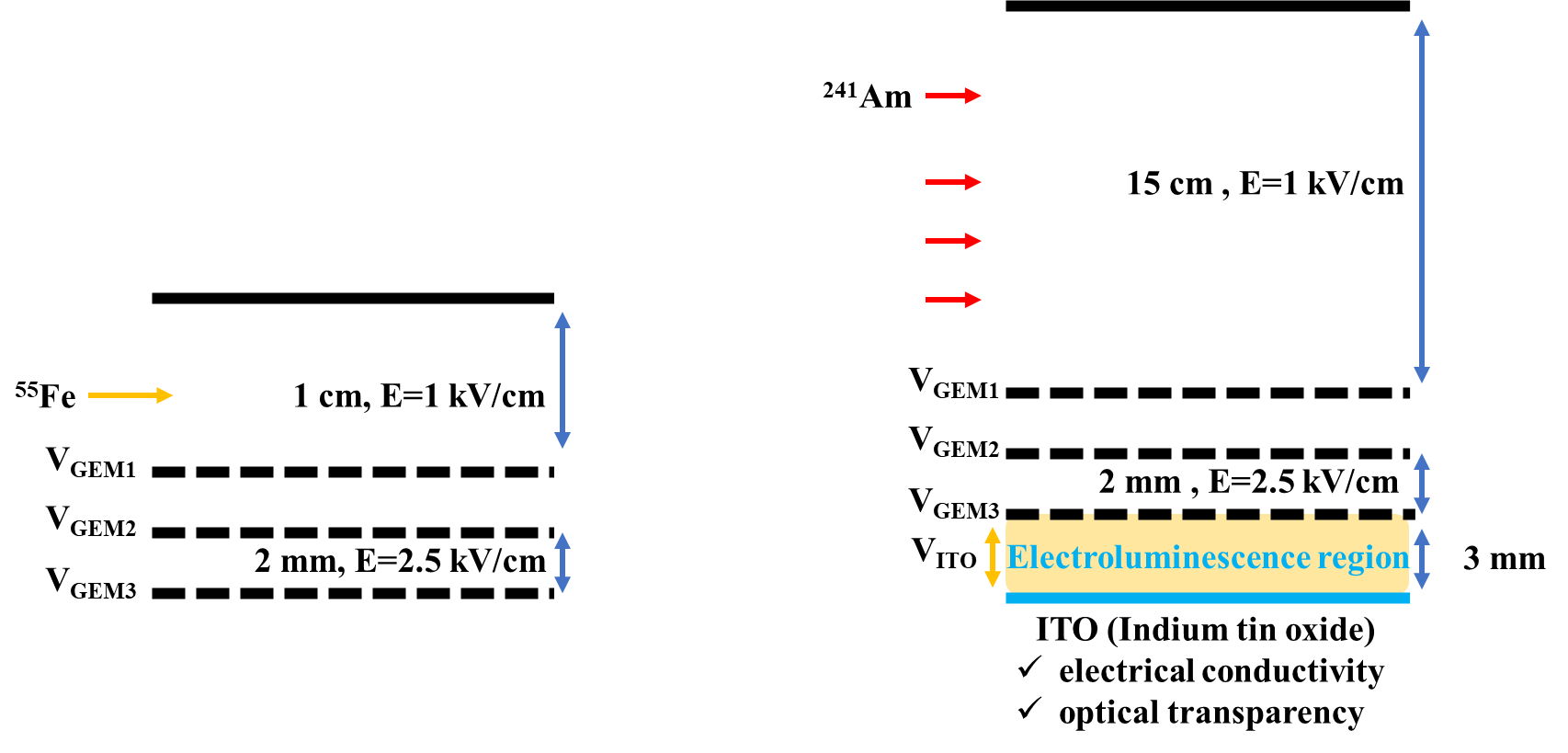 MANGO-Keg
‹#›
Outline
Introduction of DM
Working principle of MANGO
Analysis method
MANGO-classic results
MANGO-keg results
‹#›
Analysis
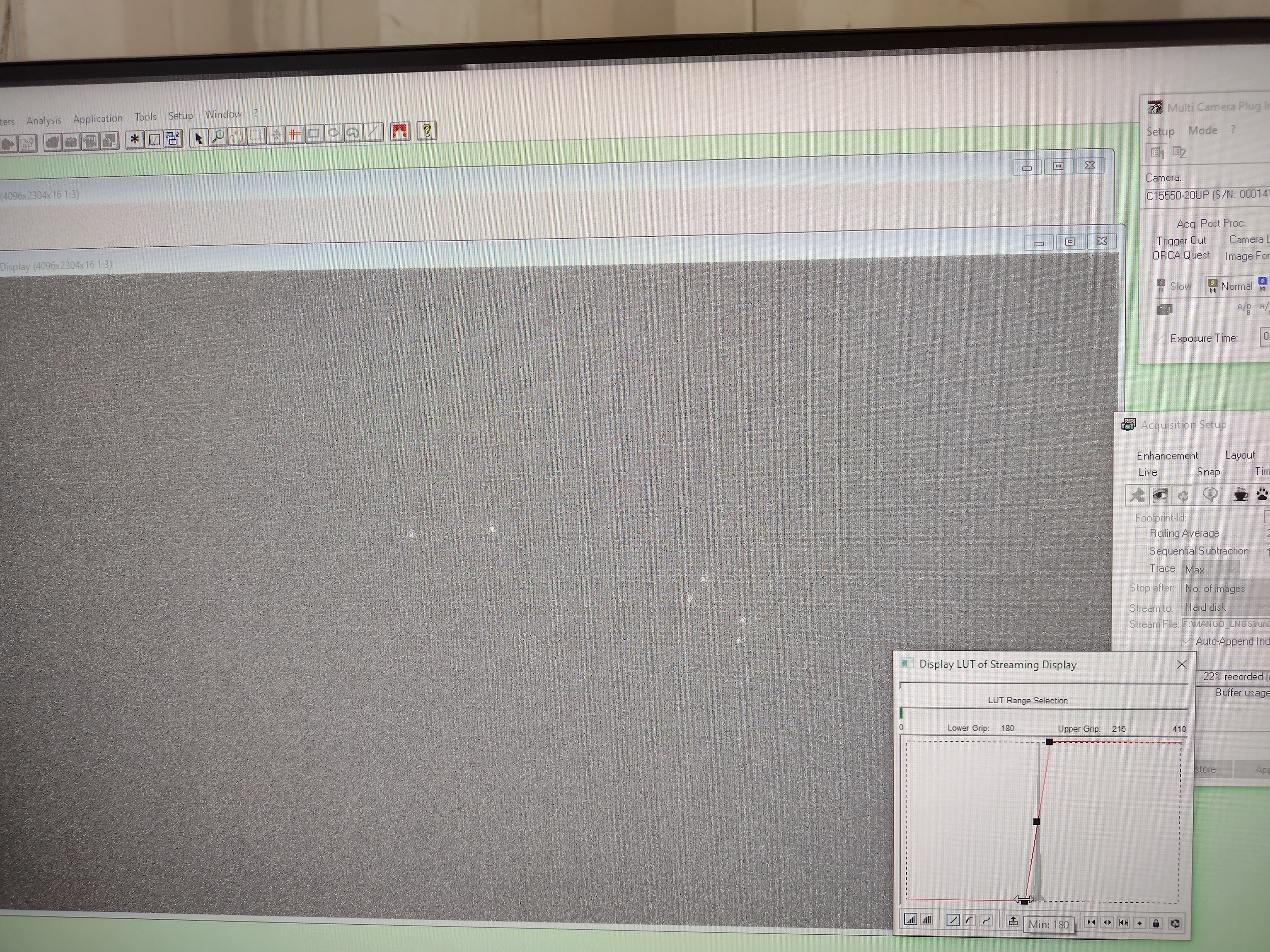 Characterize the noise in individual pixels
Identify tracks (clusters) and their pixel intensities
Store necessary parameters to analyze the data
Sample image with Fe55 source
‹#›
Analysis
Pedestal images taken with GEMS voltage = 200 V for each configuration of the camera
Average pedestal value of each pixel was calculated. This gives us the average inherent noise in each pixel
The average pedestal is subtracted from the data images
Reconstruction of images – identifying super clusters
Applying selection cuts to the the reconstructed tracks
‹#›
Reconstruction
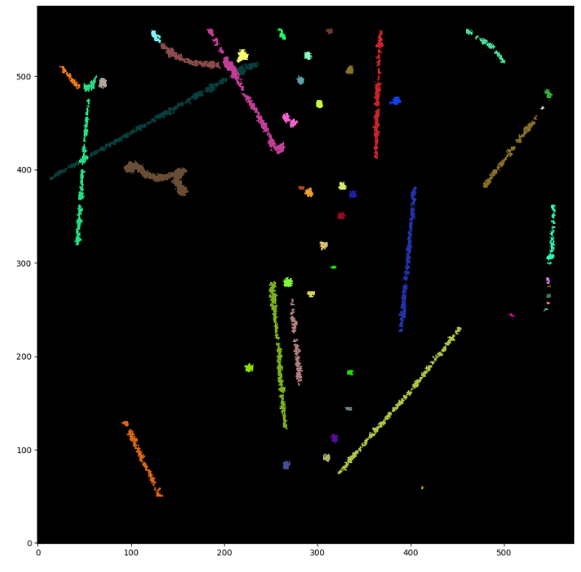 DBScan clustering algorithm
“Super clusters” are selected
Cluster parameters such as the pixel coordinates, cluster integral, length, width etc. are stored
Highly depended on noise treatment
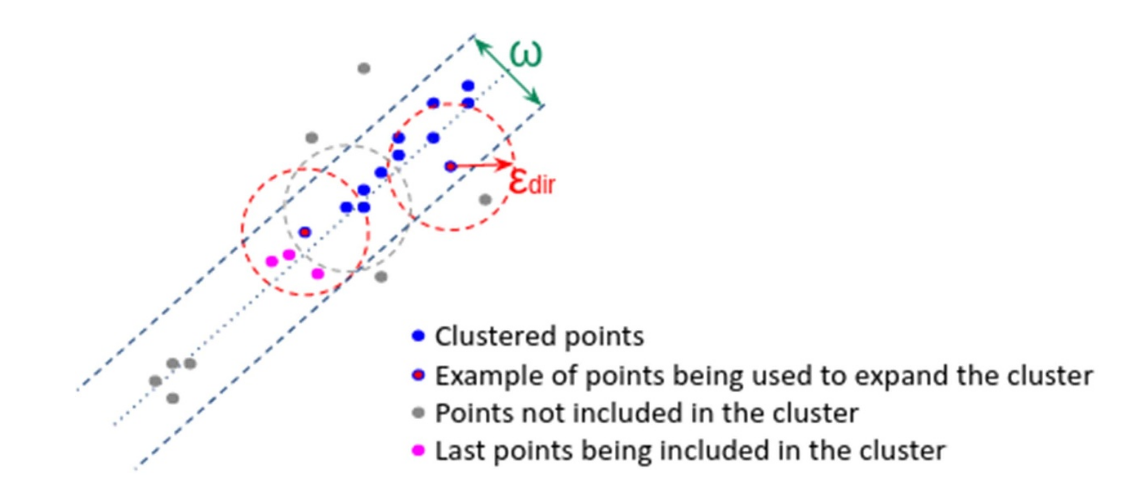 F D Amaro et al 2023
‹#›
Cuts
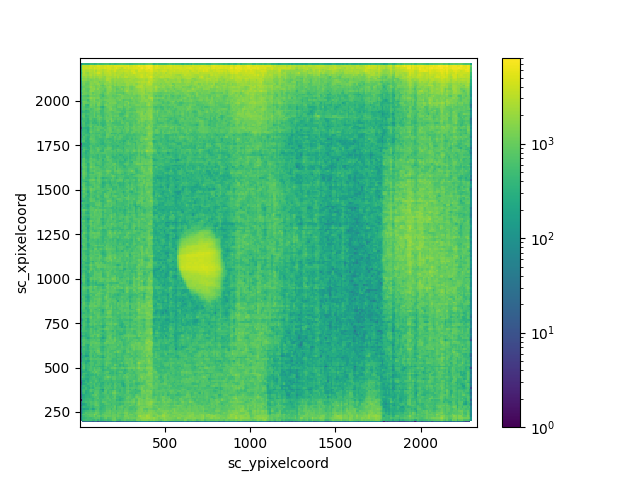 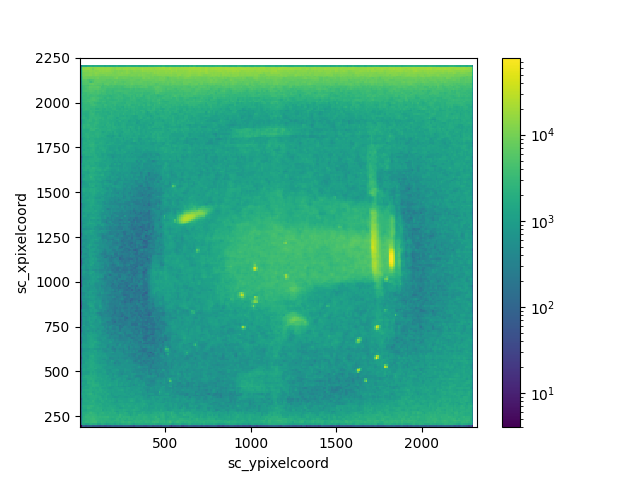 Mango keg
Mango classic
⬅  γ
α  ➡
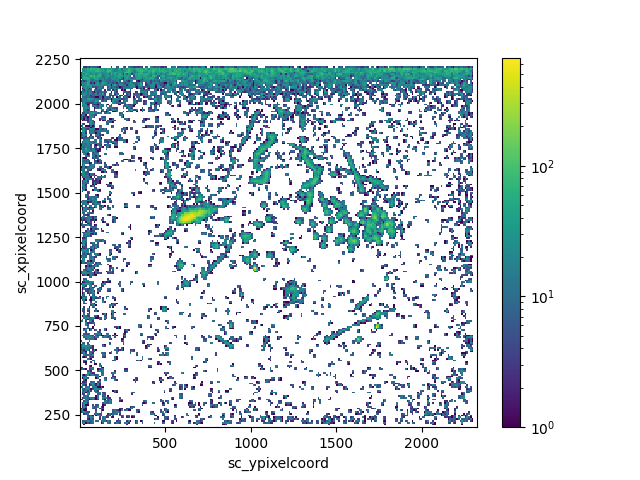 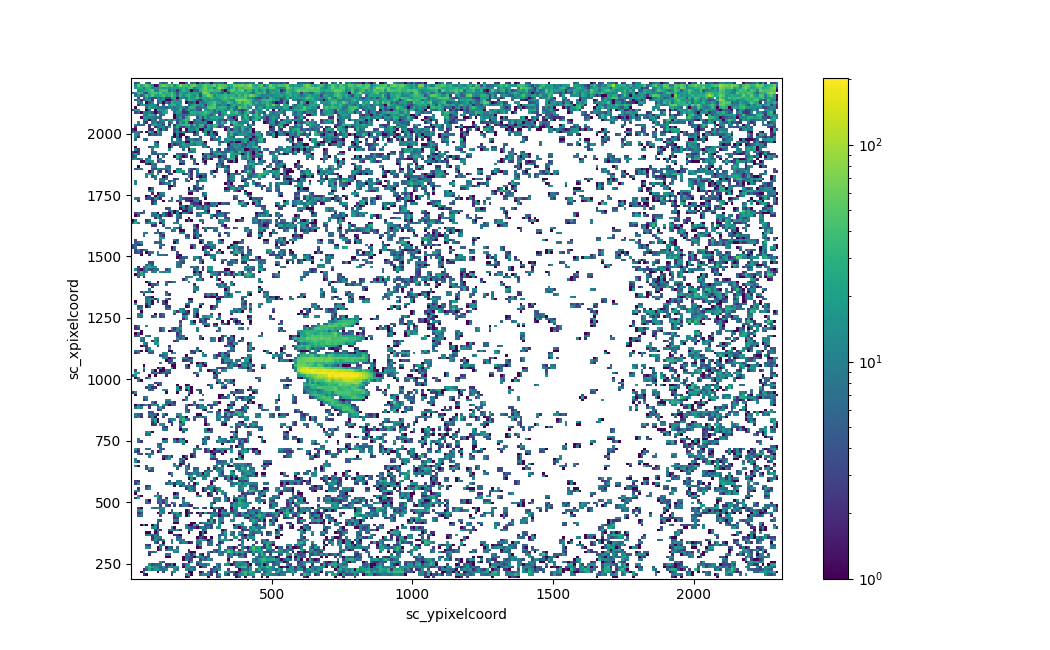 ‹#›
Cuts
Mango Classic 
Sc_rms > 6
55Fe → sc_width/sc_length > 0.8
613 < sc_xpixelcoord < 1950
478 < sc_ypixelcoord < 1885
Mango Keg 
0.152 * Sc_tgaussiansigma > 0.3
Alpha → sc_width/sc_length < 0.3
650 < sc_xpixelcoord < 1400
480 < sc_ypixelcoord < 1407
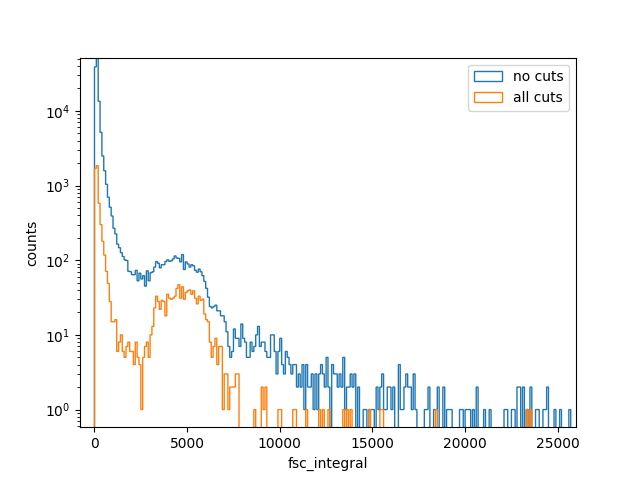 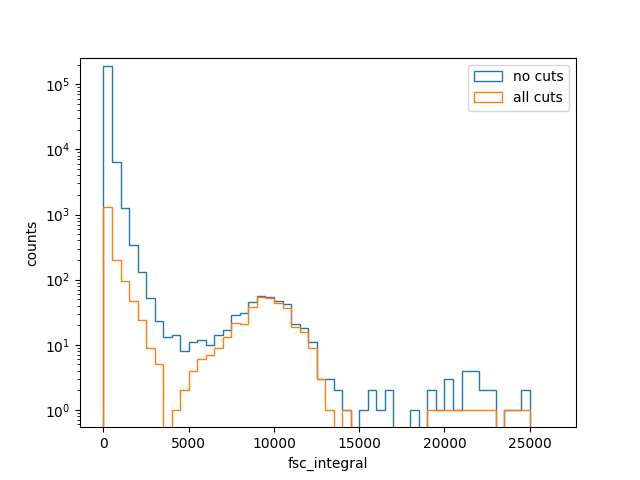 ‹#›
Outline
Introduction of DM
Working principle of MANGO
Analysis method
MANGO-classic results
MANGO-keg results
‹#›
Mango classic - results
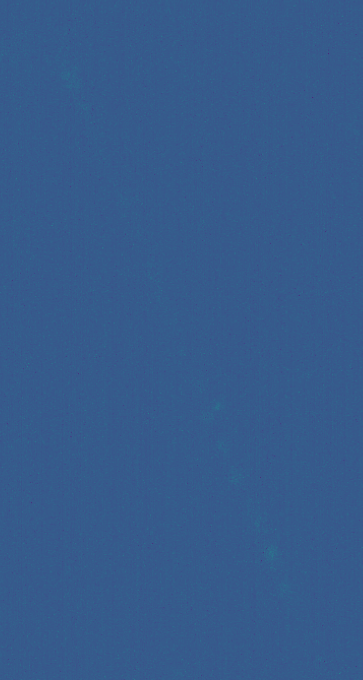 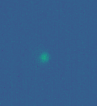 6 keV
Camera comparison
Fe55 (𝛾, ~6keV)
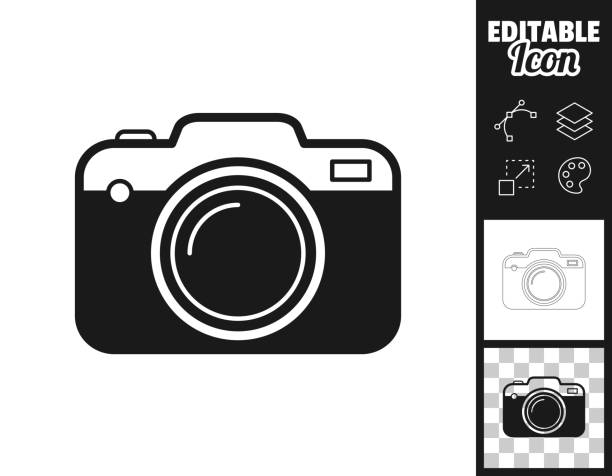 µ
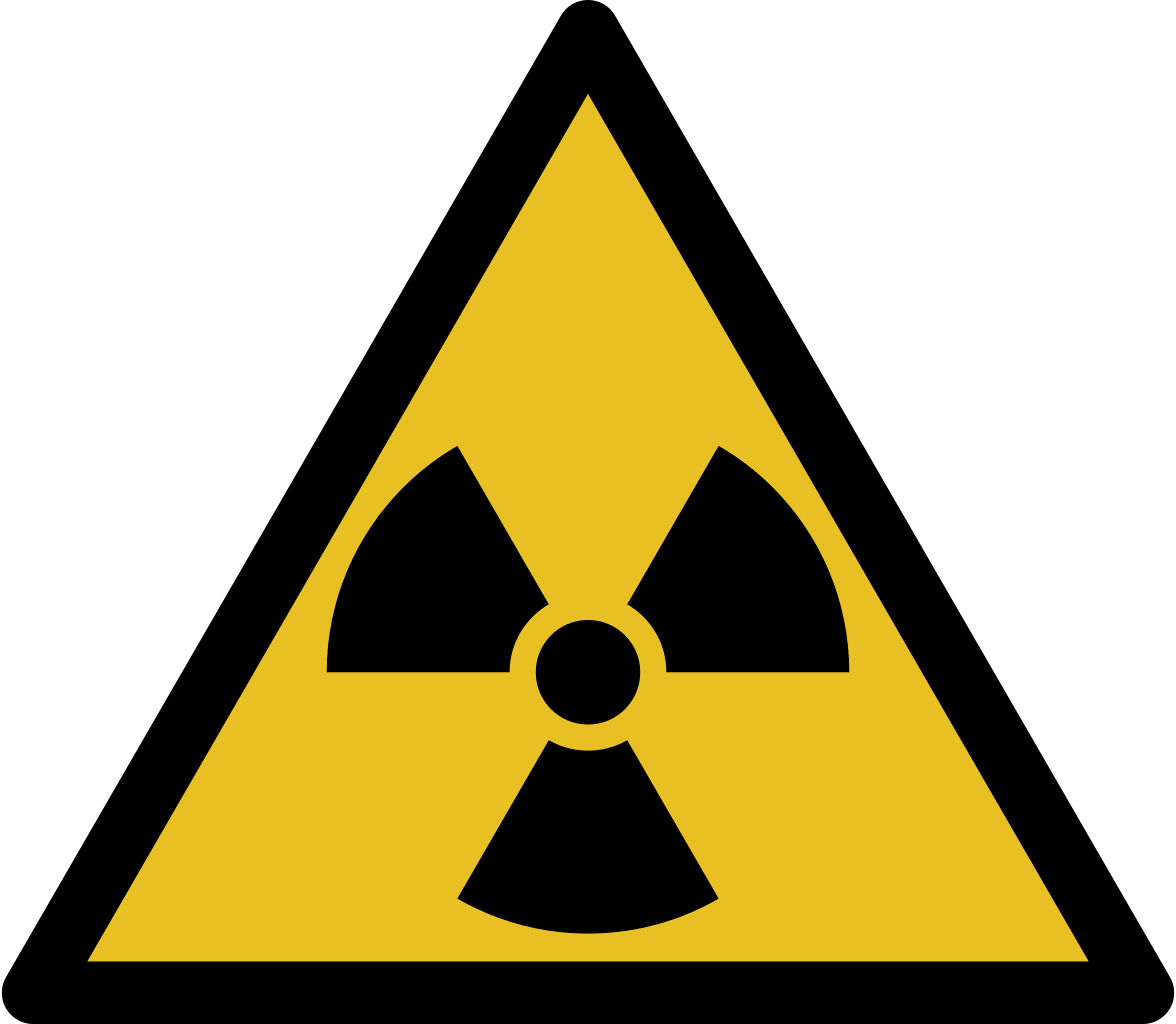 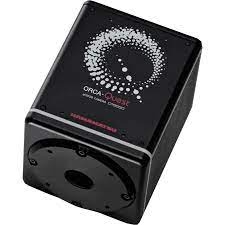 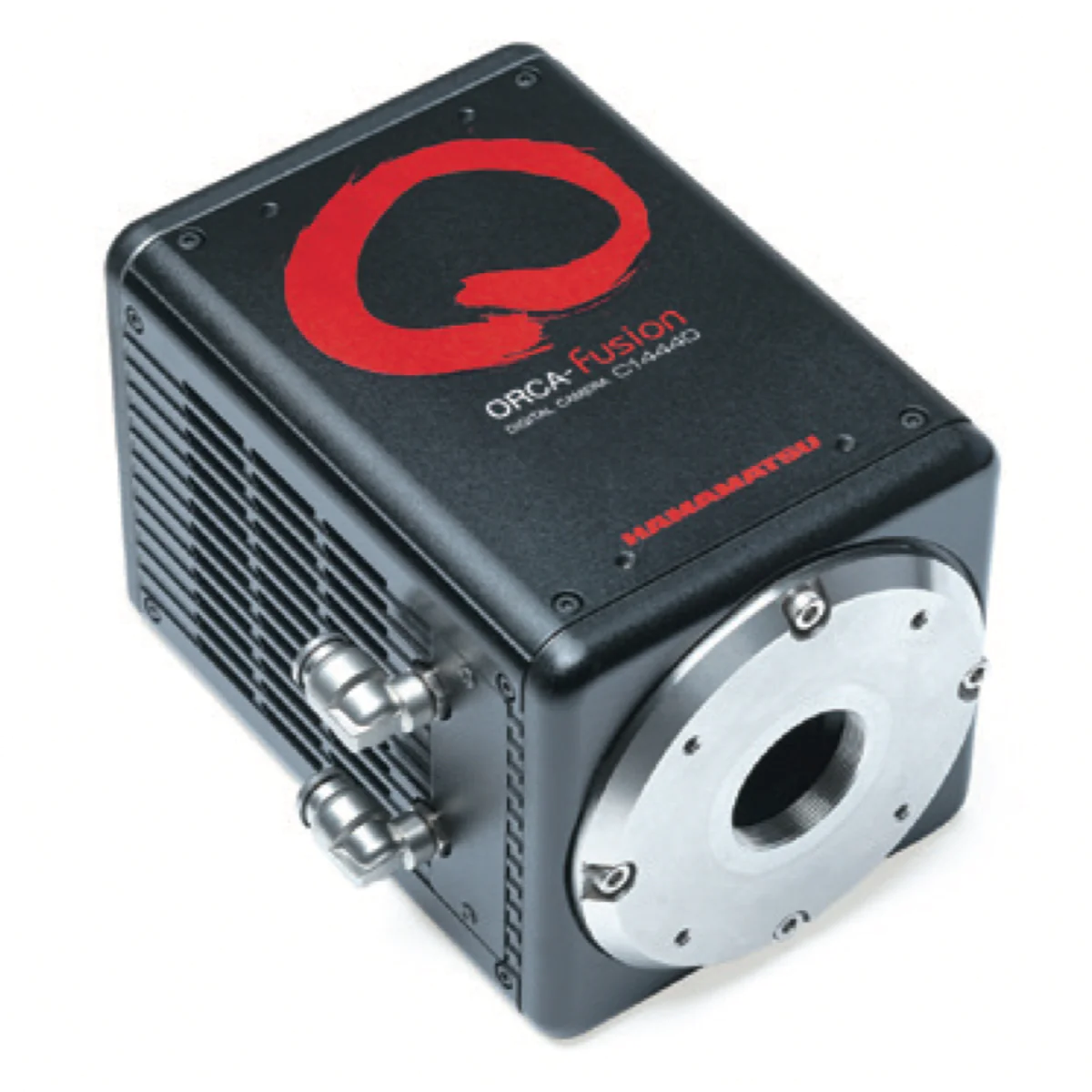 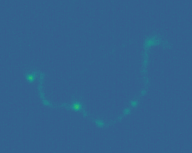 vs.
~40 keV
ORCA Quest
ORCA Fusion
‹#›
Mango classic - results
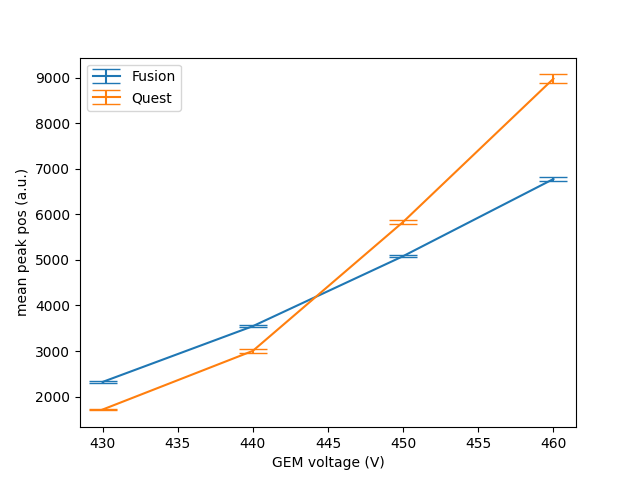 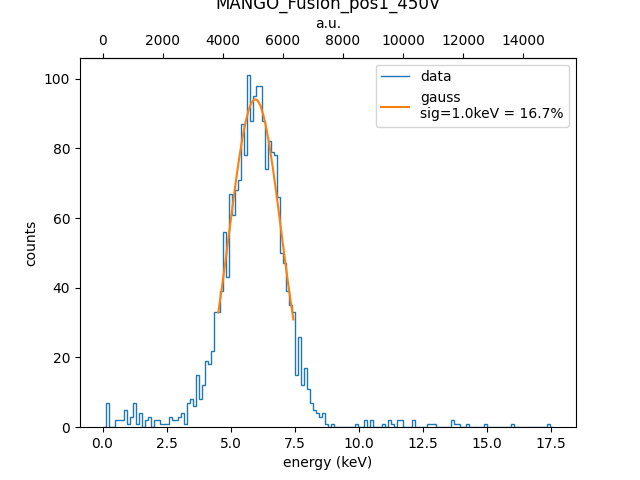 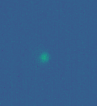 ‹#›
Mango classic - results
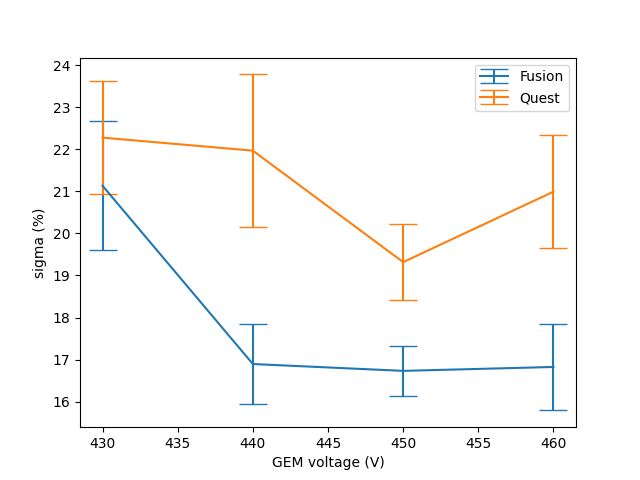 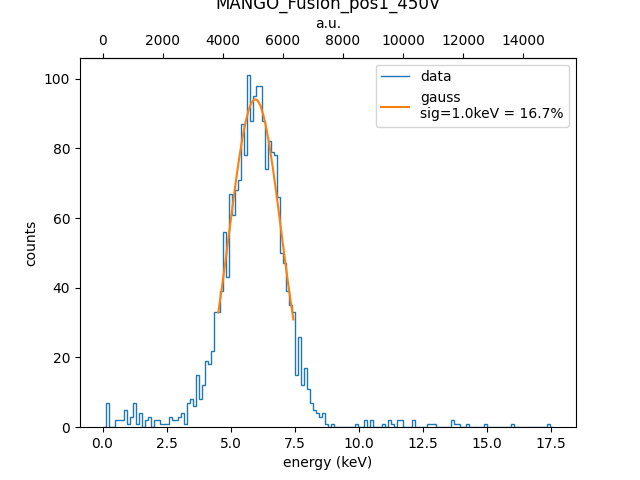 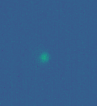 ‹#›
Mango classic - results
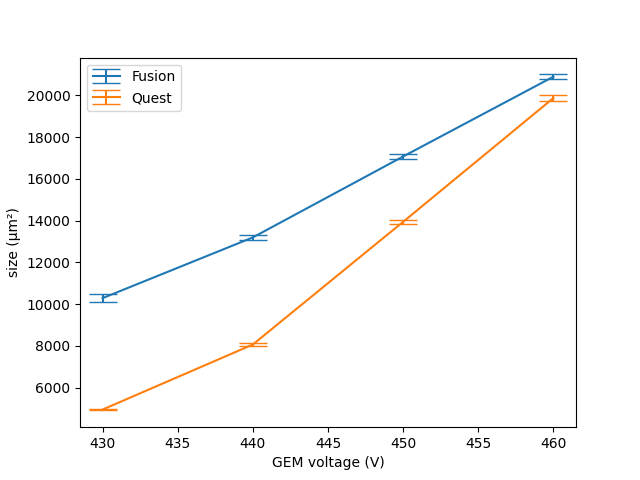 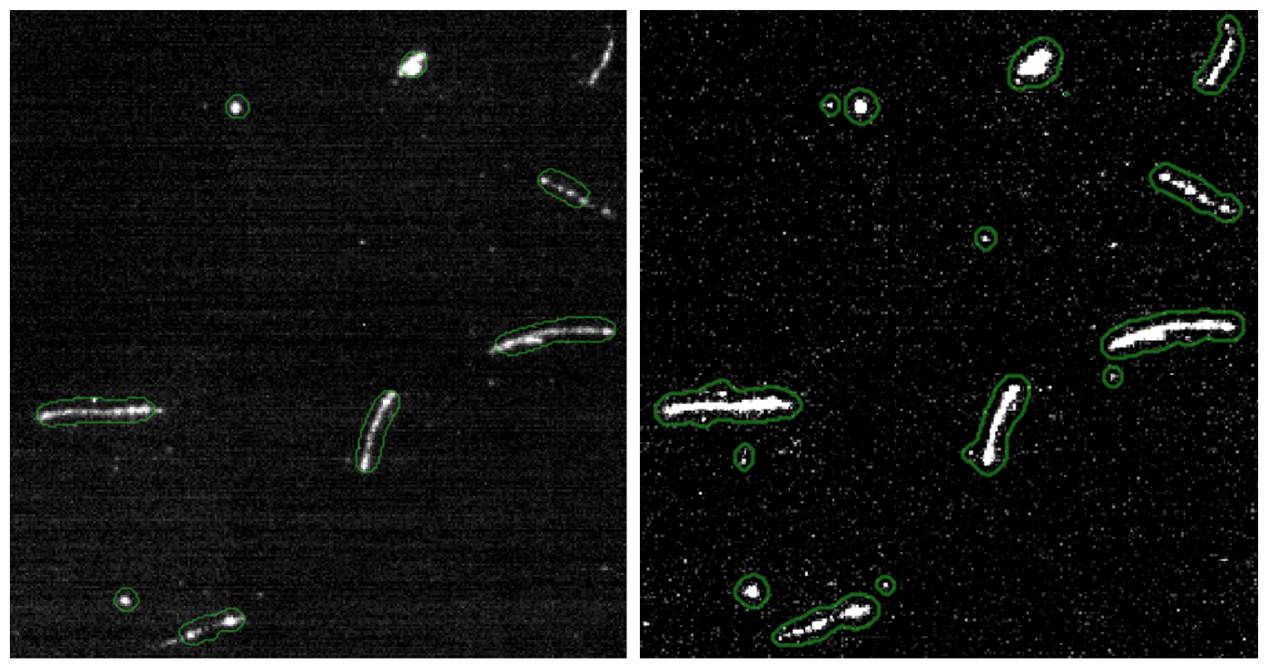 Chan-Vese
GeodesicActiveContour
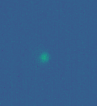 PhD thesis, Giorgio Dho, Optimisation of amplication and gas mixture for directional Dark Matter searches with the CYGNO/INITIUM project, 2023
‹#›
Camera characteristics
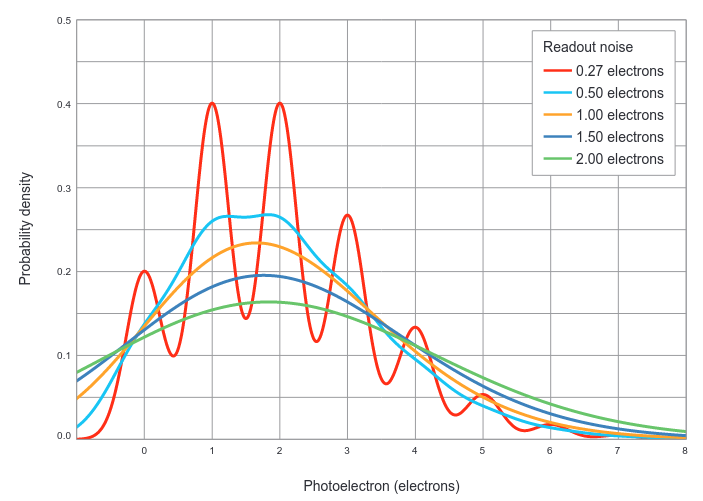 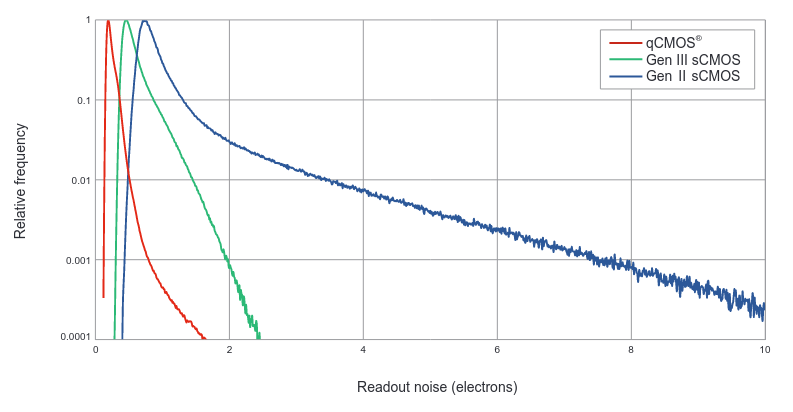 www.hamamatsu.com, ORCA-QUEST qCMOS ® camera C15550-20UP, 2023
‹#›
Conclusion - Camera comparison
Better camera -> less noise
Optimized noise treatment for clustering algorithm necessary
‹#›
Outline
Introduction of DM
Working principle of MANGO
Analysis method
MANGO-classic results
MANGO-keg results
‹#›
Mango Keg Results
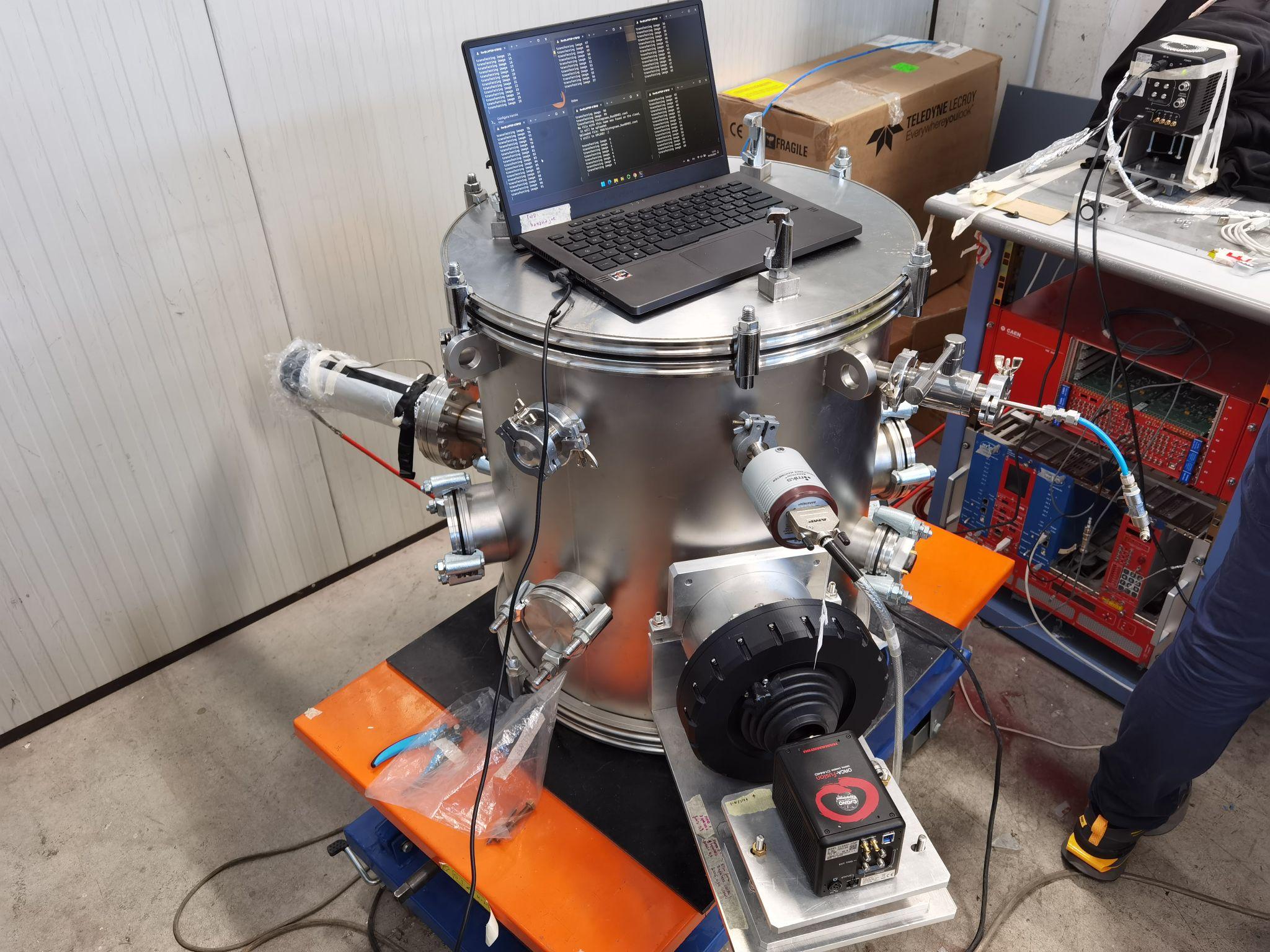 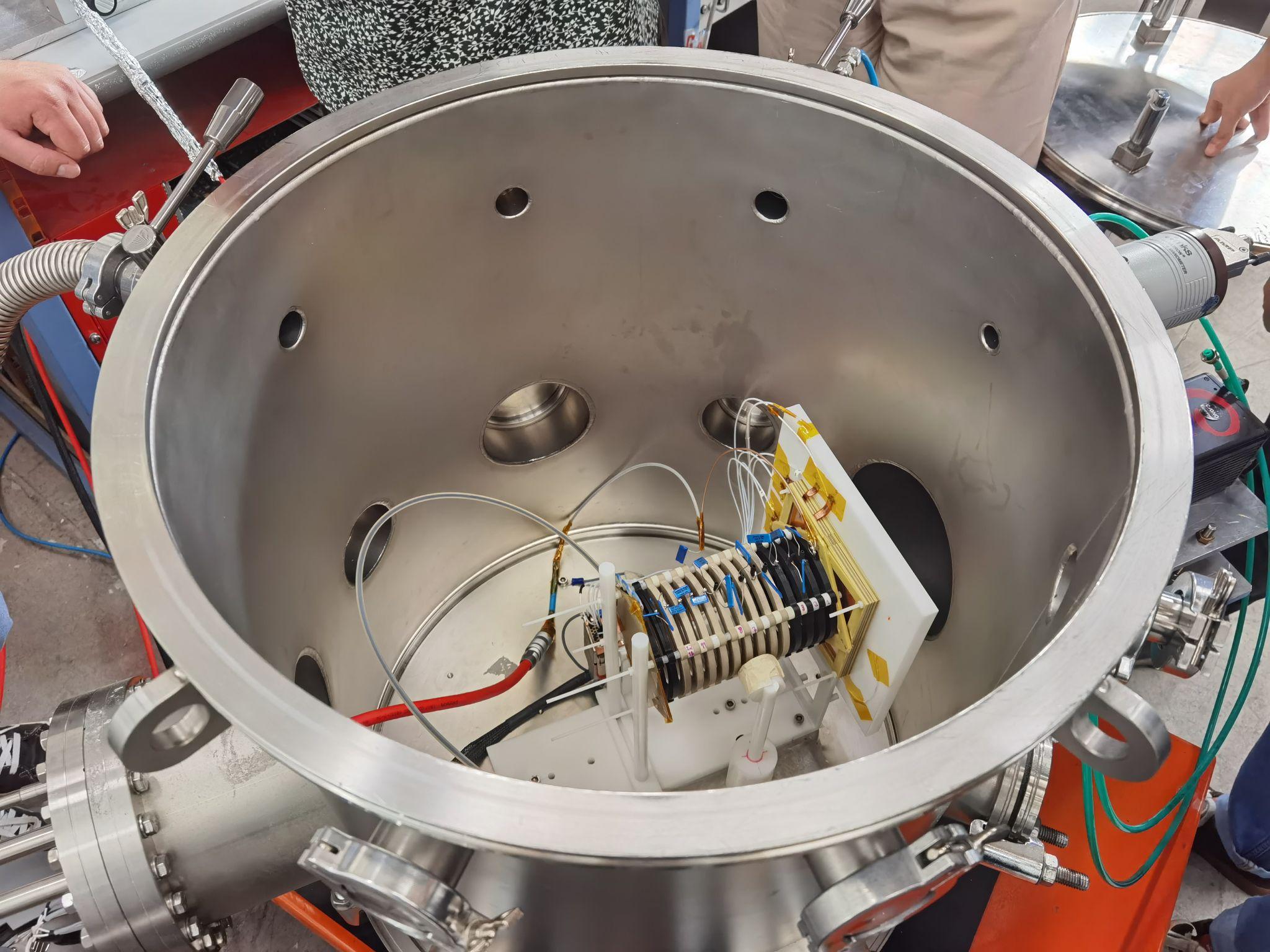 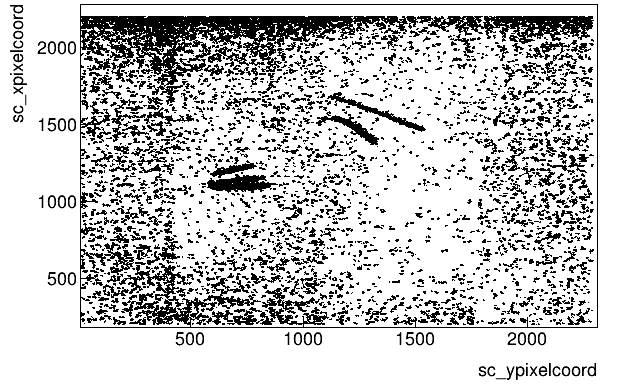 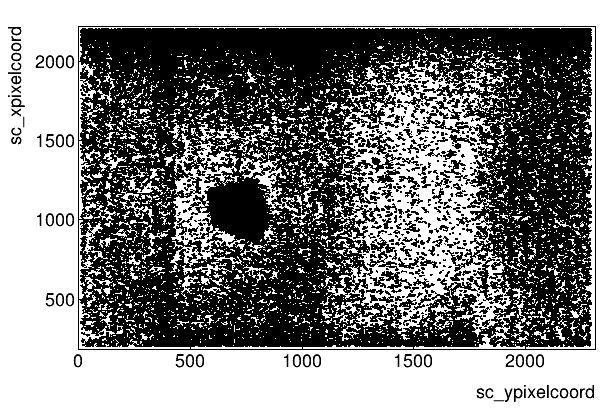 ‹#›
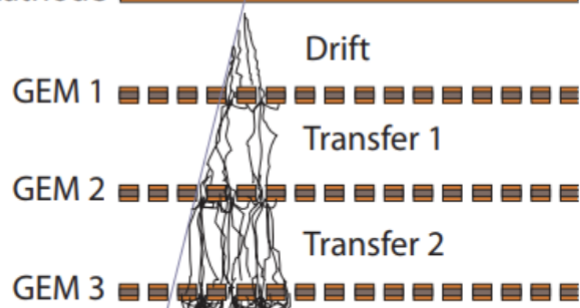 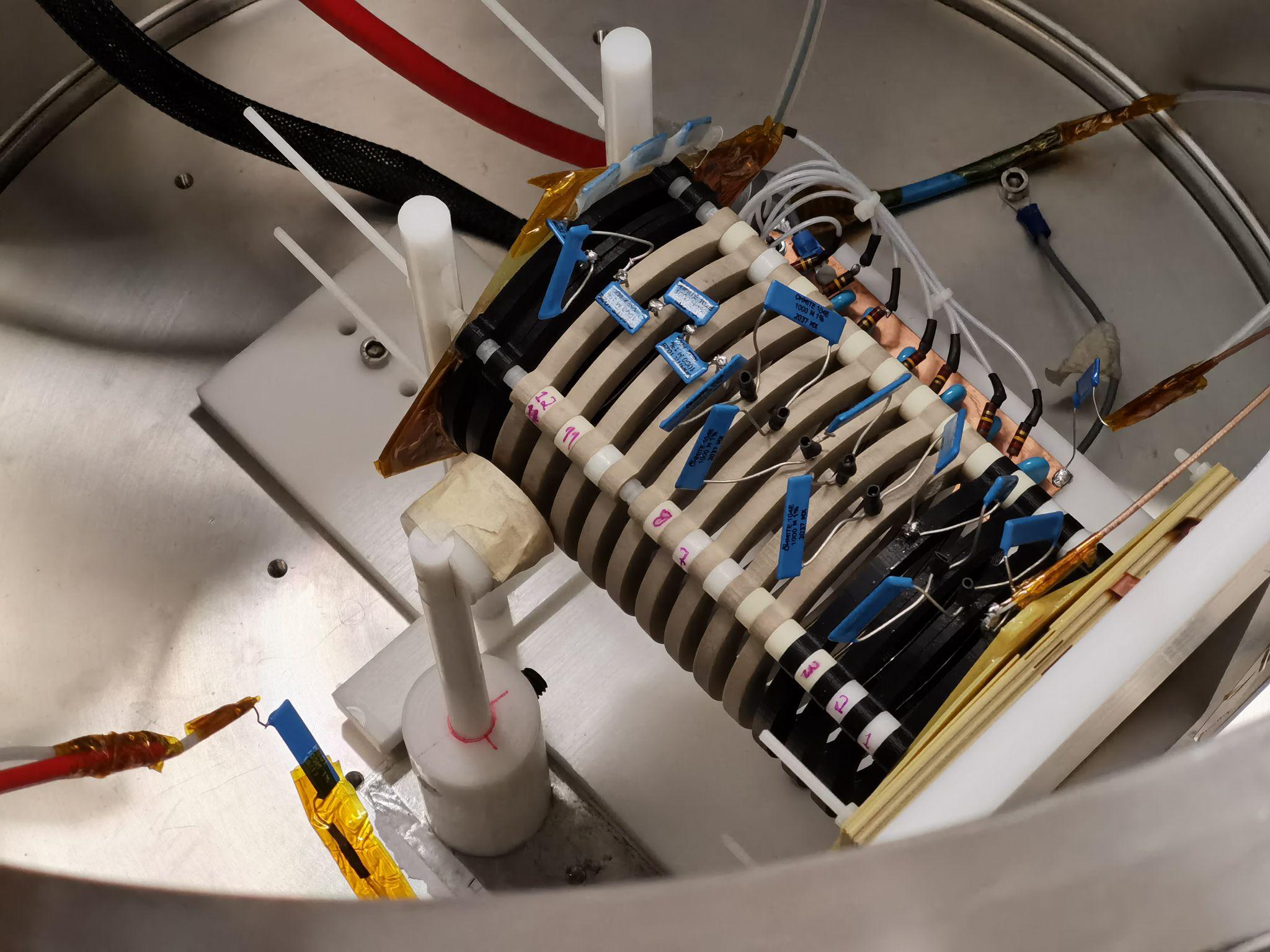 Position vs gain
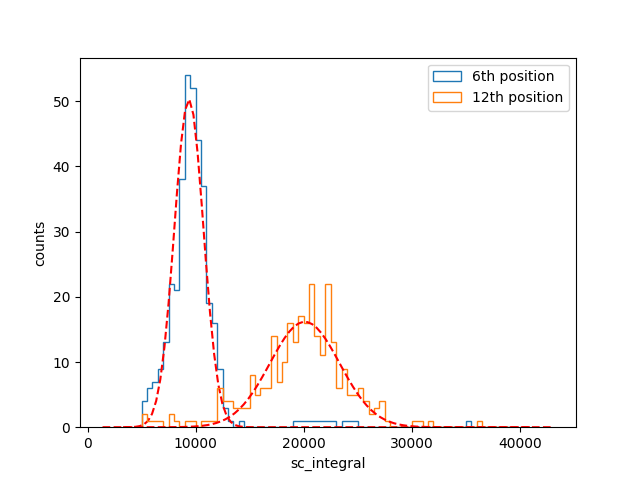 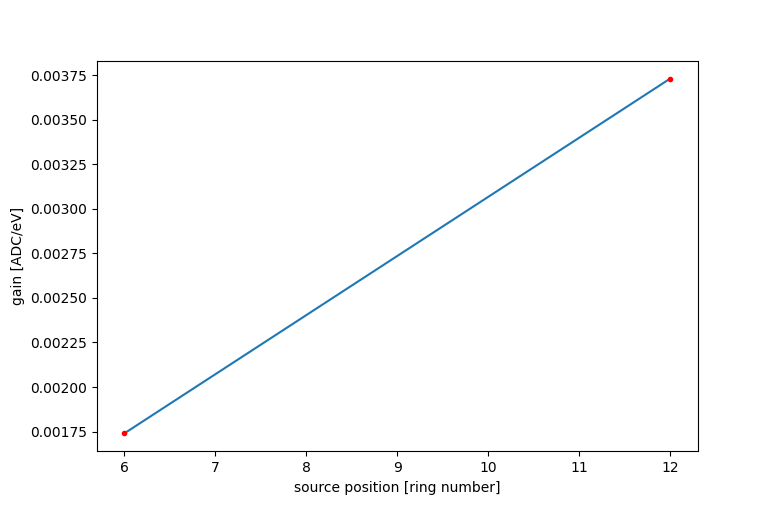 ‹#›
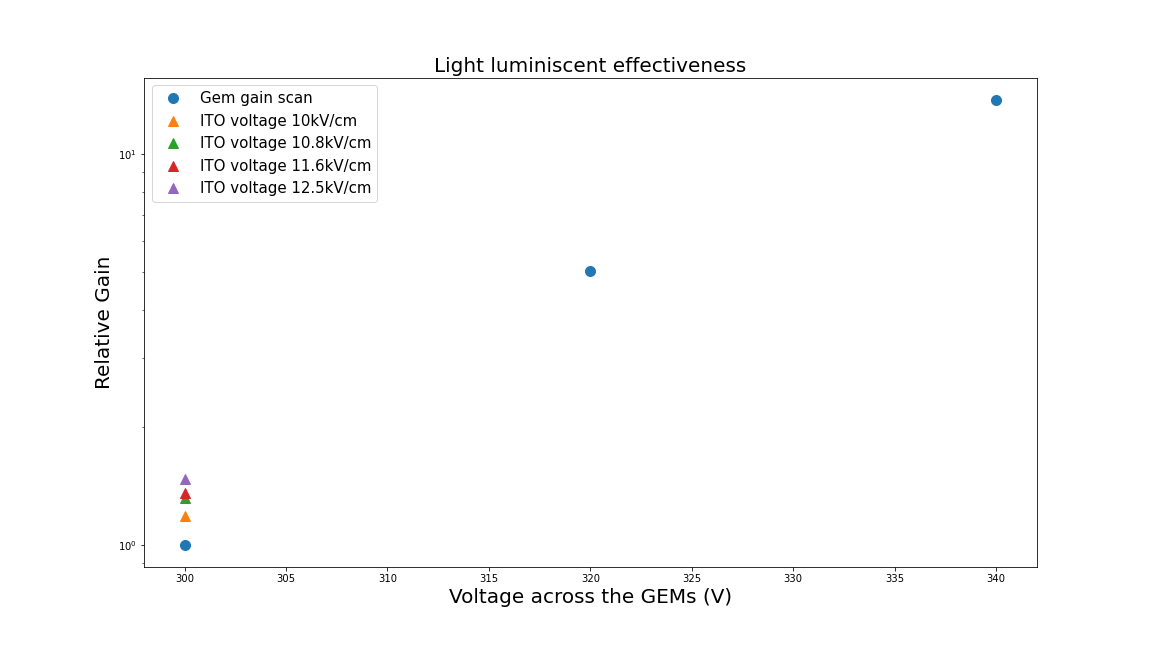 Amplification
‹#›
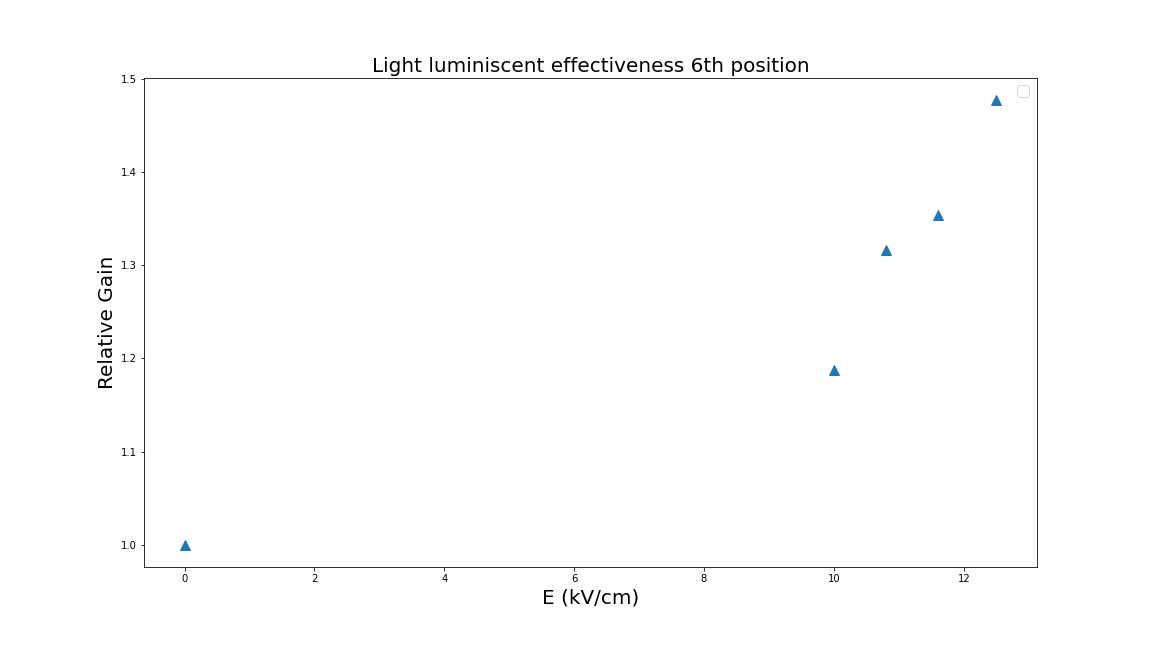 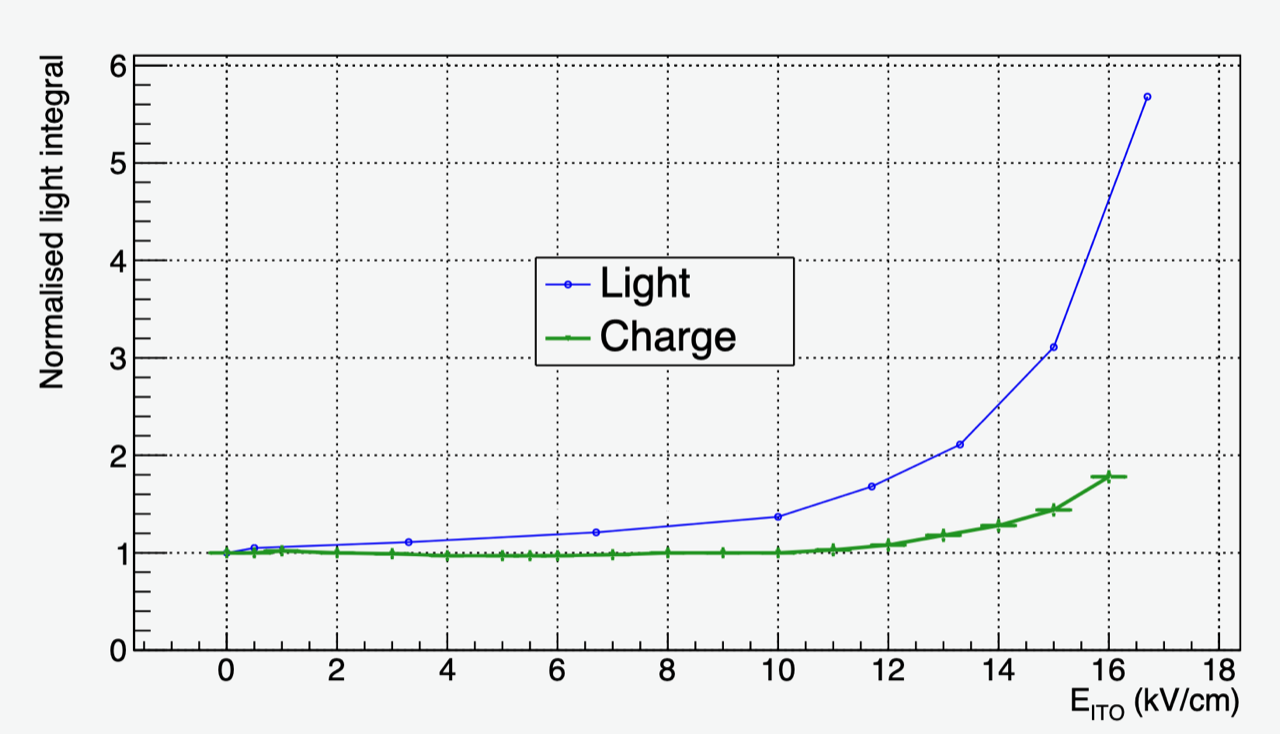 241Am (α, ~5.8MeV)
55Fe (𝛾, ~6keV)
Amplification
https://arxiv.org/pdf/2004.10493.pdf
‹#›
Conclusions (MANGO KEG)
Light luminescence ✅
Position (need balance)
‹#›
Thank you
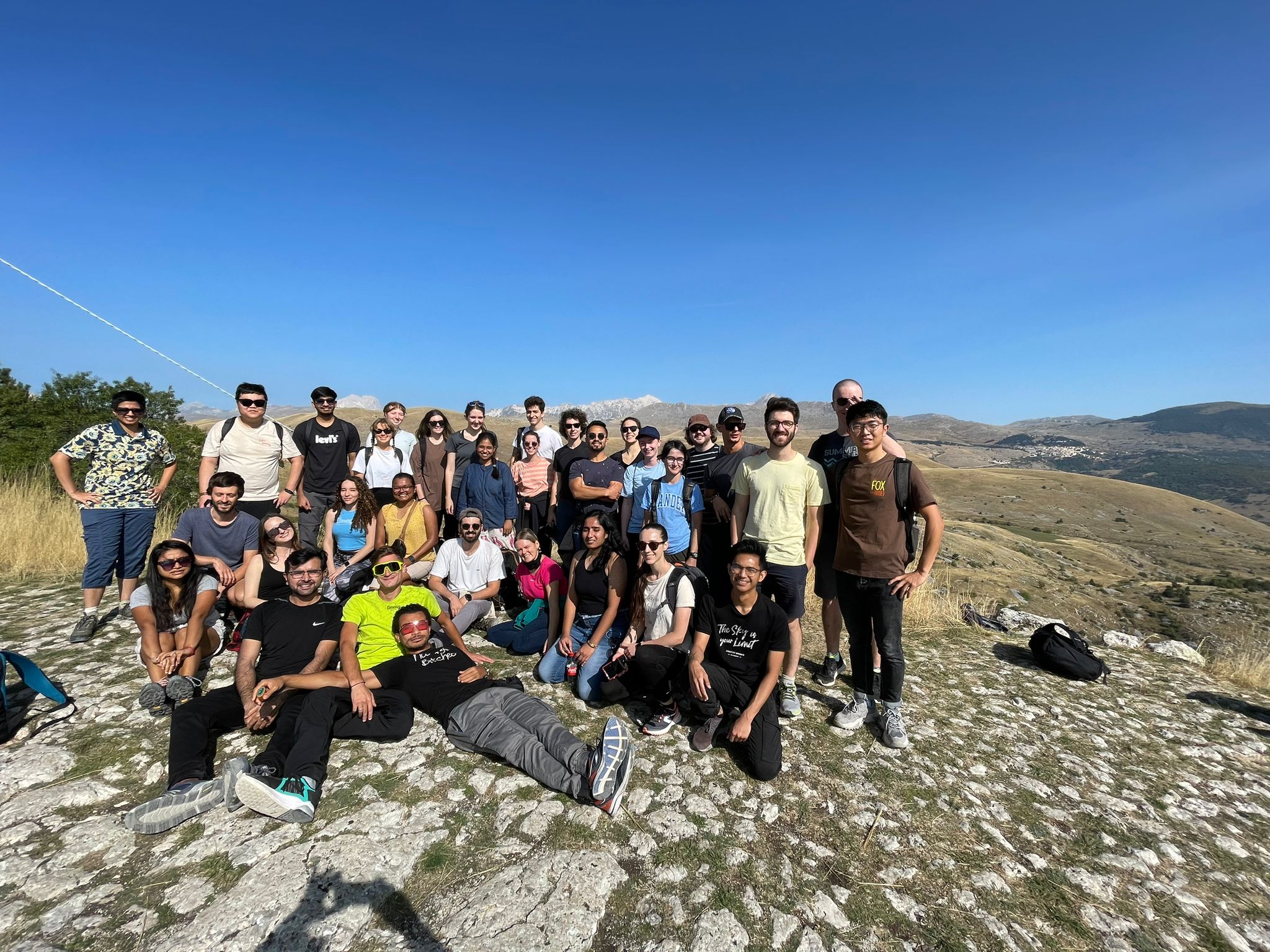 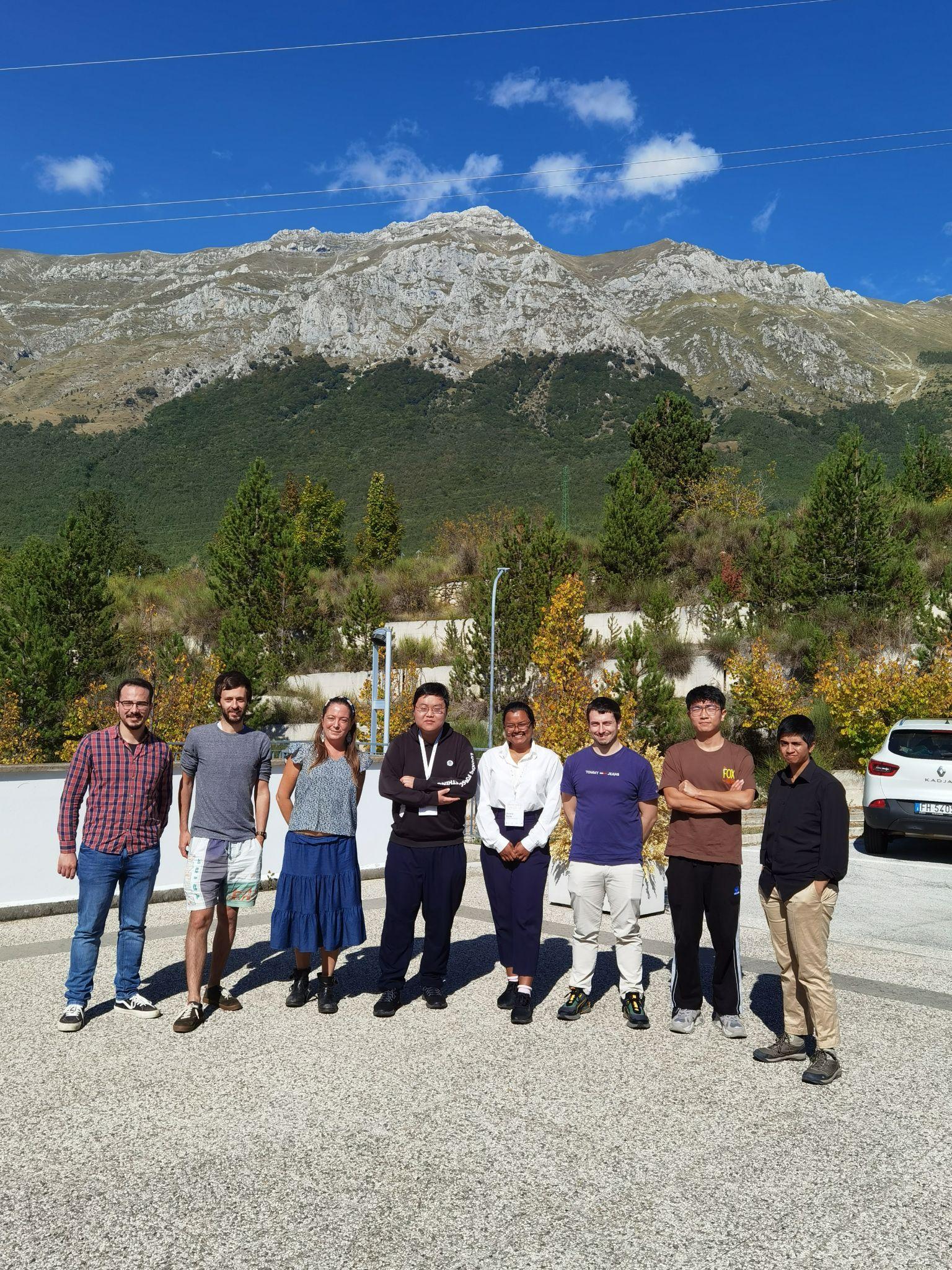 Hands on school 2023 group 💛
Mango group
‹#›
Backup Slides
‹#›
Perhaps some pics if needed
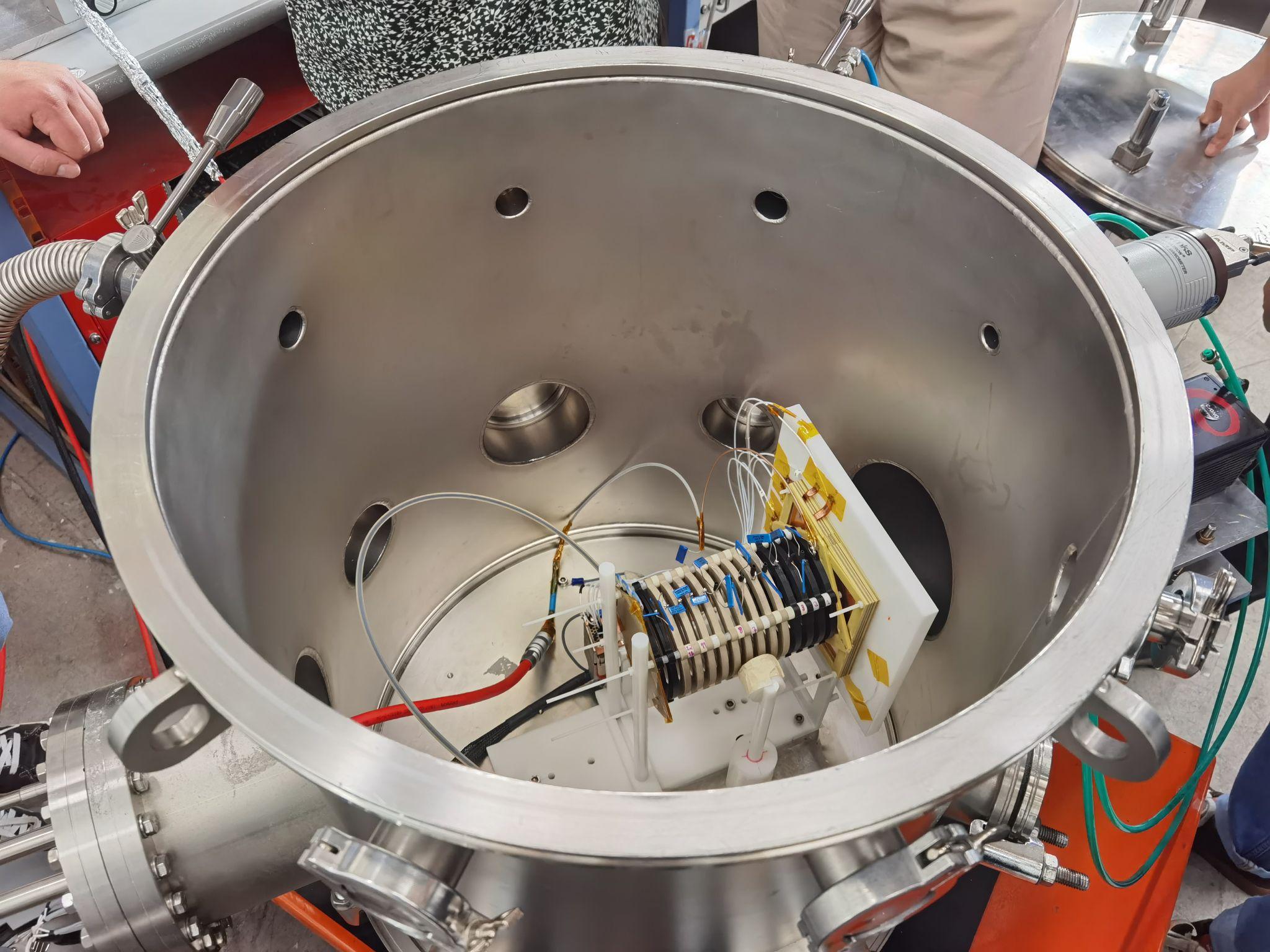 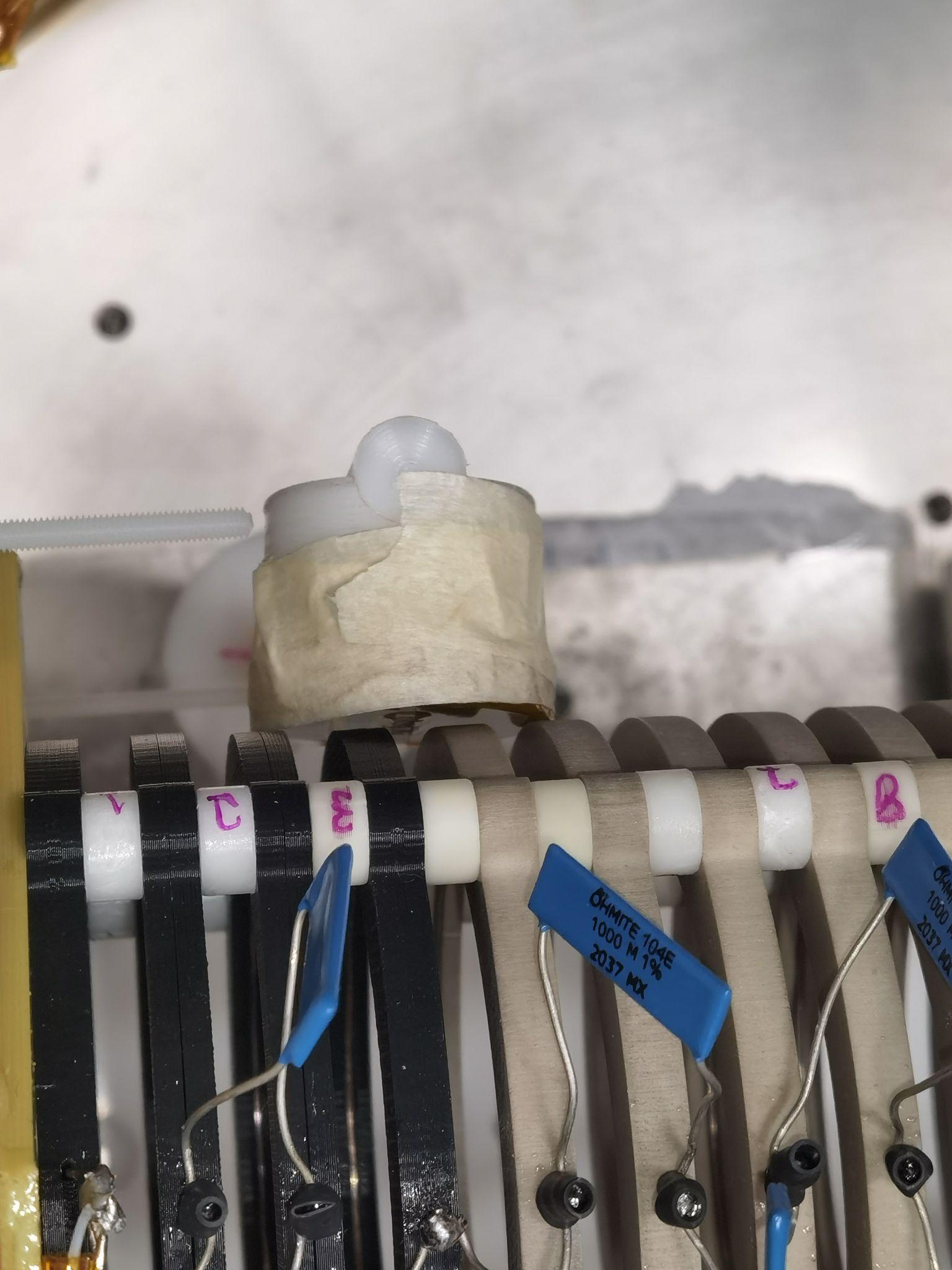 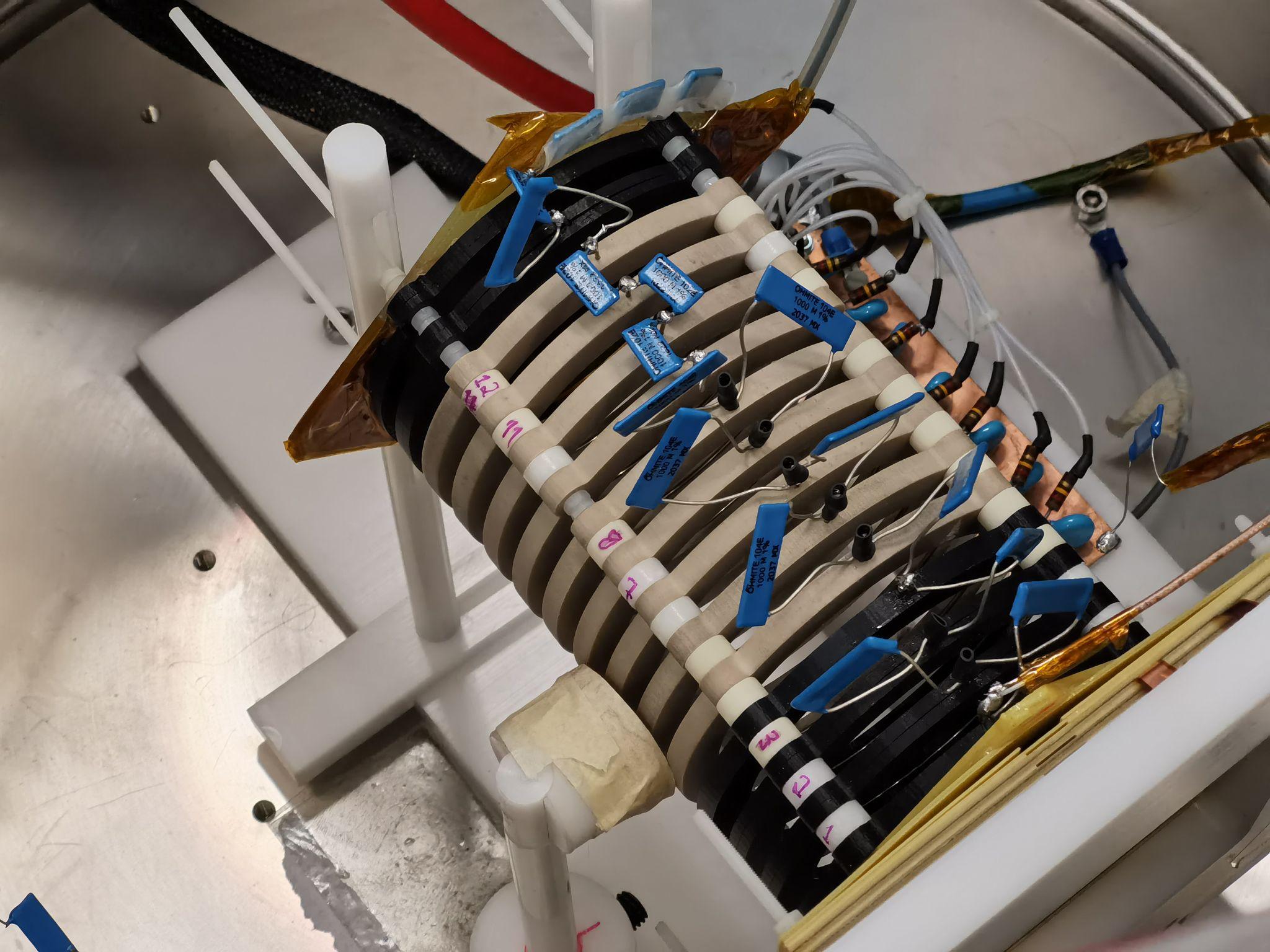 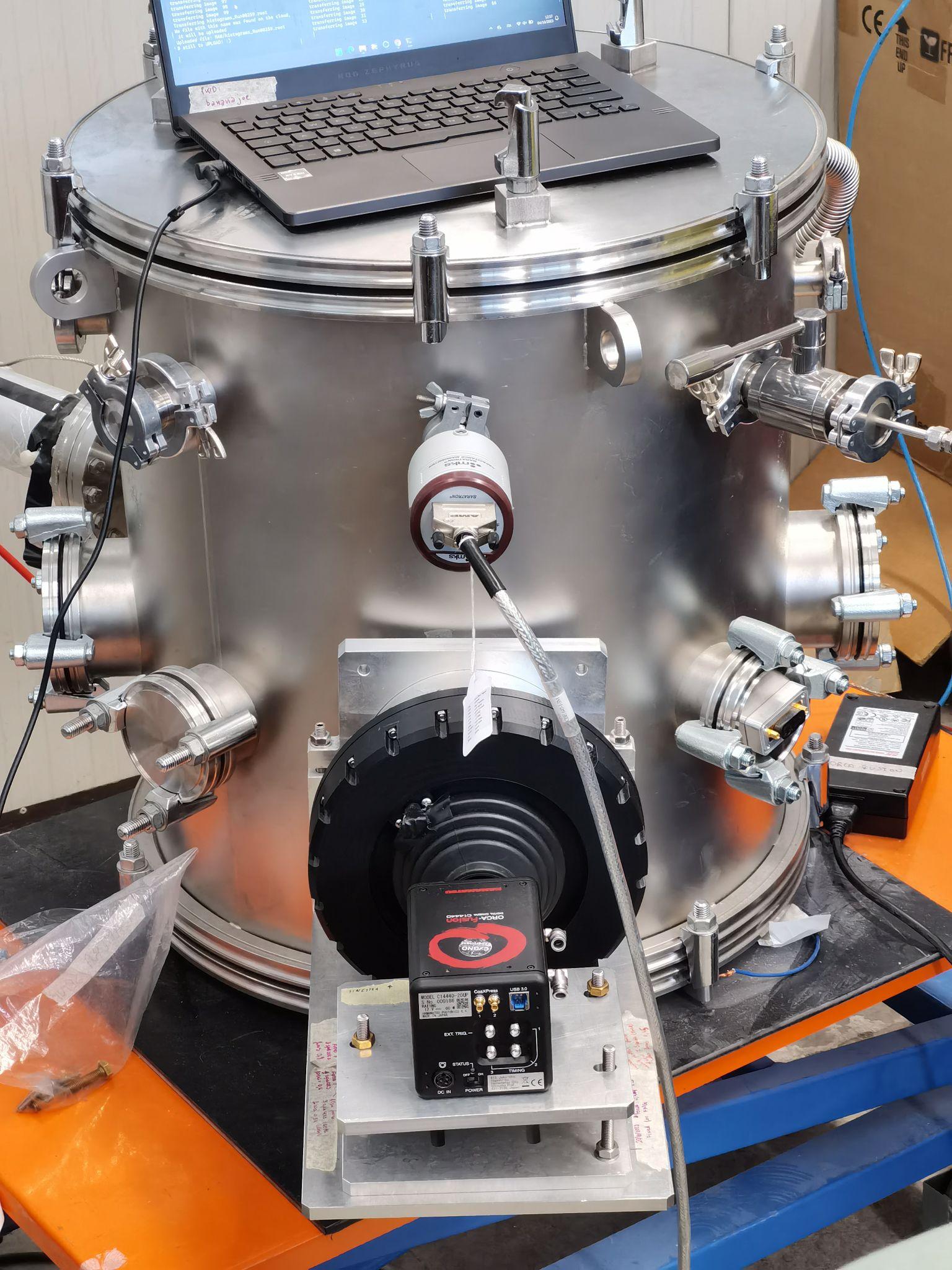 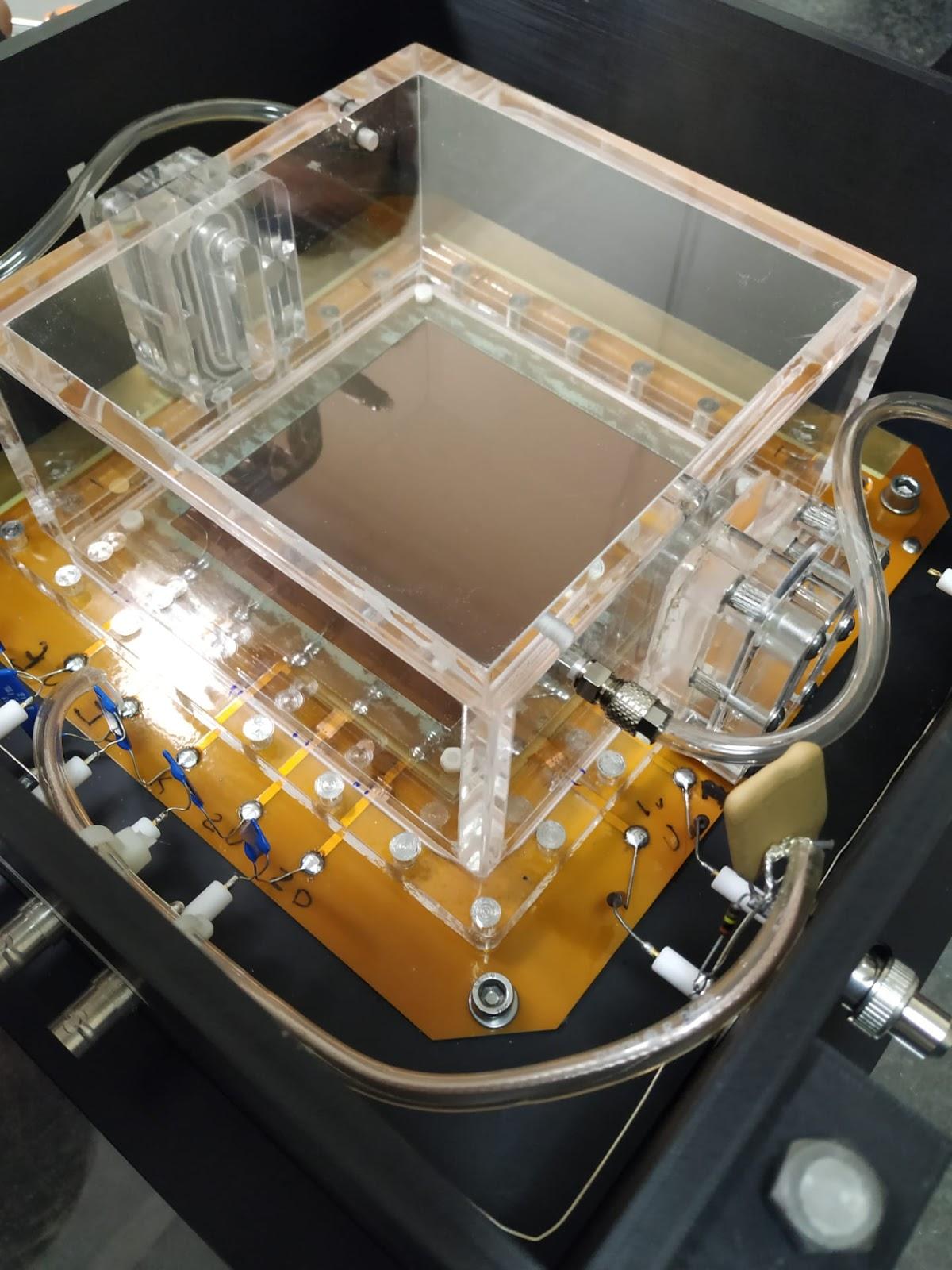 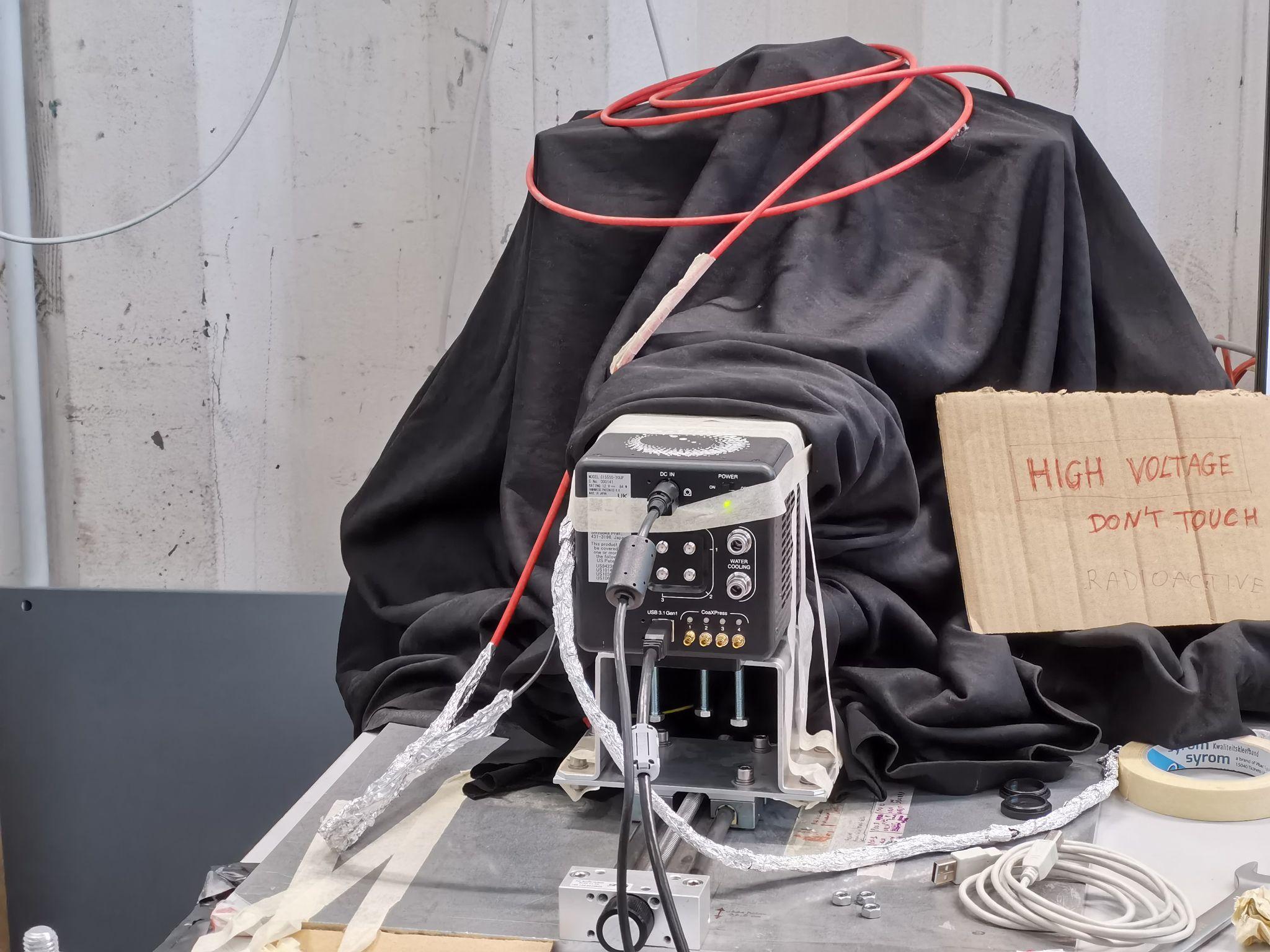 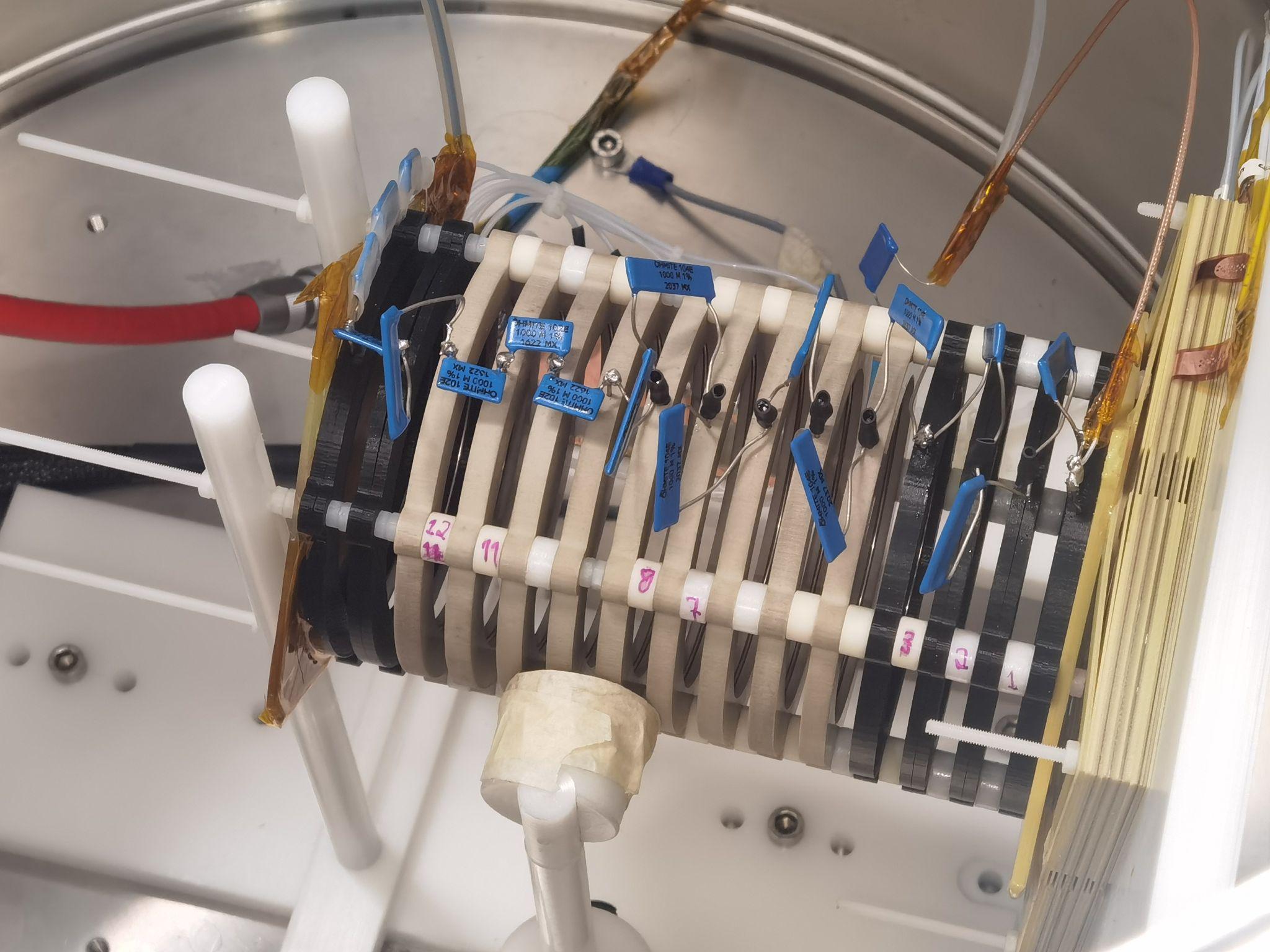 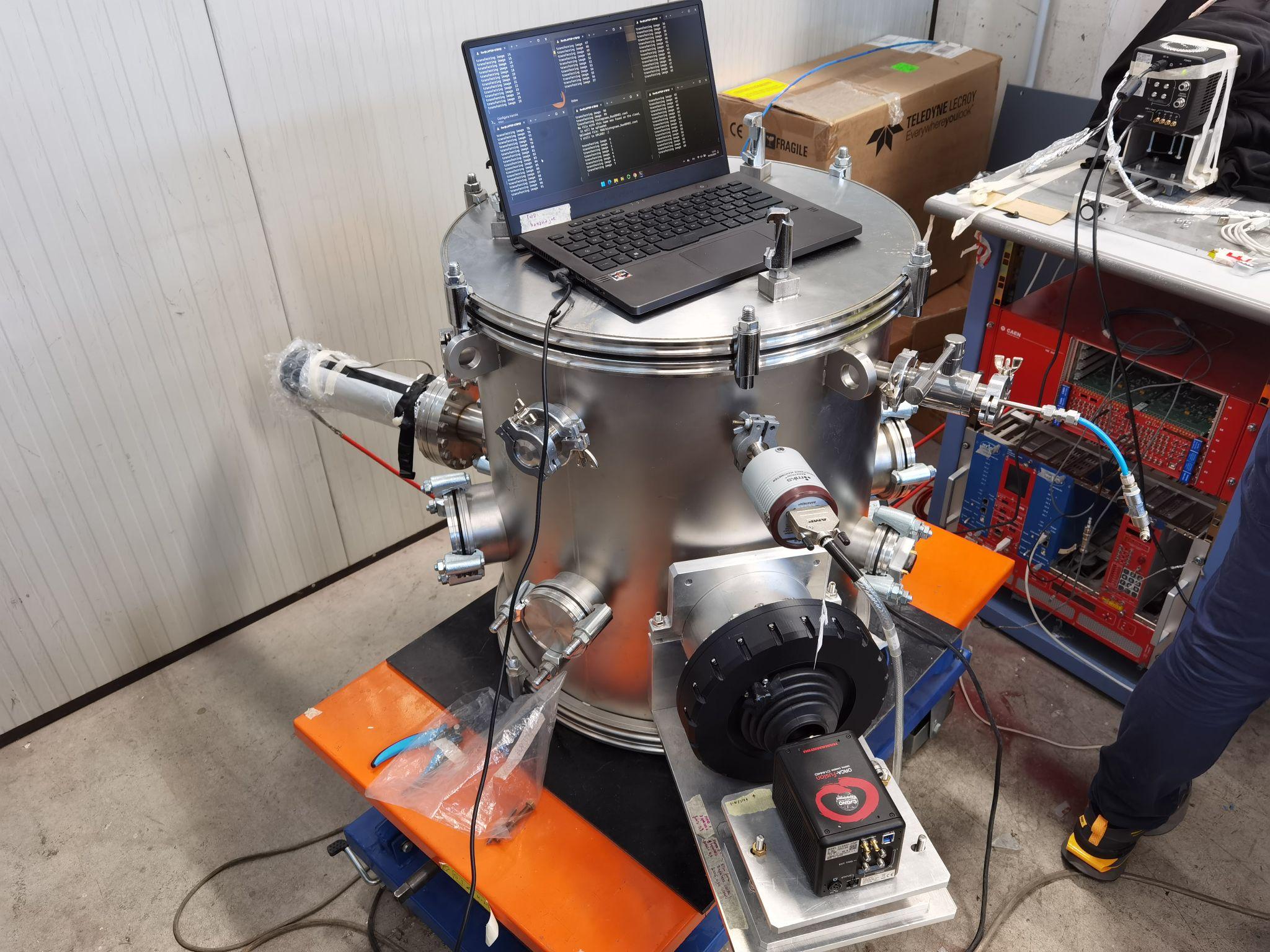 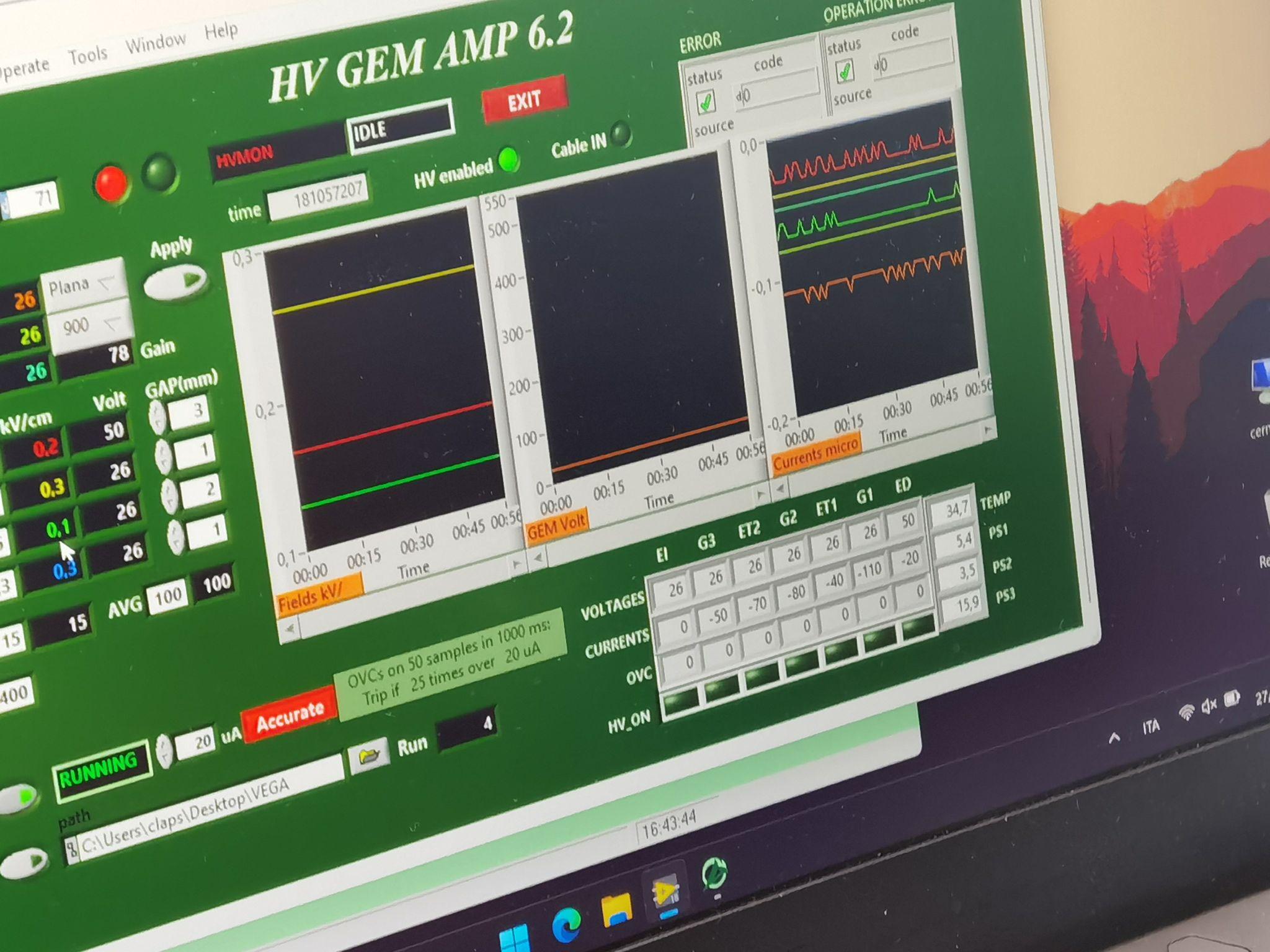 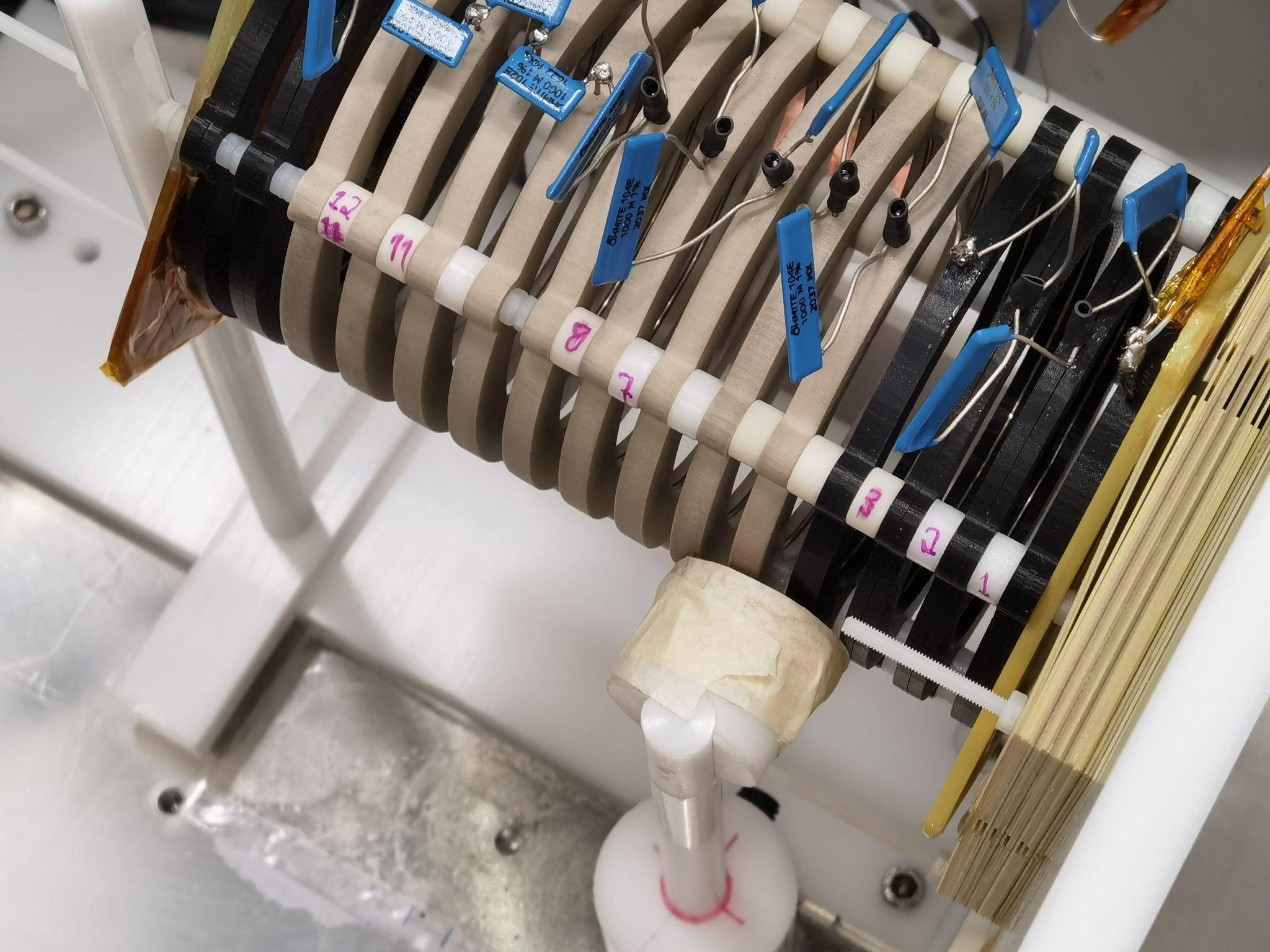 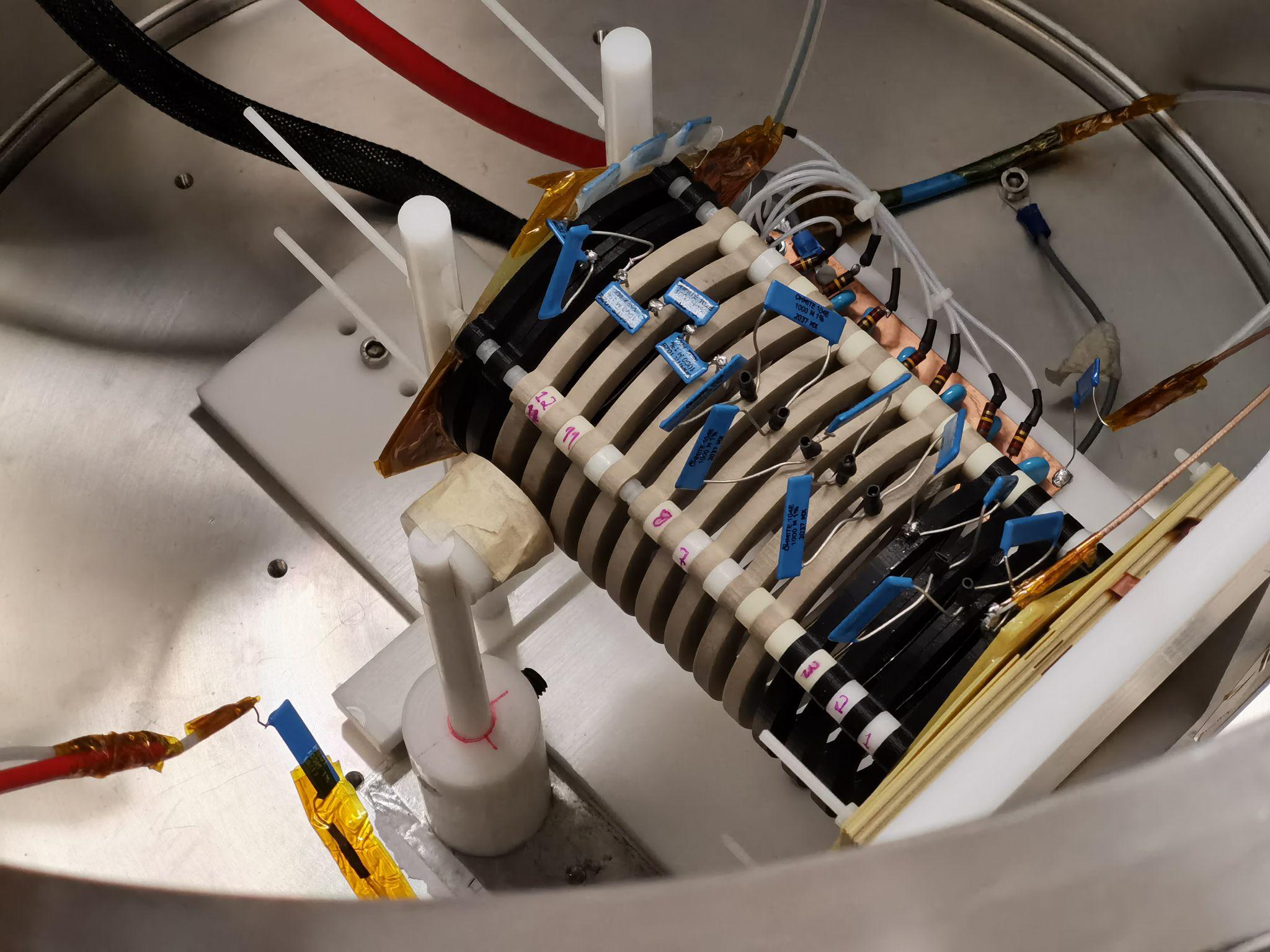